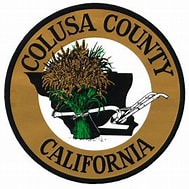 Colusa County Fire Mitigation Coordinator Grant- Community Meeting
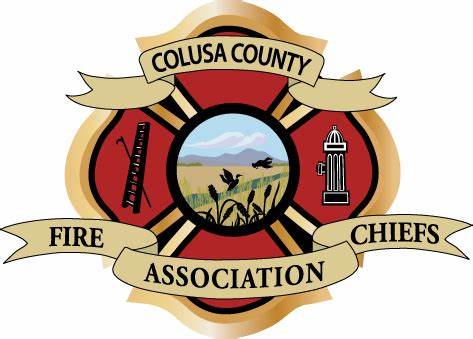 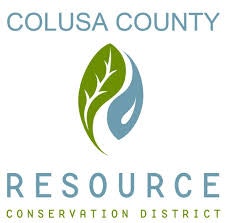 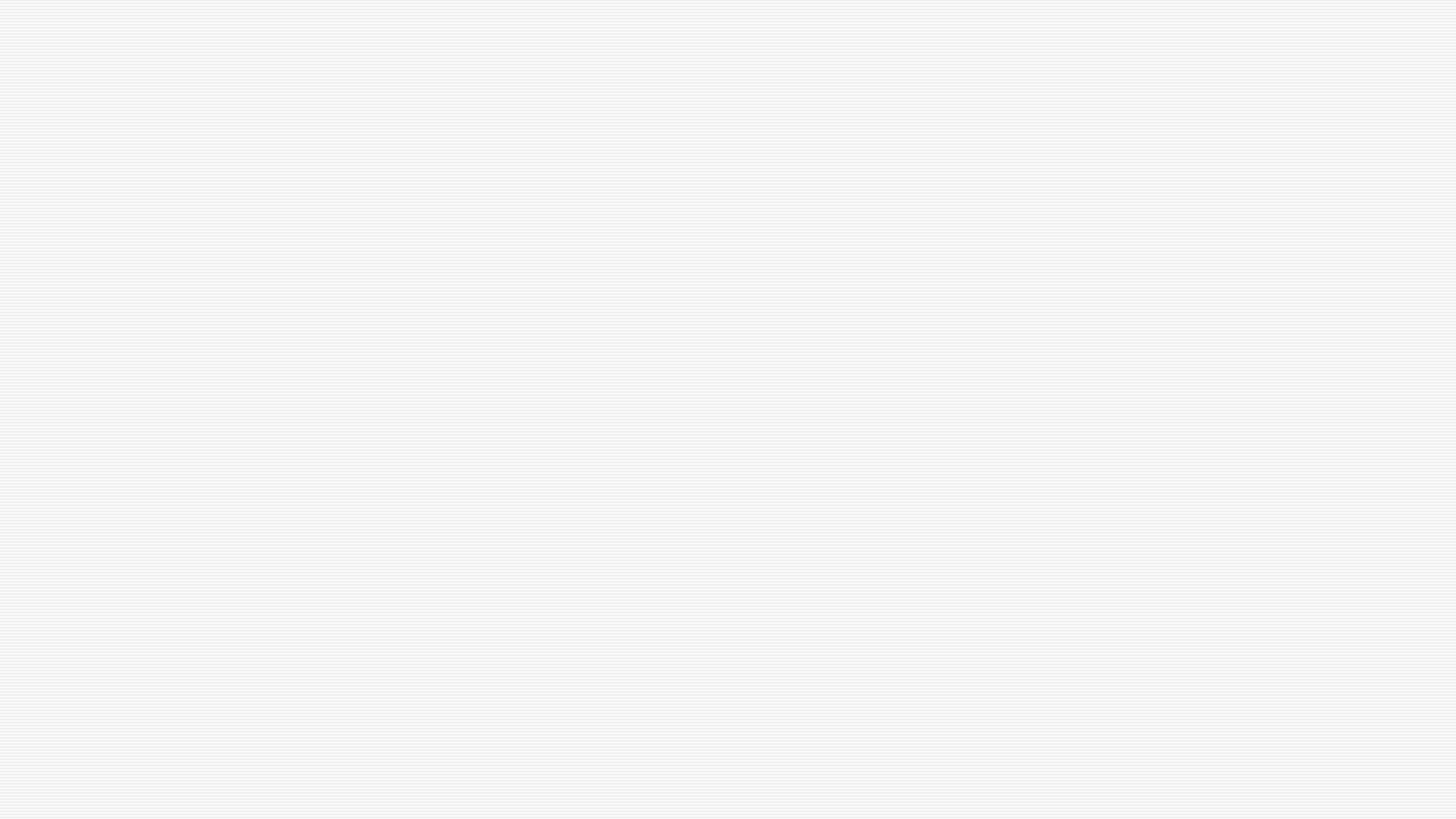 Tonight’s Agenda
OBJECTIVE:
 1. Introduce to you the planning project and partners involved in wildfire mitigation.
2. Assess your wildfire risk and identify areas that need wildfire mitigation.
Where is there wildfire risk in Colusa County?
3. Identify mitigation practices for the at-risk area.
Your Feedback is important to us! Worksheet/Survey
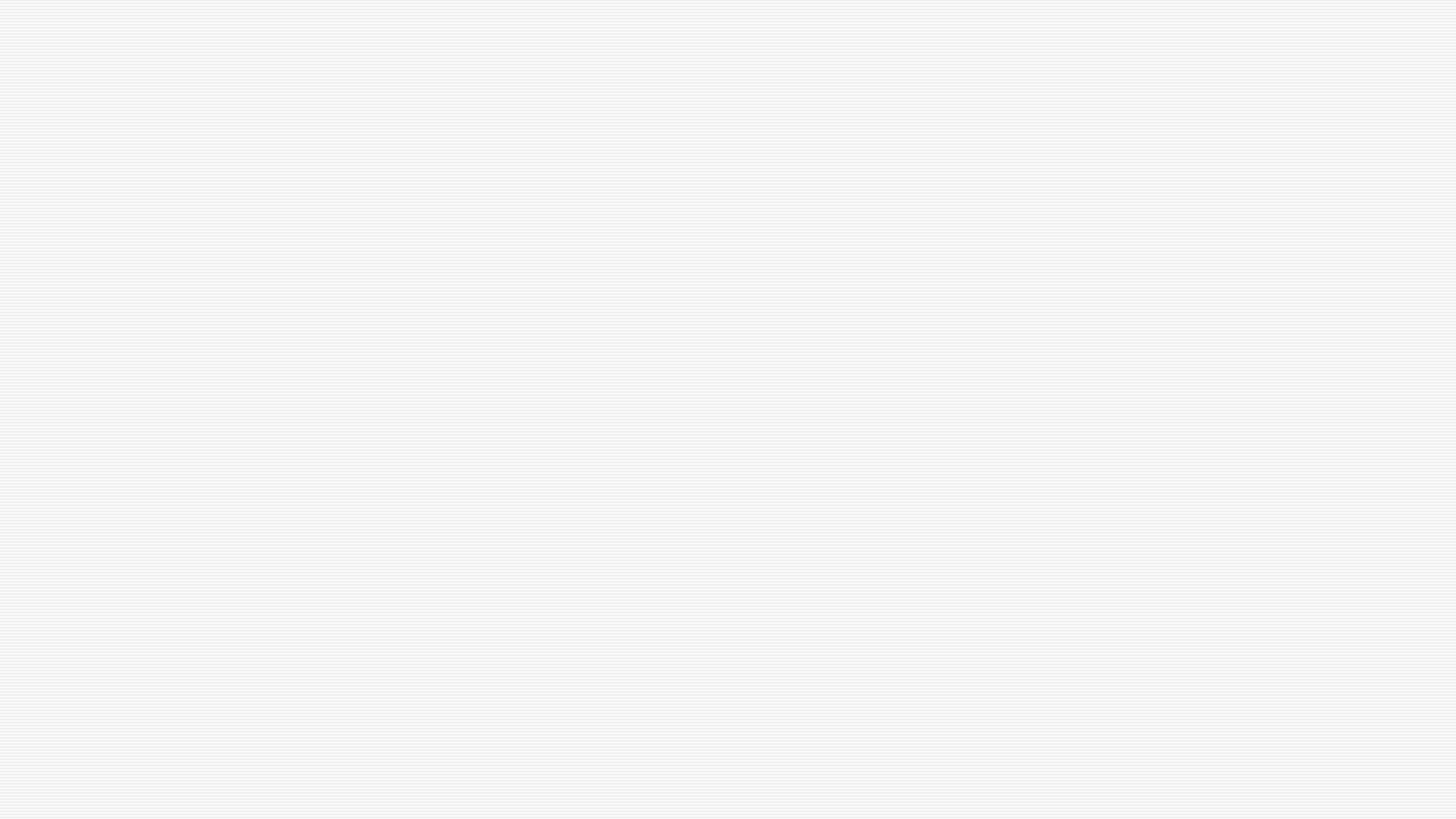 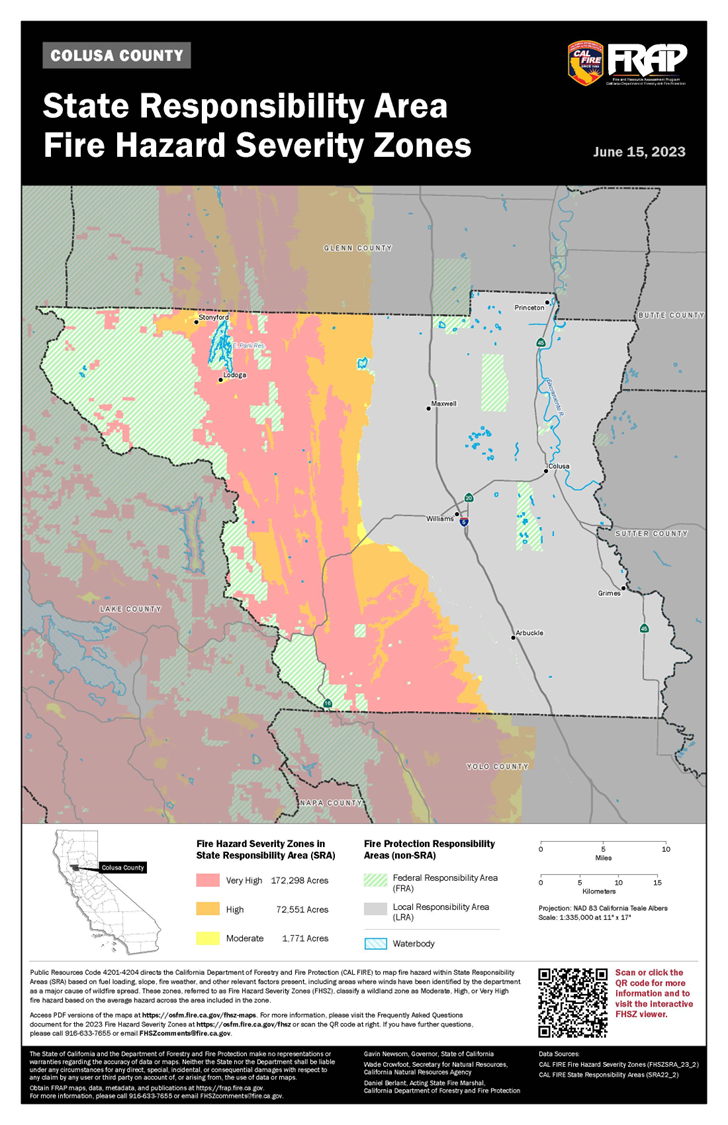 CalFire- FHSZ
How CalFire classifies the severity of fire hazard across the state.
https://osfm.fire.ca.gov/what-we-do/community-wildfire-preparedness-and-mitigation/fire-hazard-severity-zones
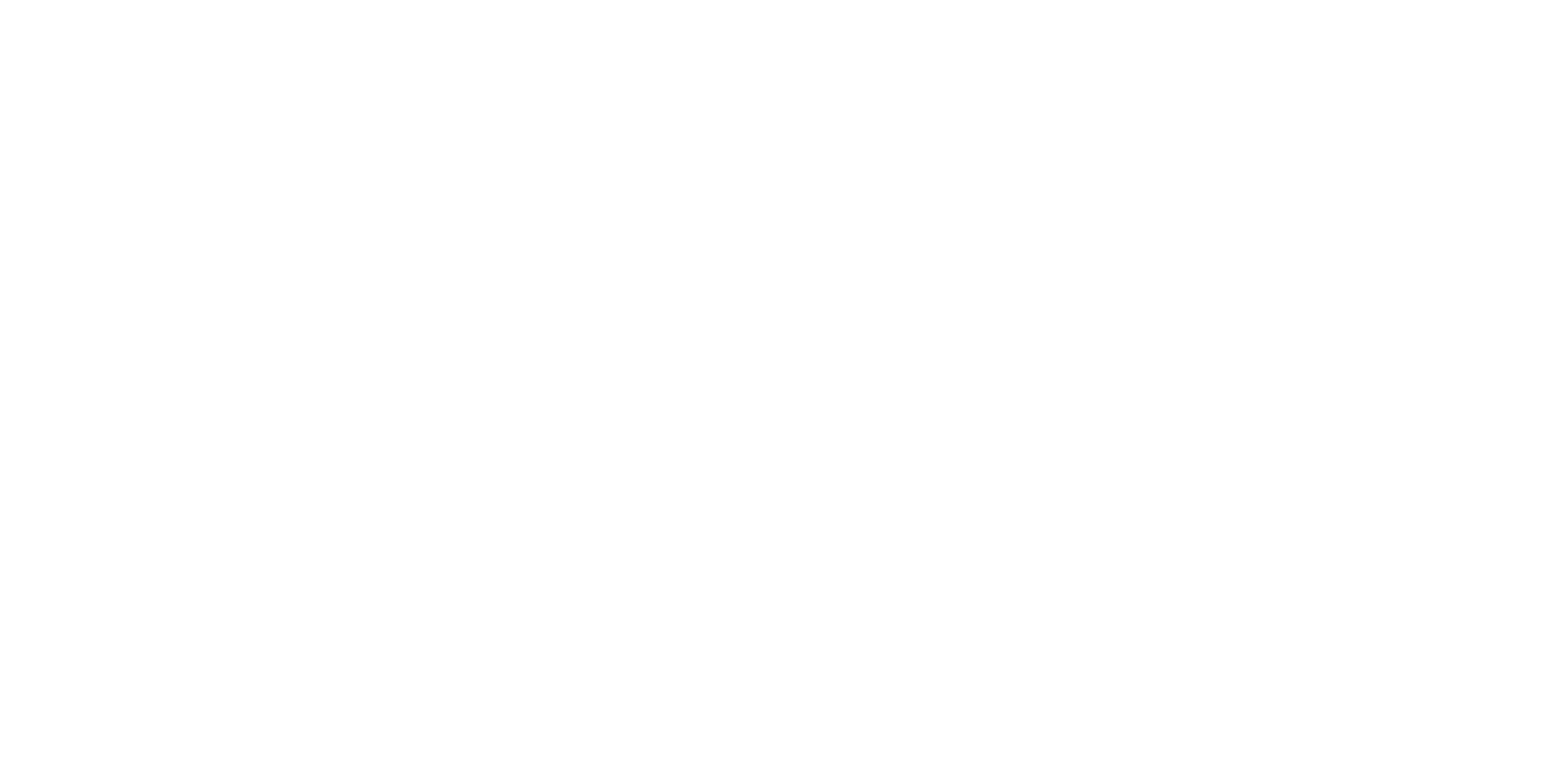 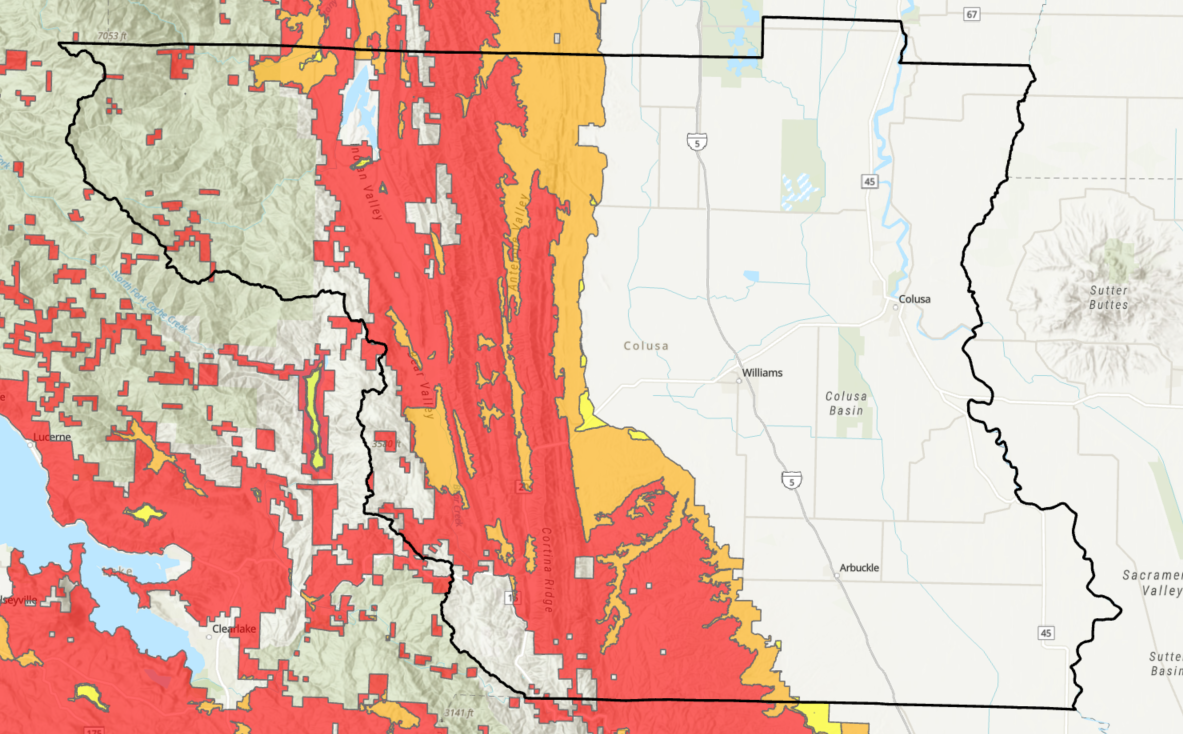 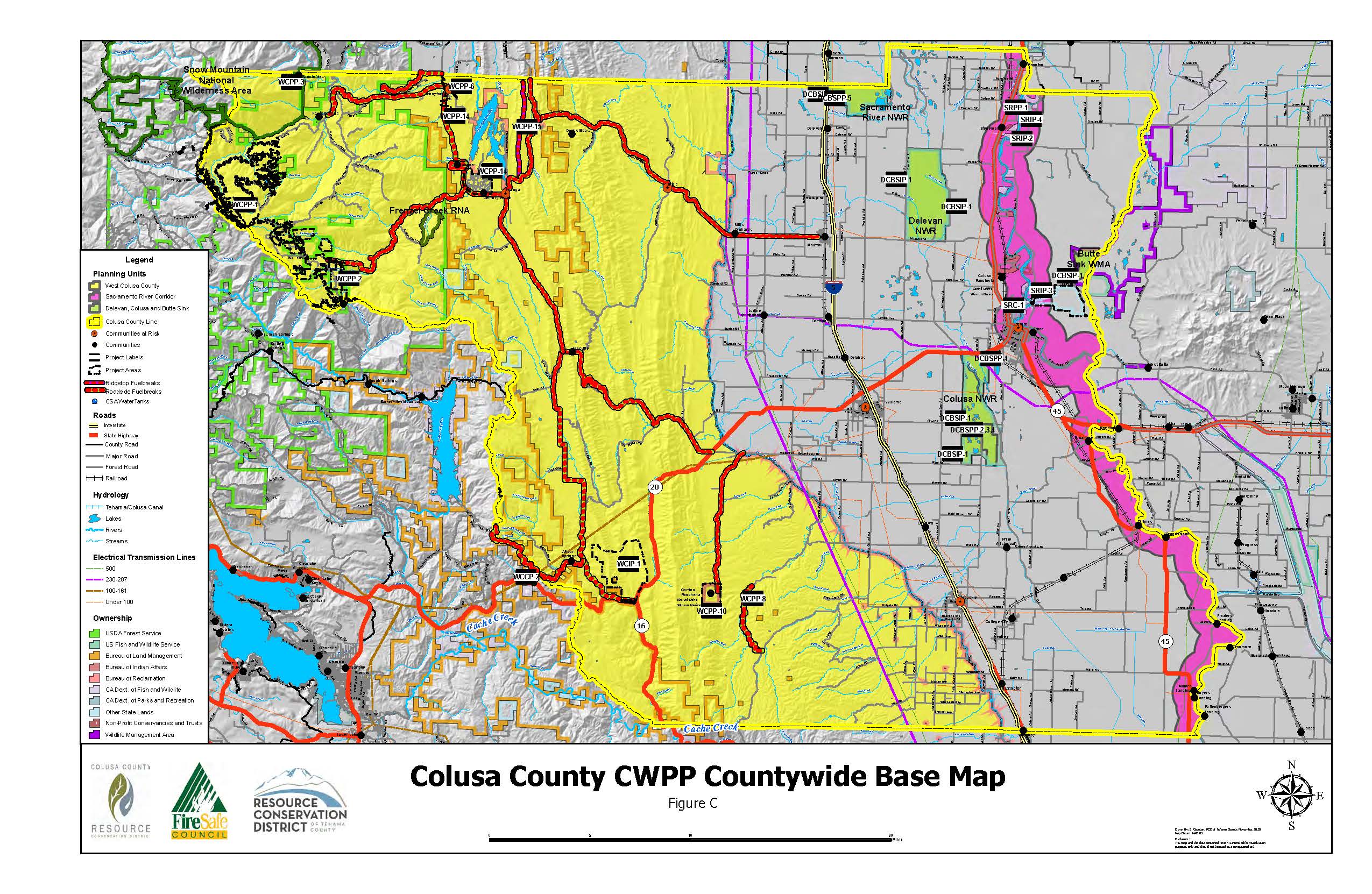 Wildfire Mitigation Practices/Programs
1. Fuel Management and Fuel Reduction
2. Organizational/Programmatic
3. Outreach and Education
4. Infrastructure
Fuel Reduction/Management
Upper Watershed Vegetation/Fuels Management Actions That Protect the Watersheds and Water Quality of Those Streams Within the Mendocino National Forest 
Fuels Reduction on Private Lands Adjacent to Public Wildlands
Creating and Maintaining Multi-Parcel Fuel Breaks Surrounding Communities 
Upper Stony Creek Project*
M5 Roadside Hazard Project*
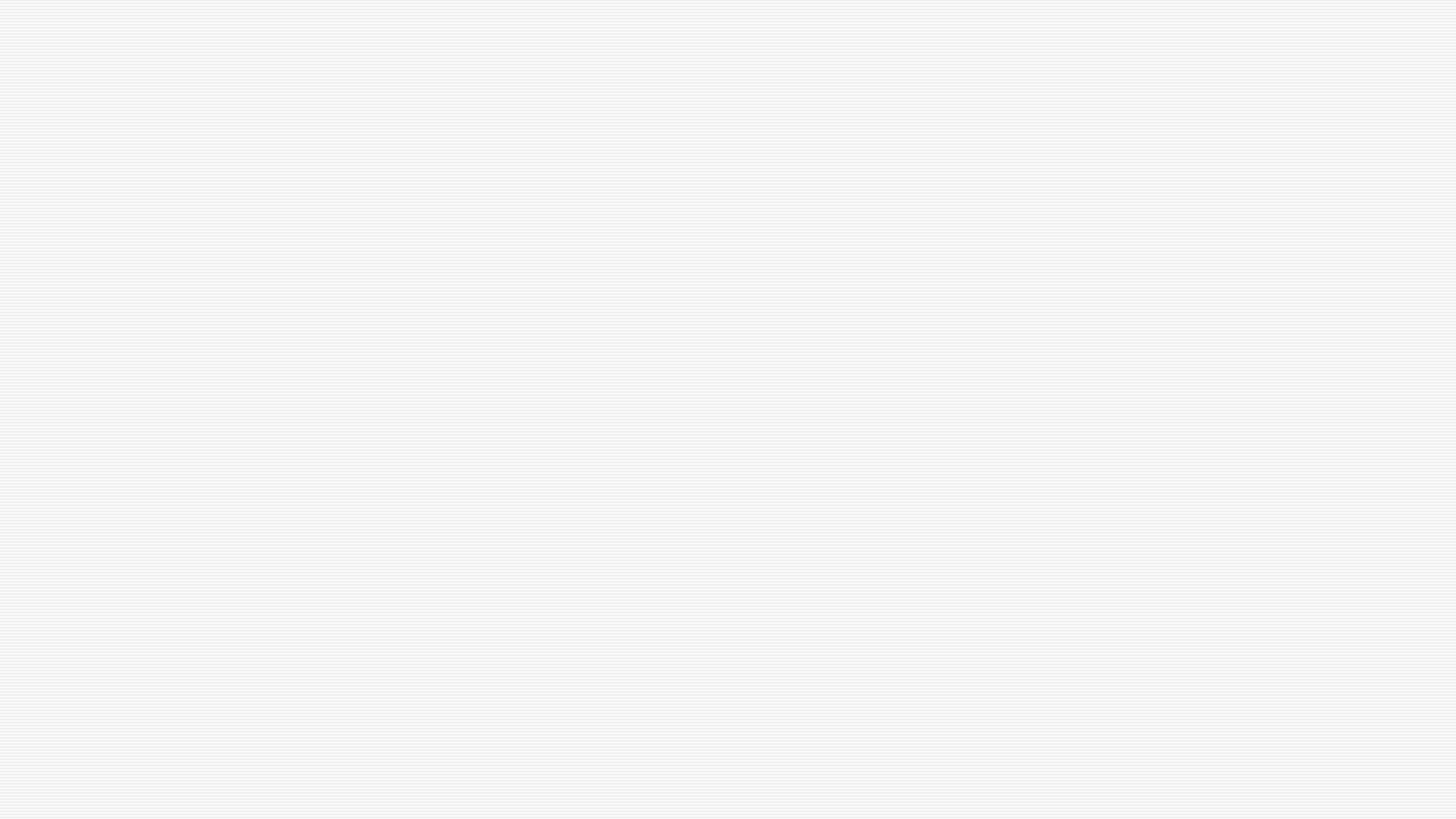 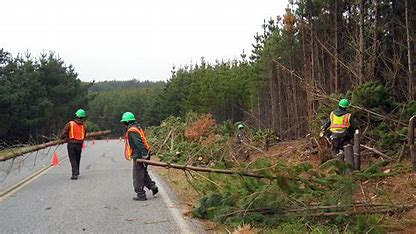 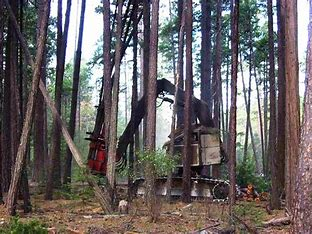 Fuel Management Practices
Thinning
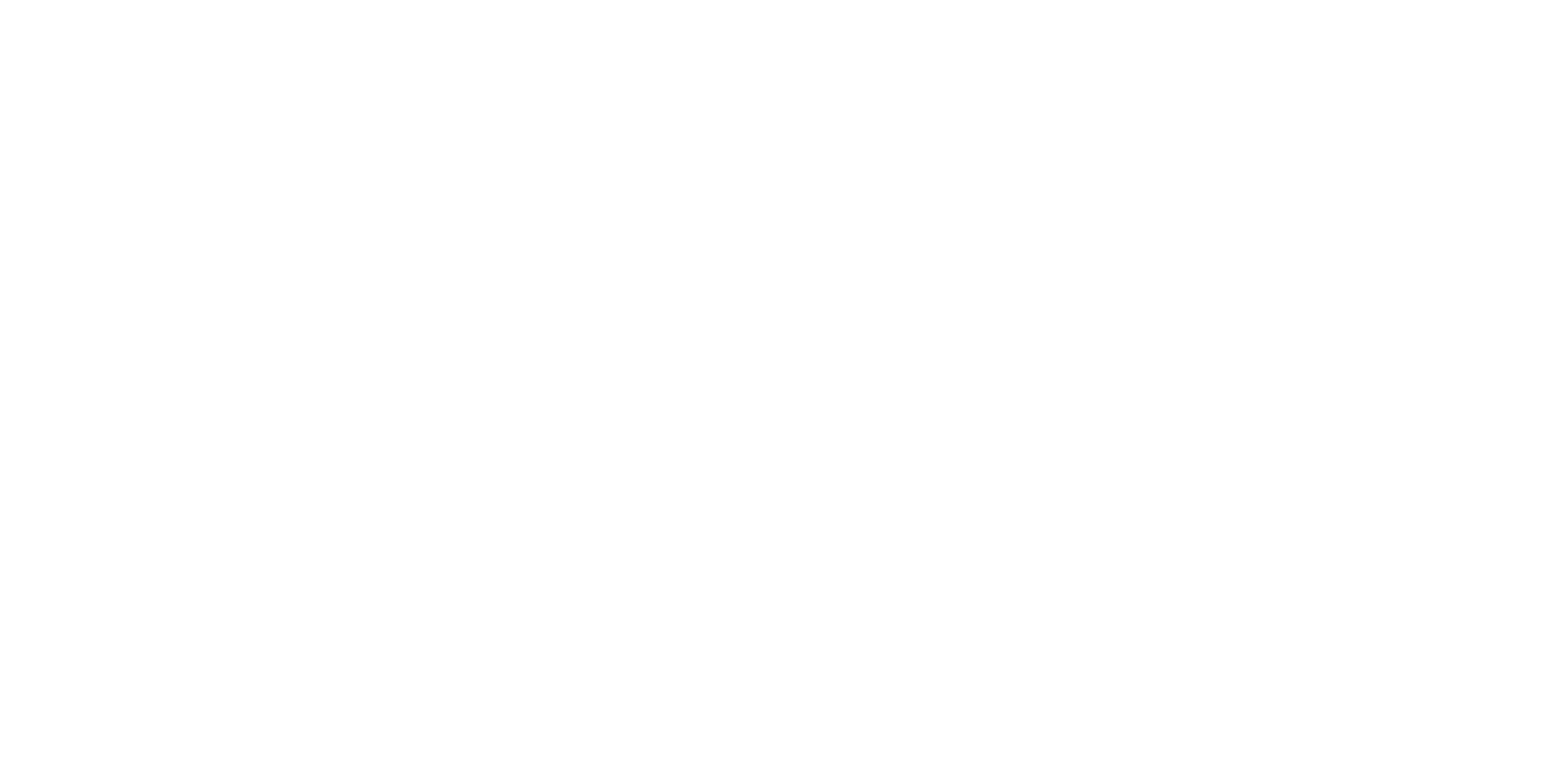 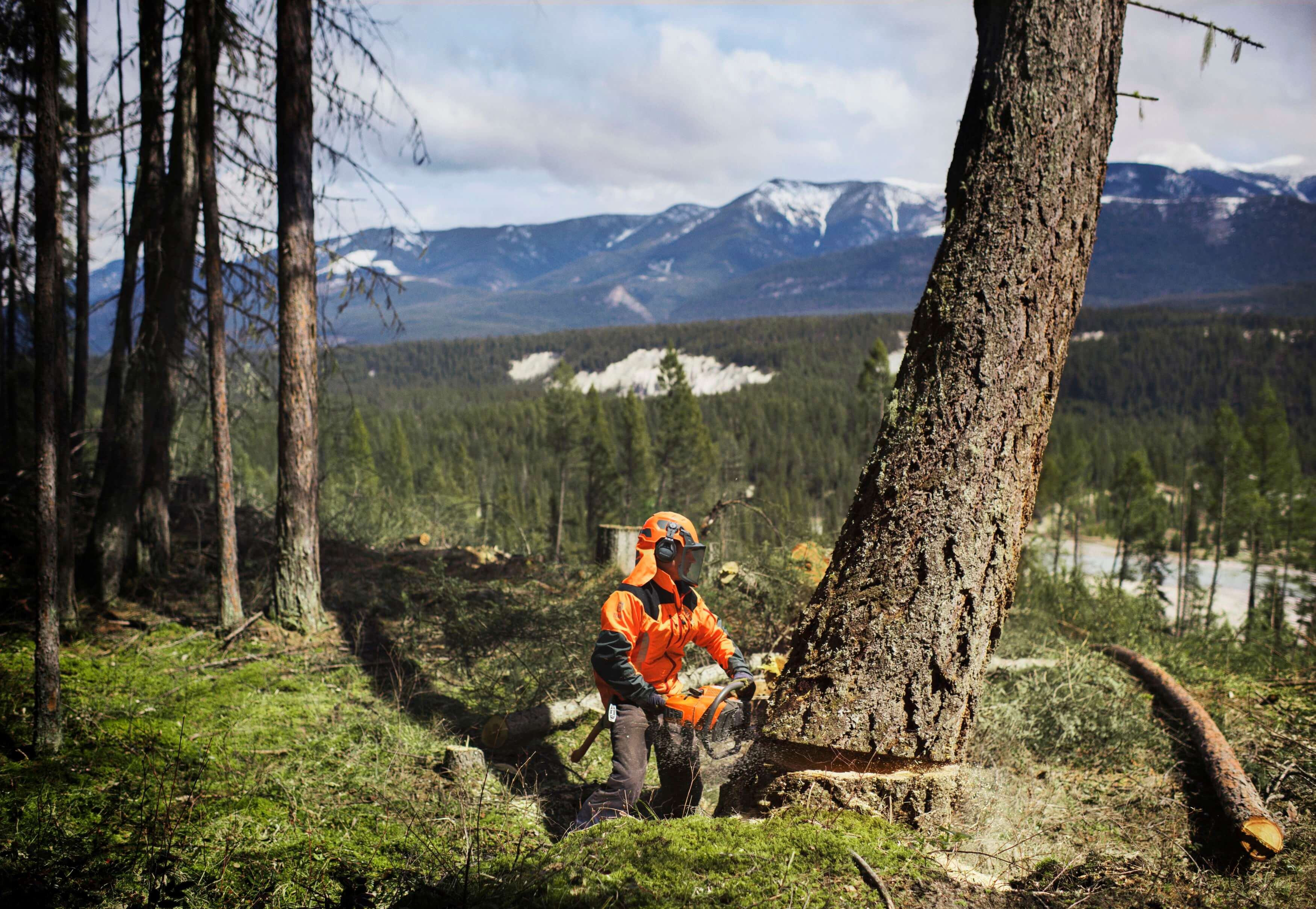 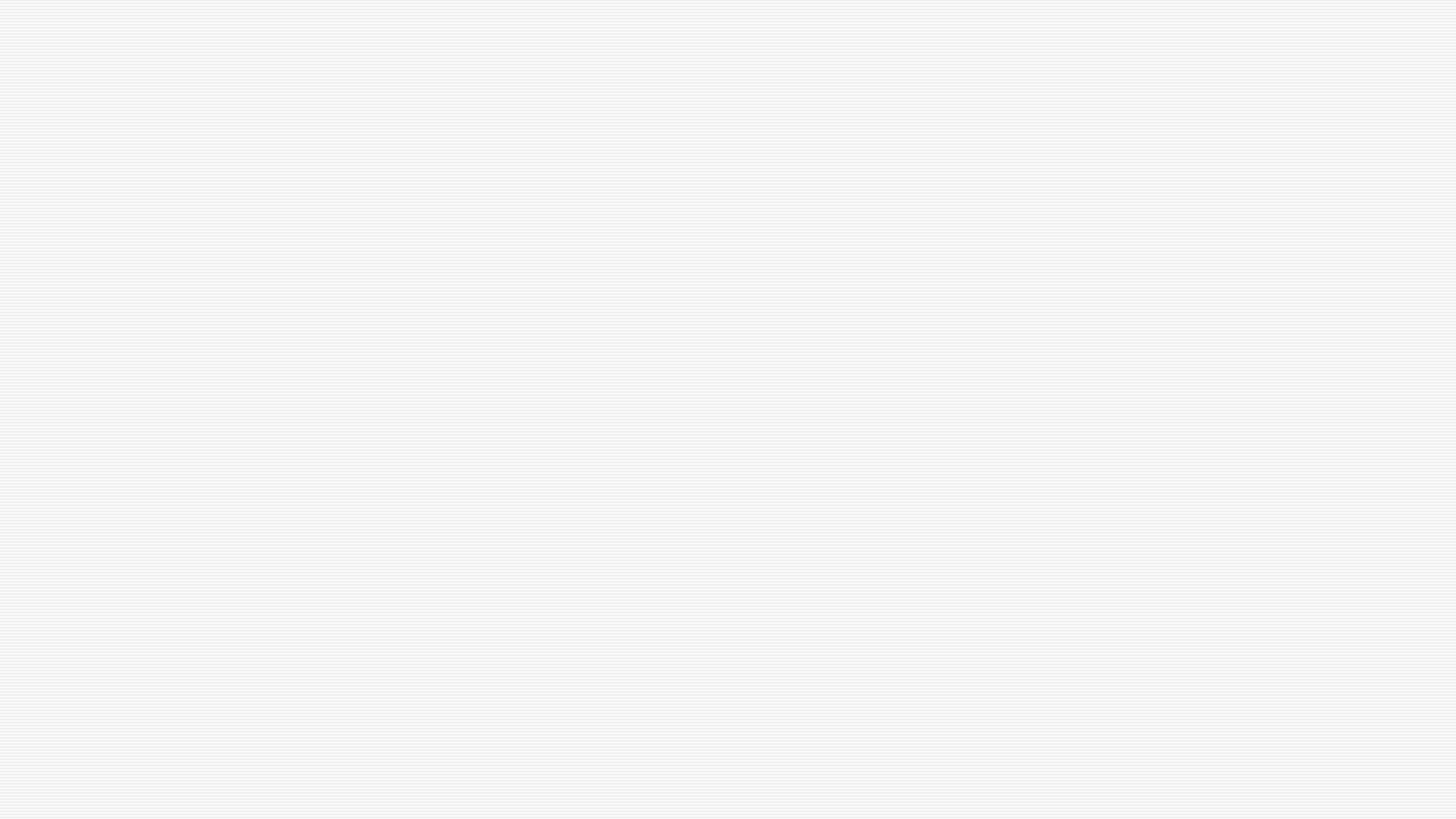 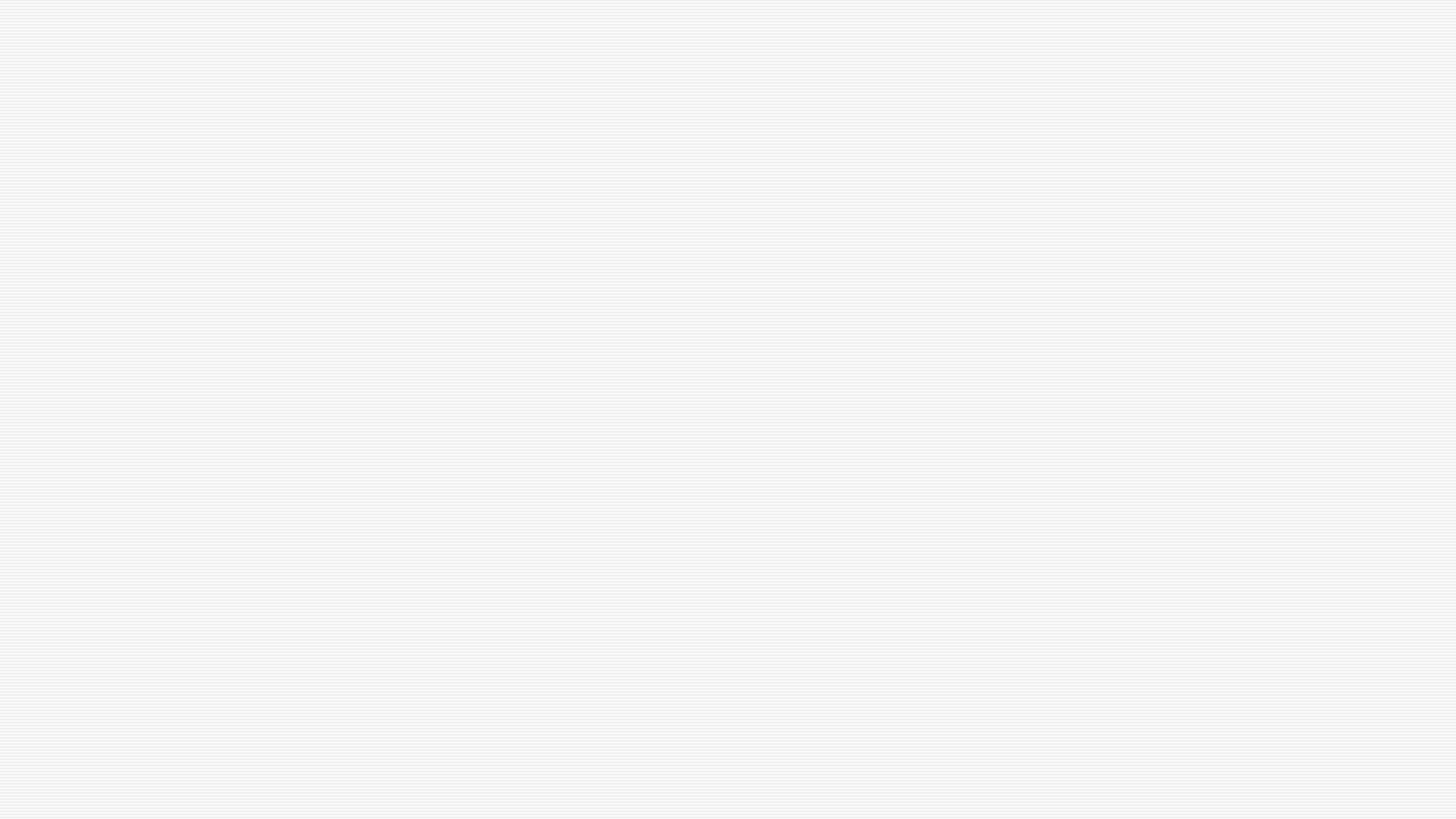 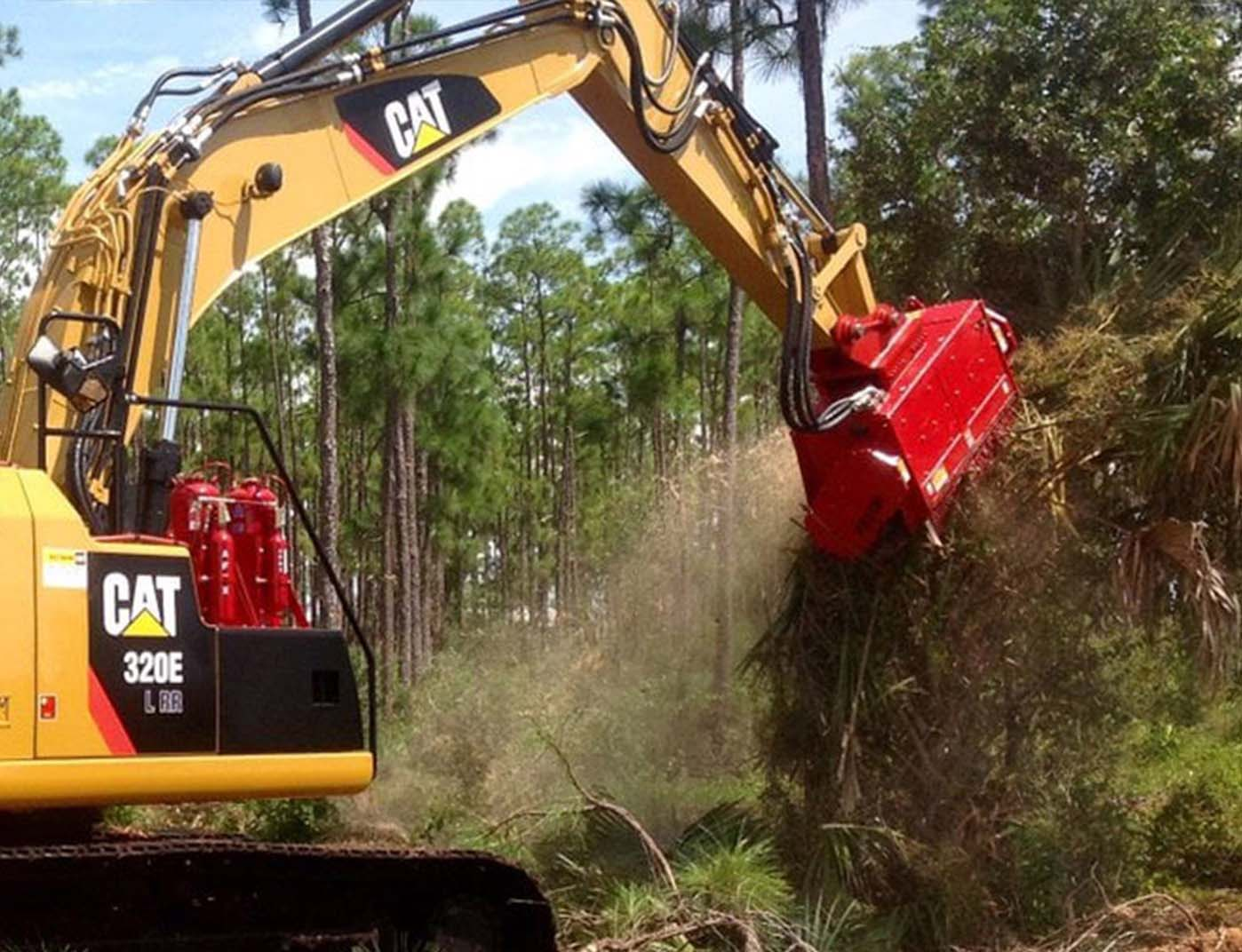 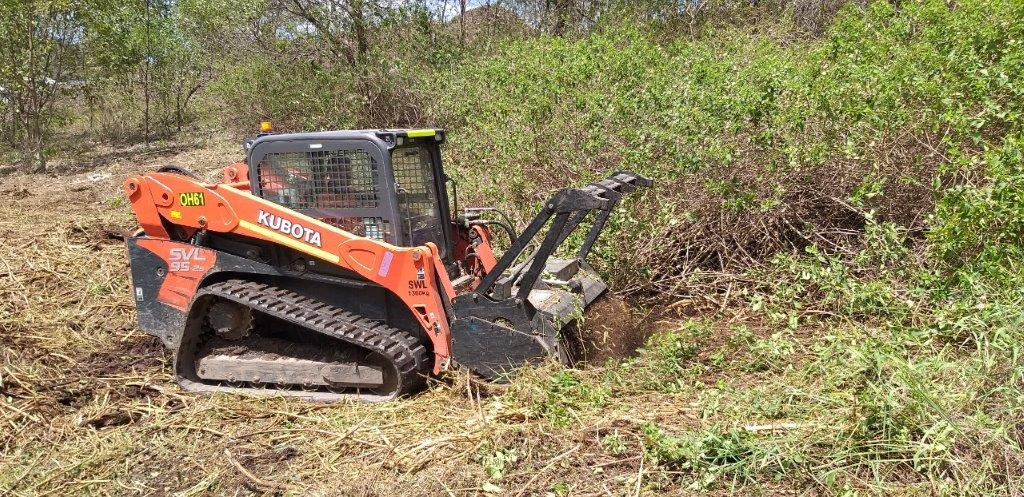 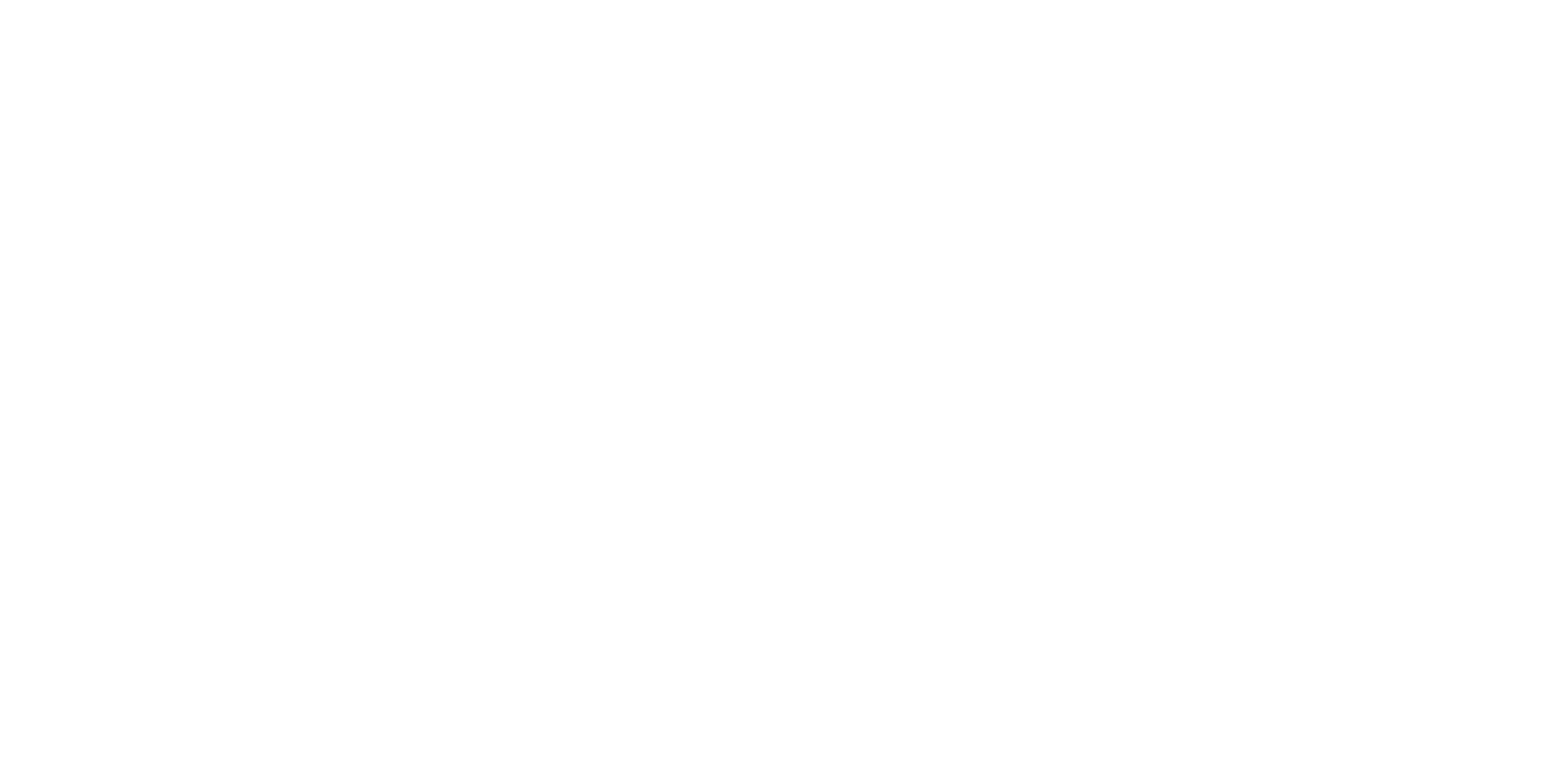 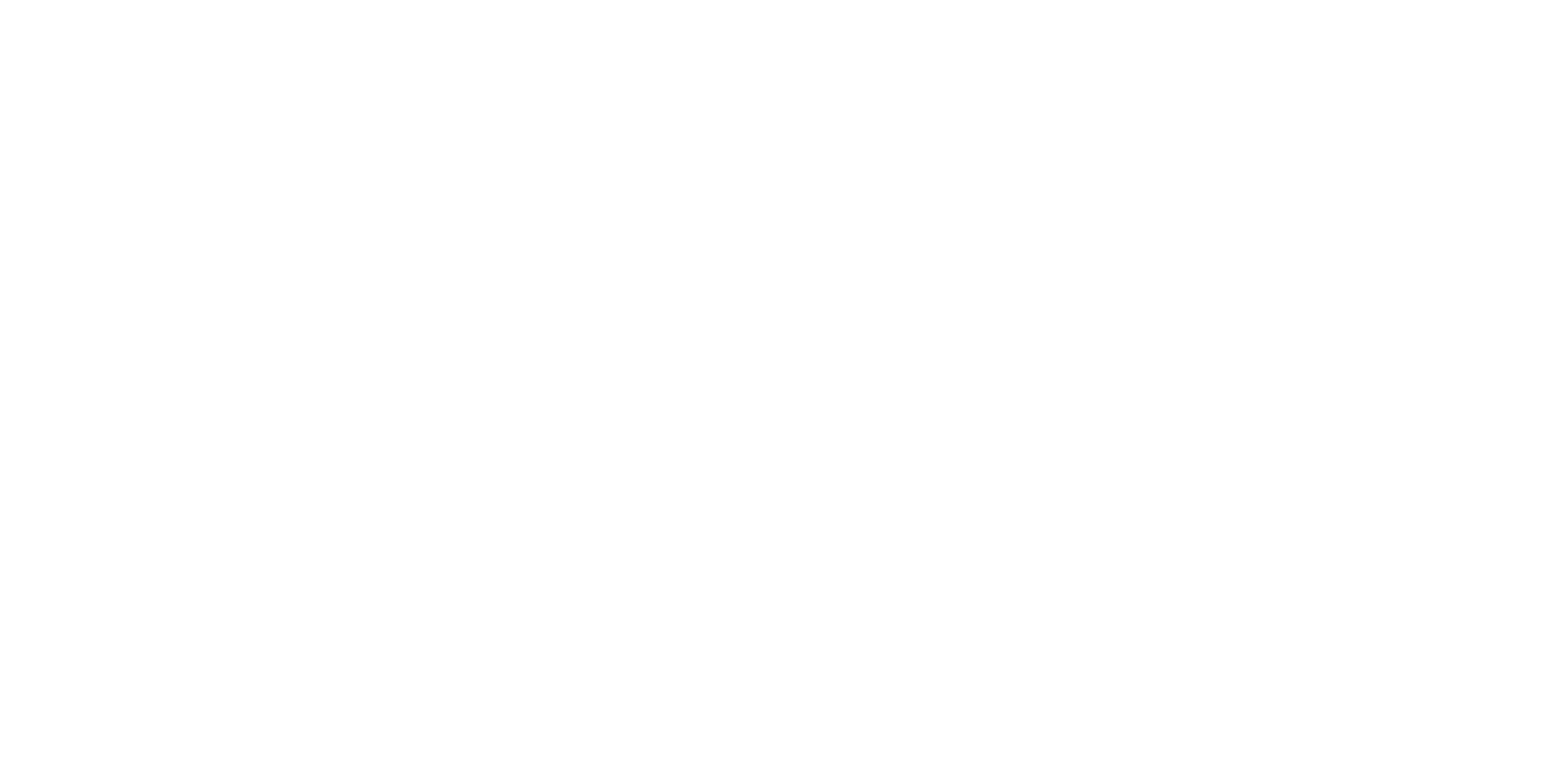 z
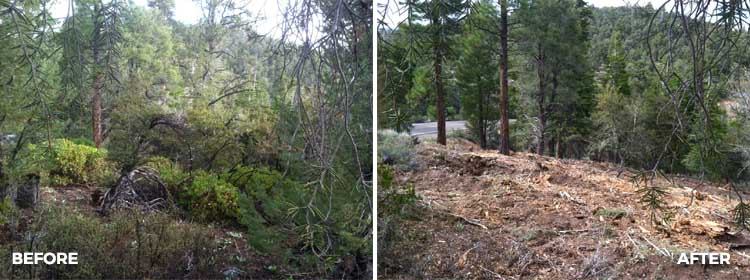 Mastication
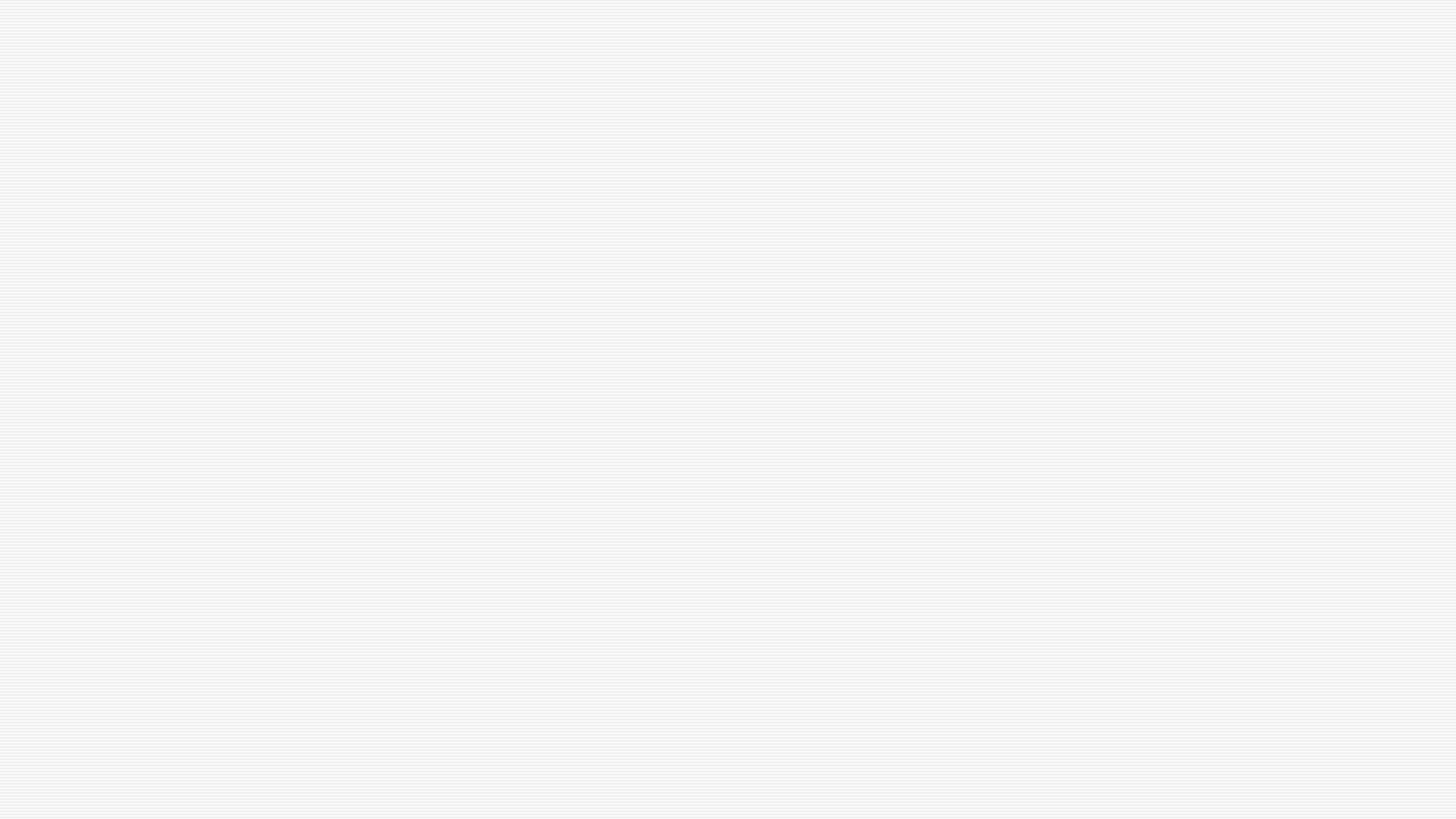 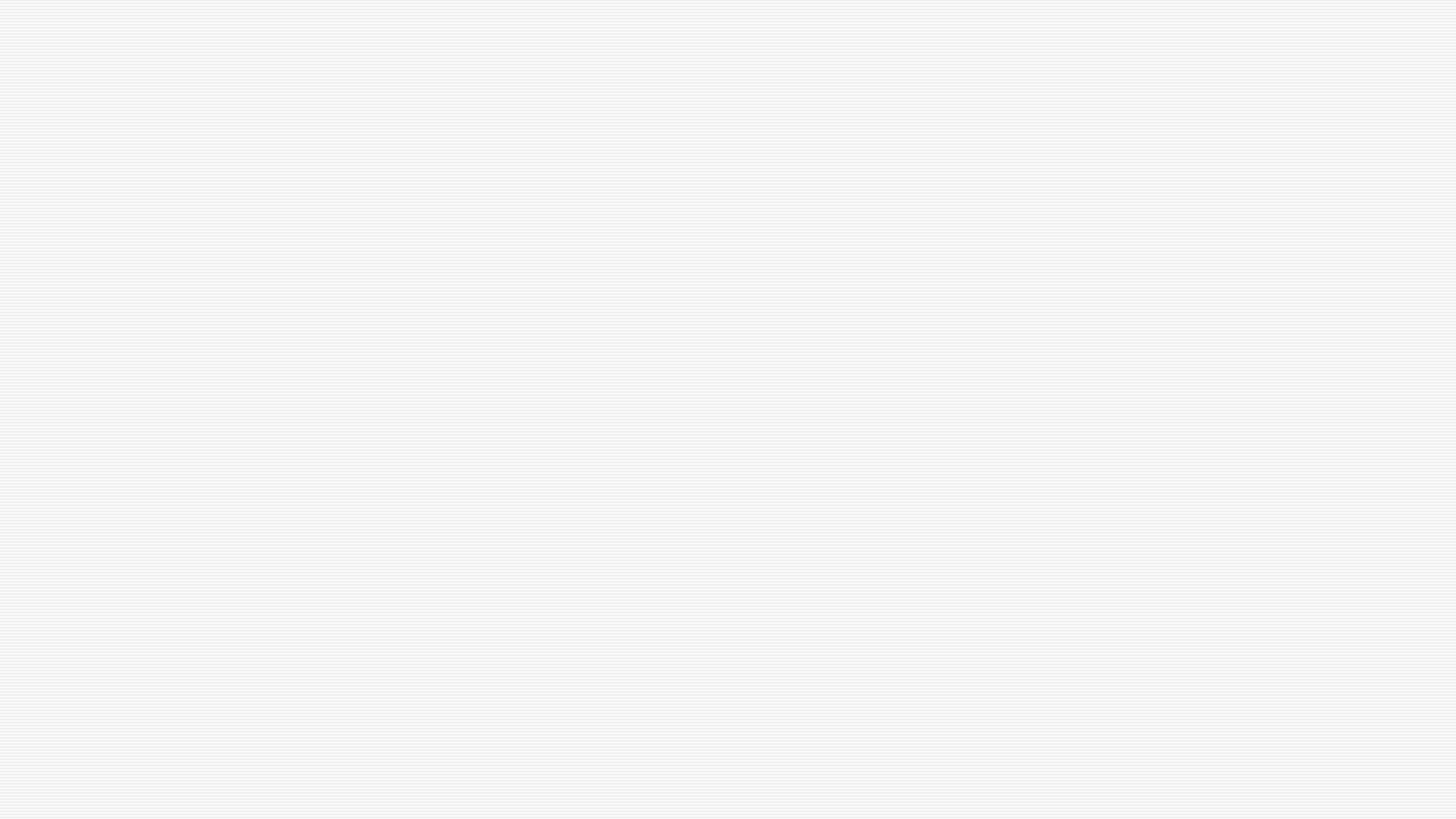 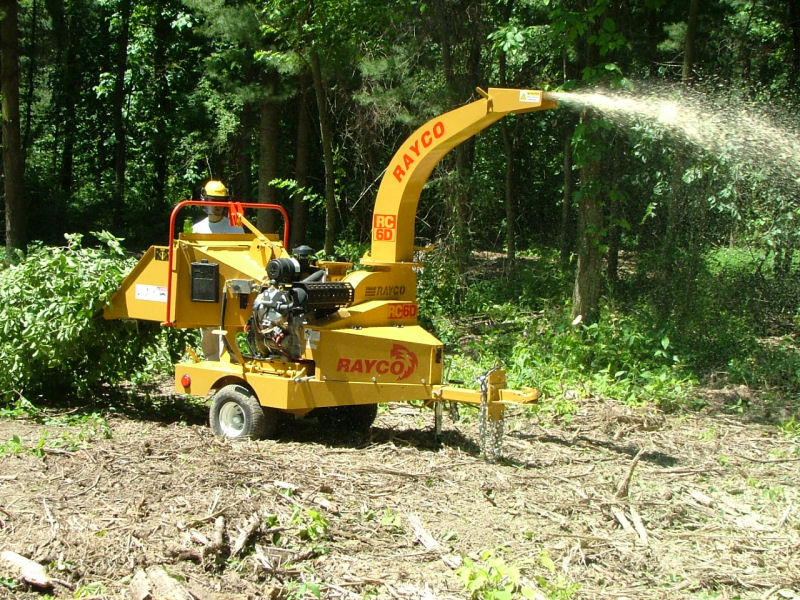 Chipping
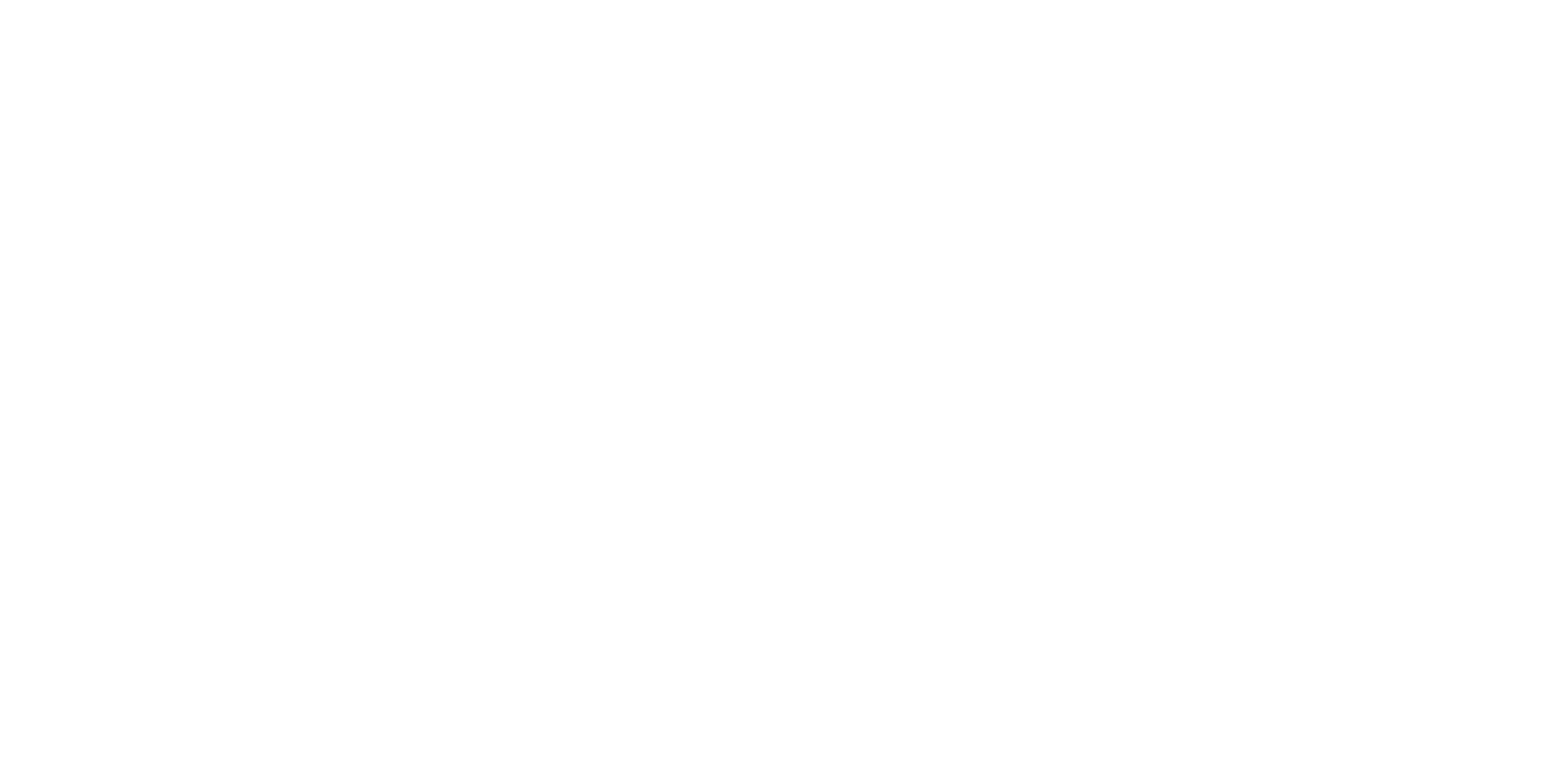 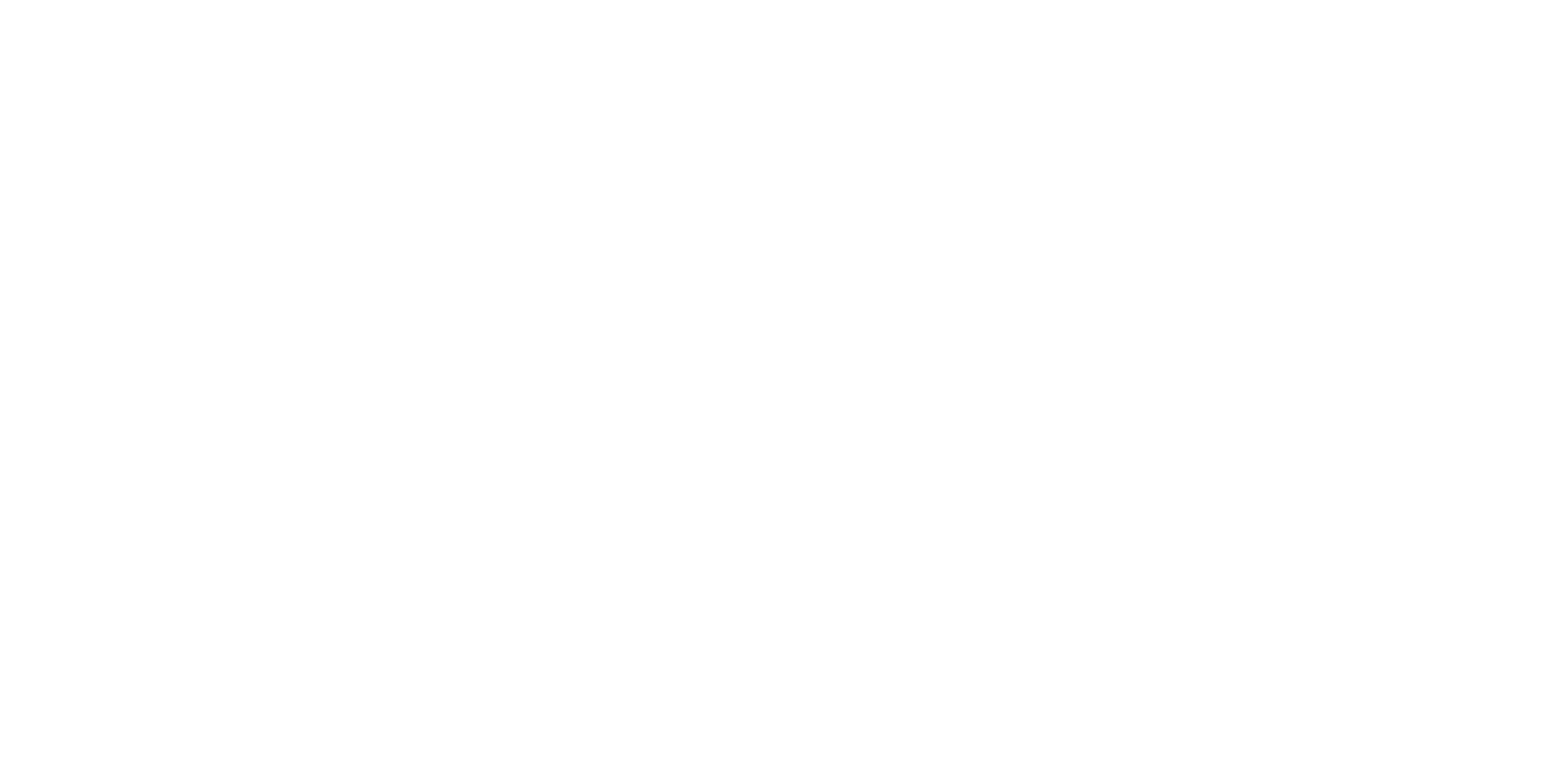 z
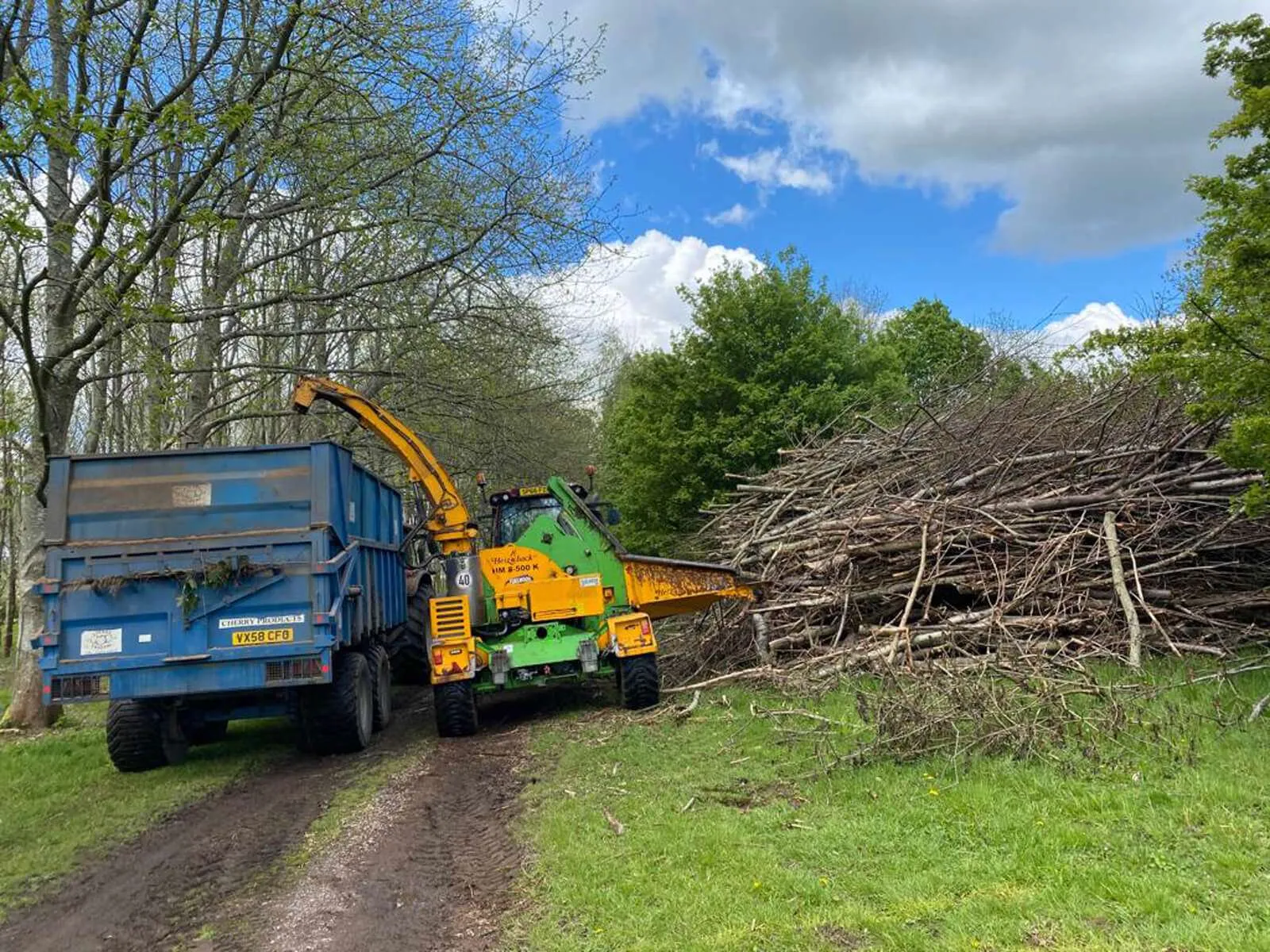 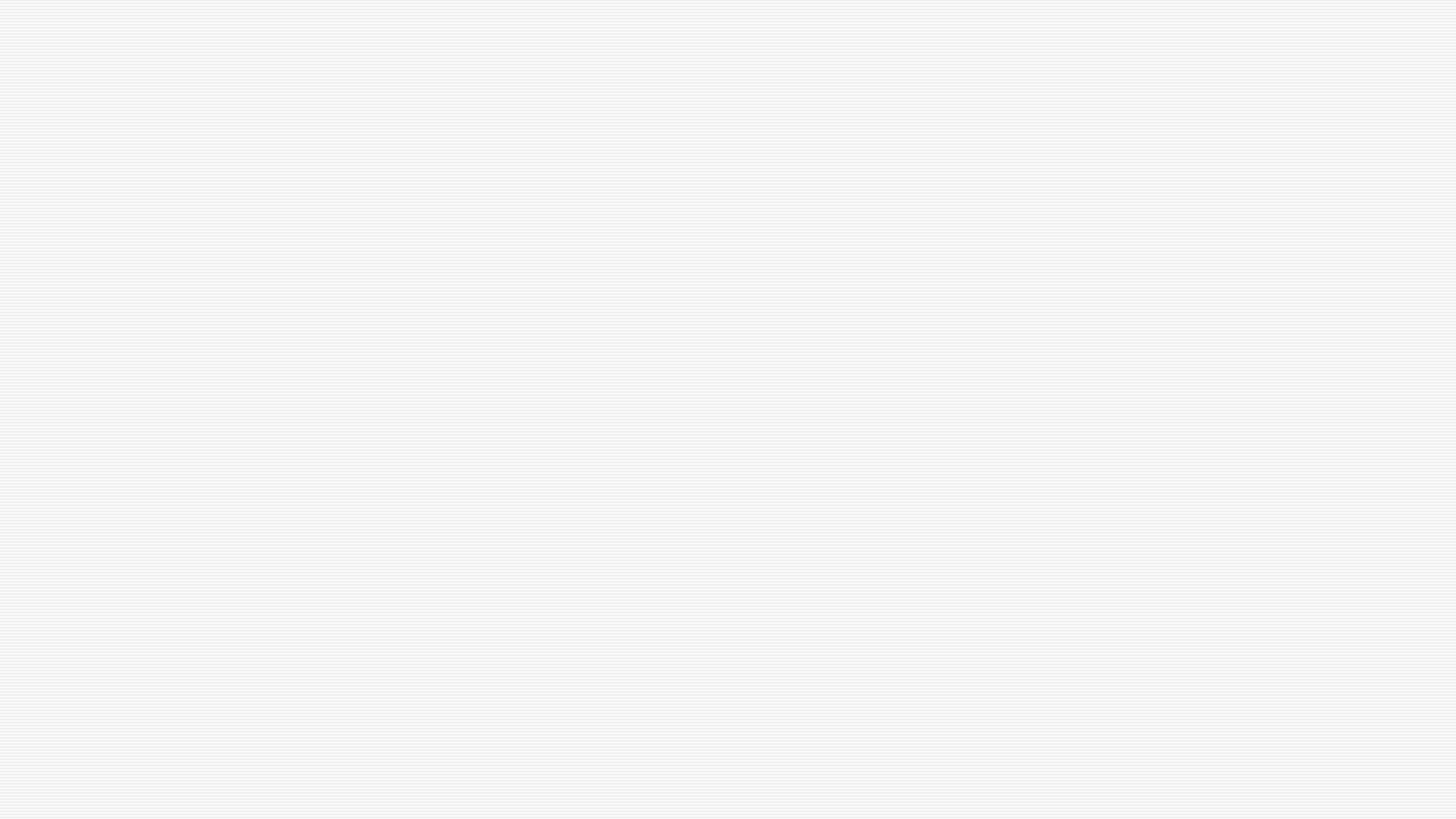 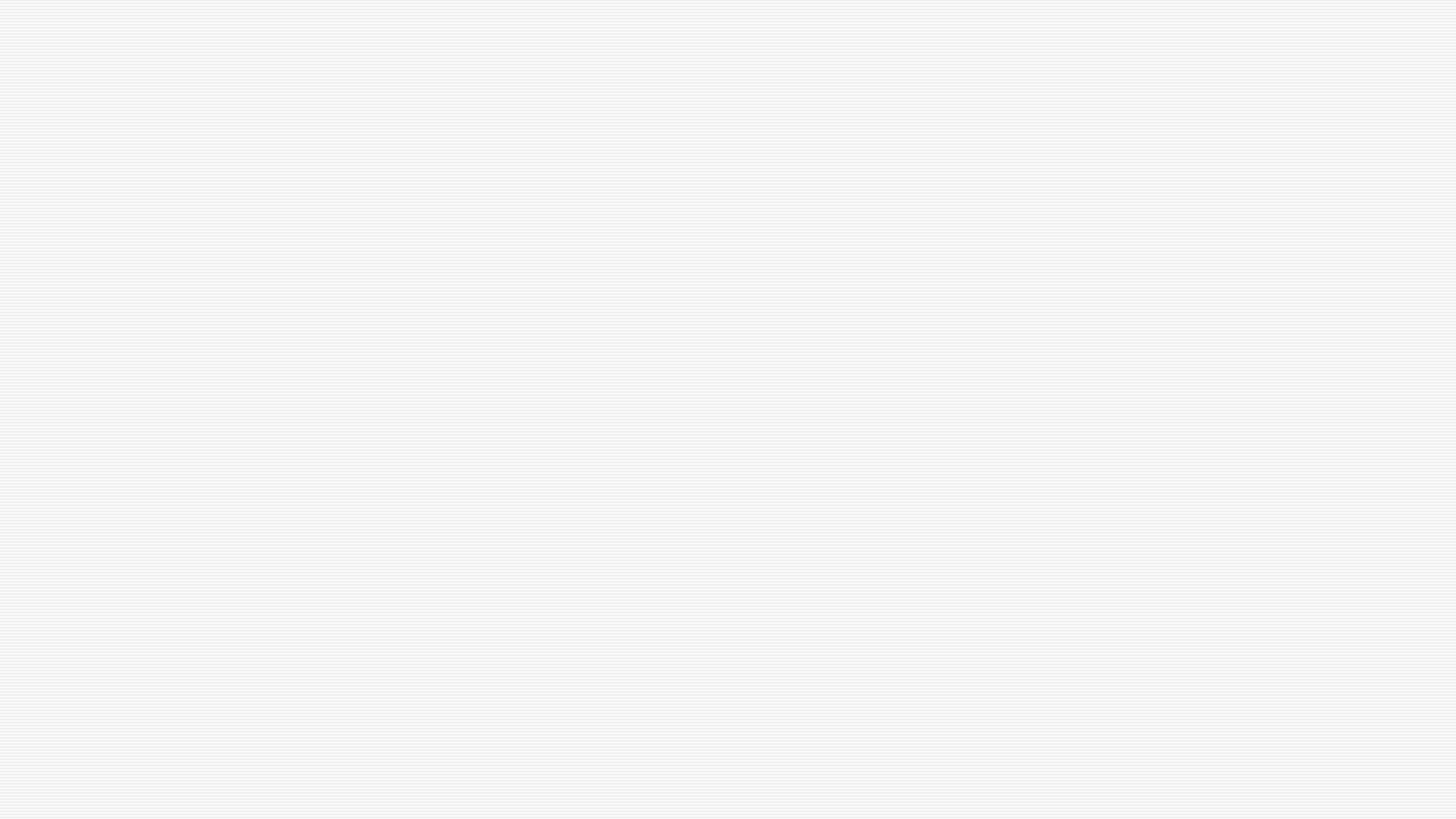 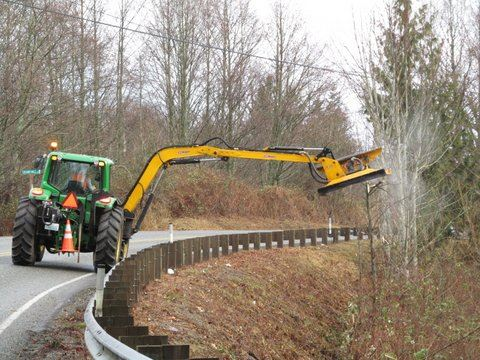 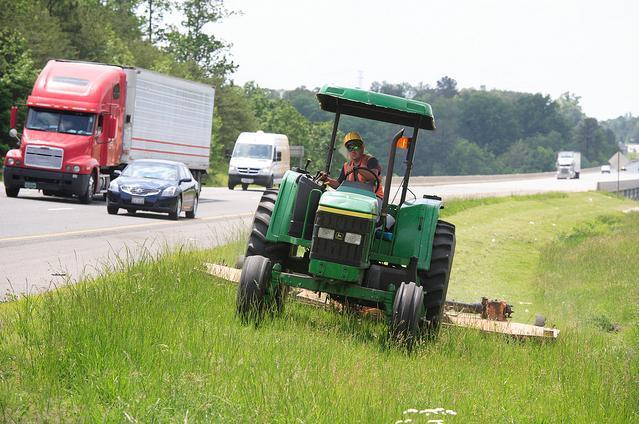 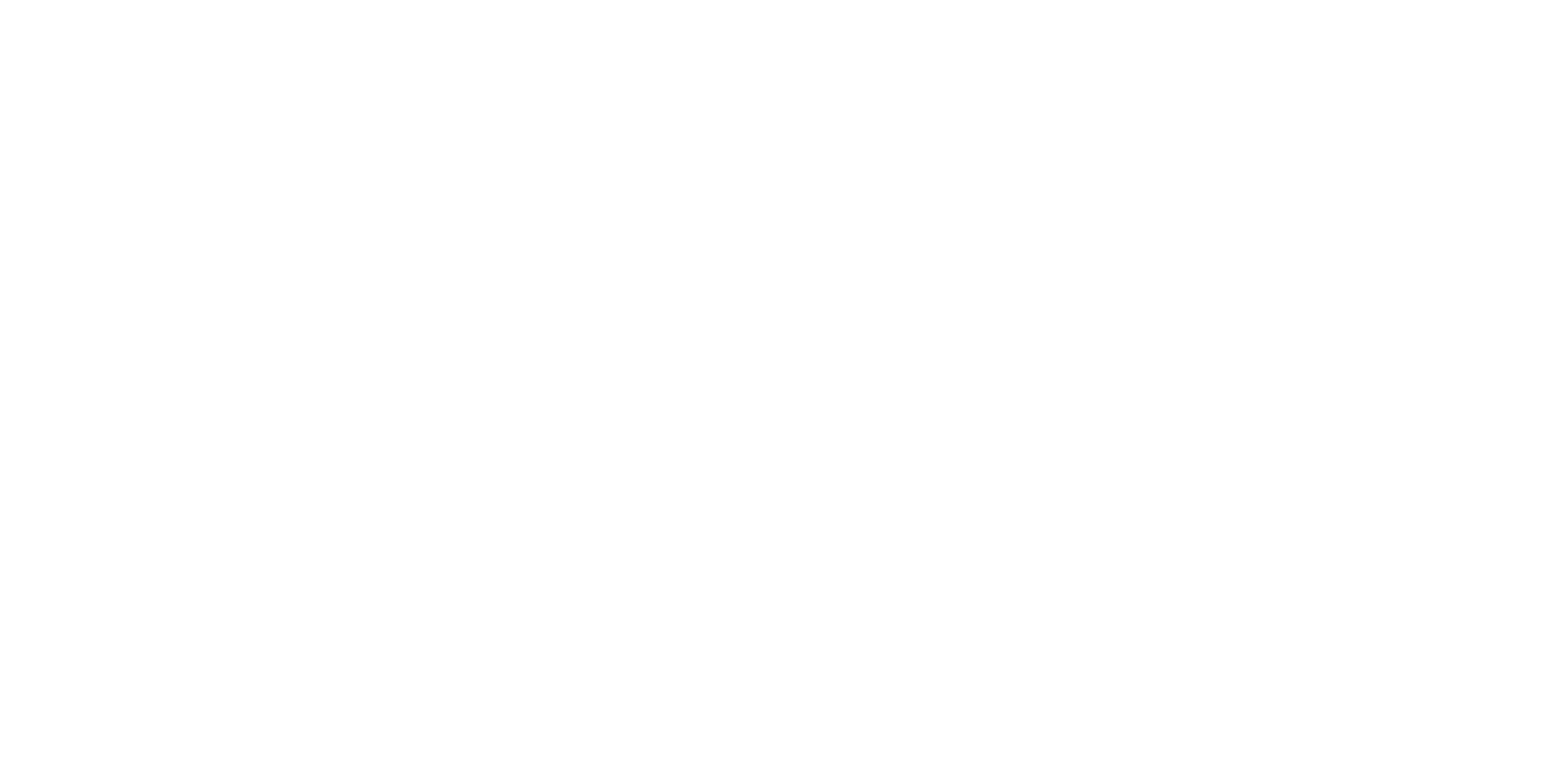 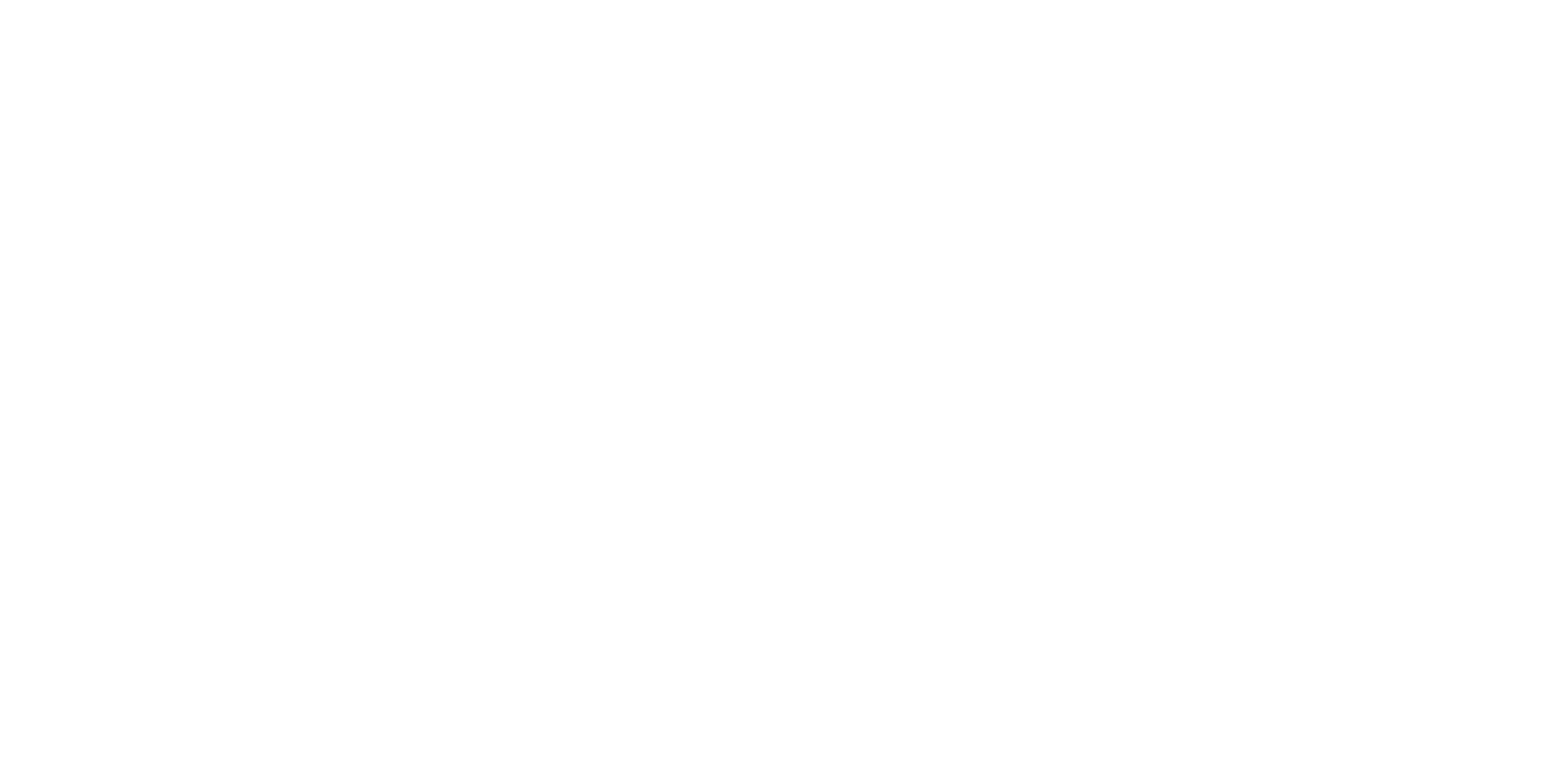 z
Mowing
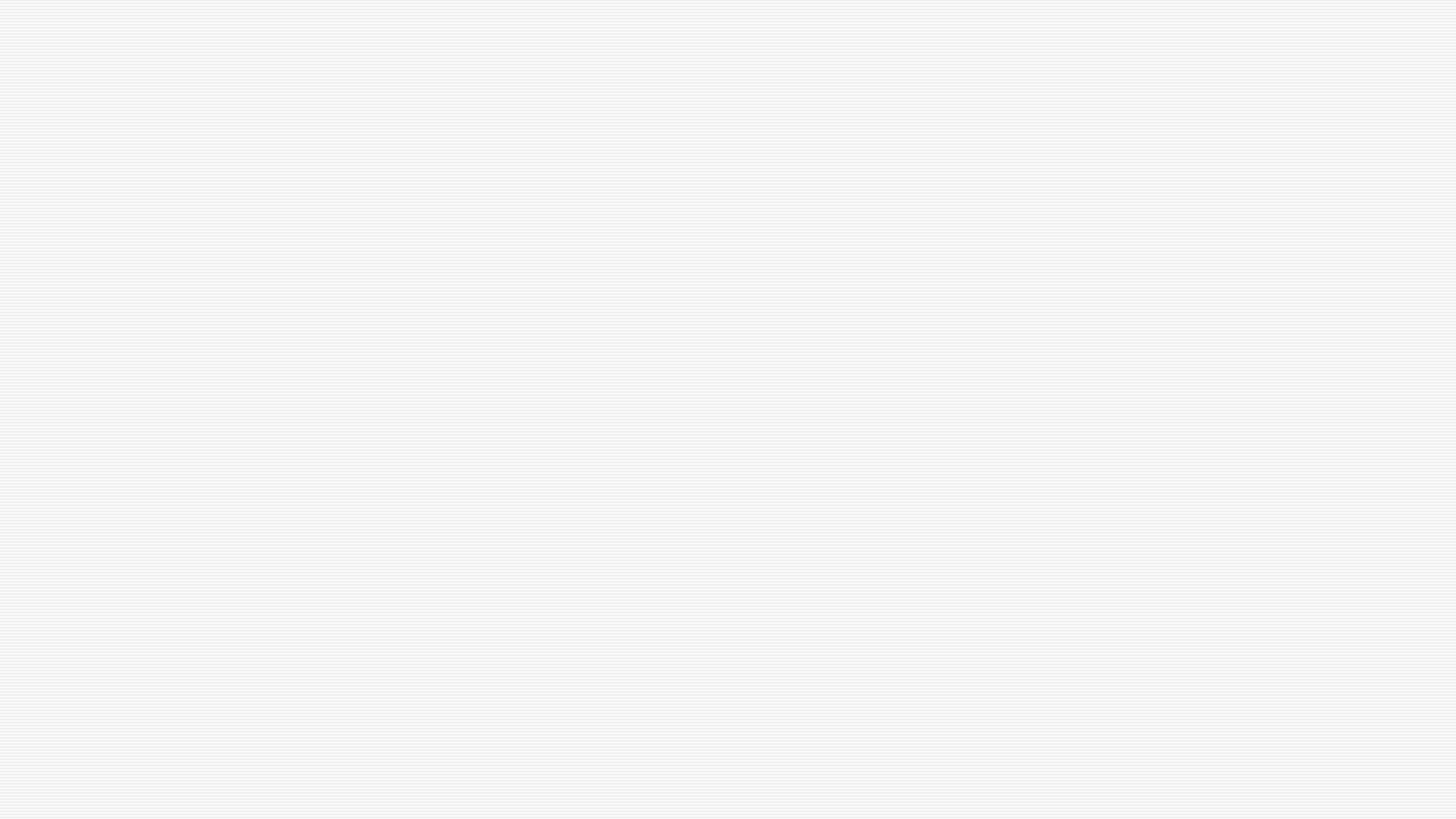 Prescribed Grazing
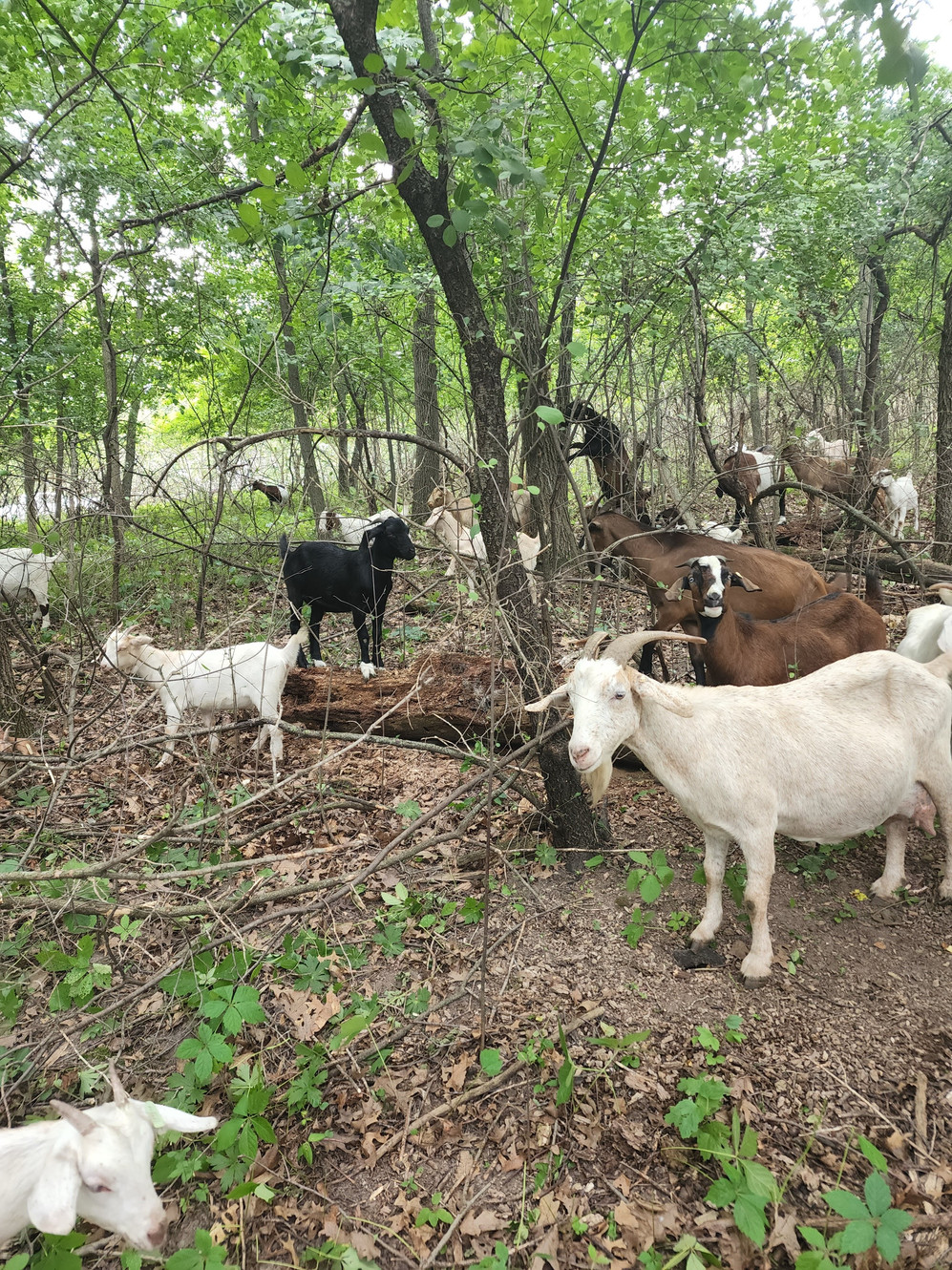 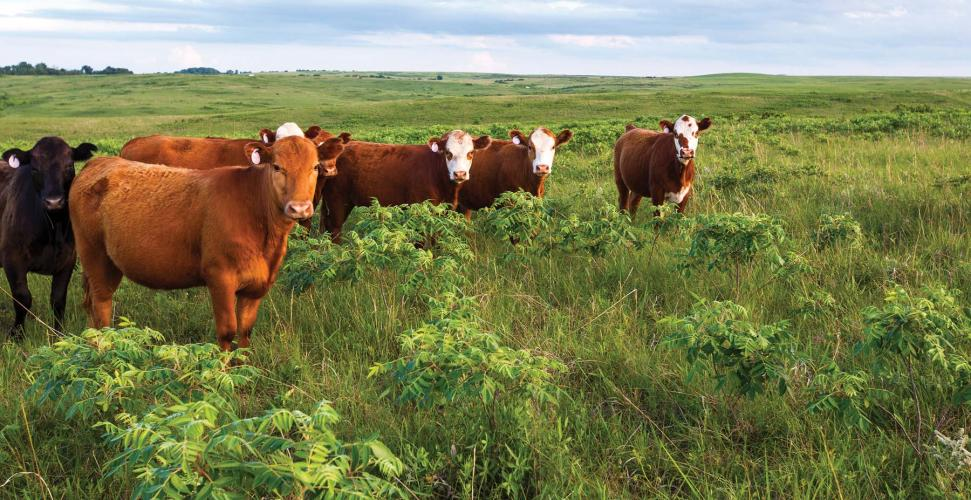 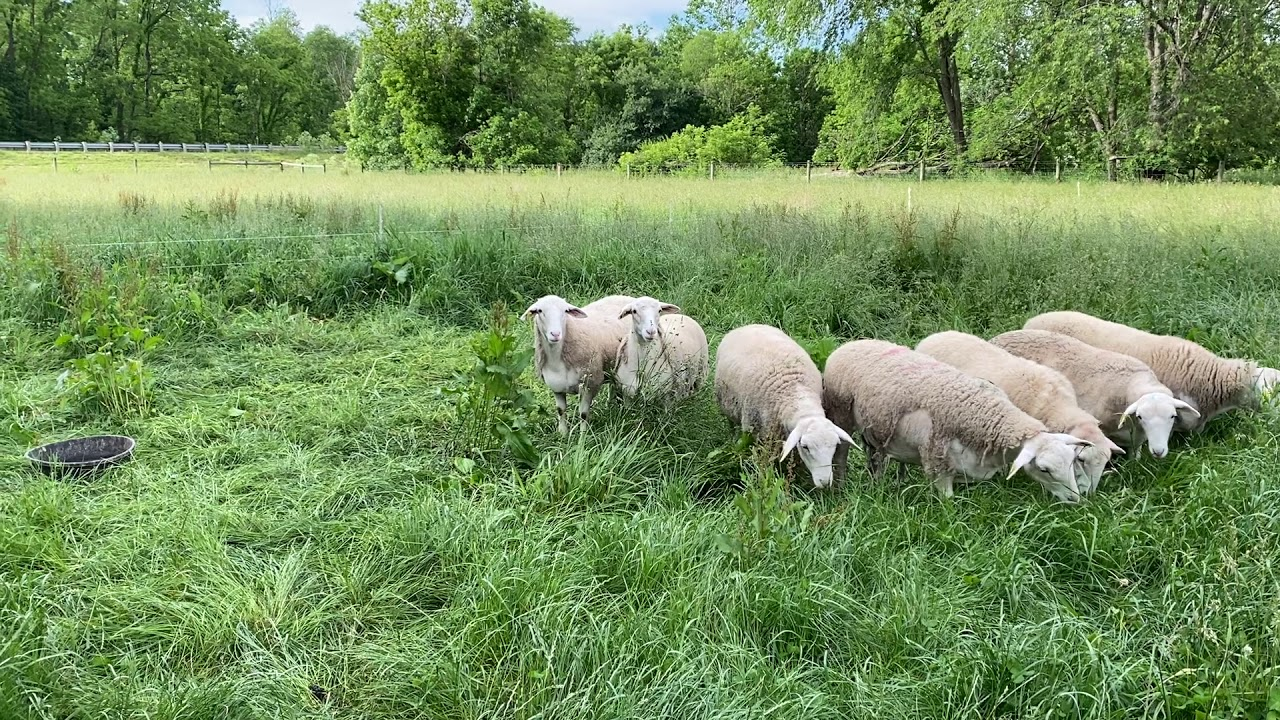 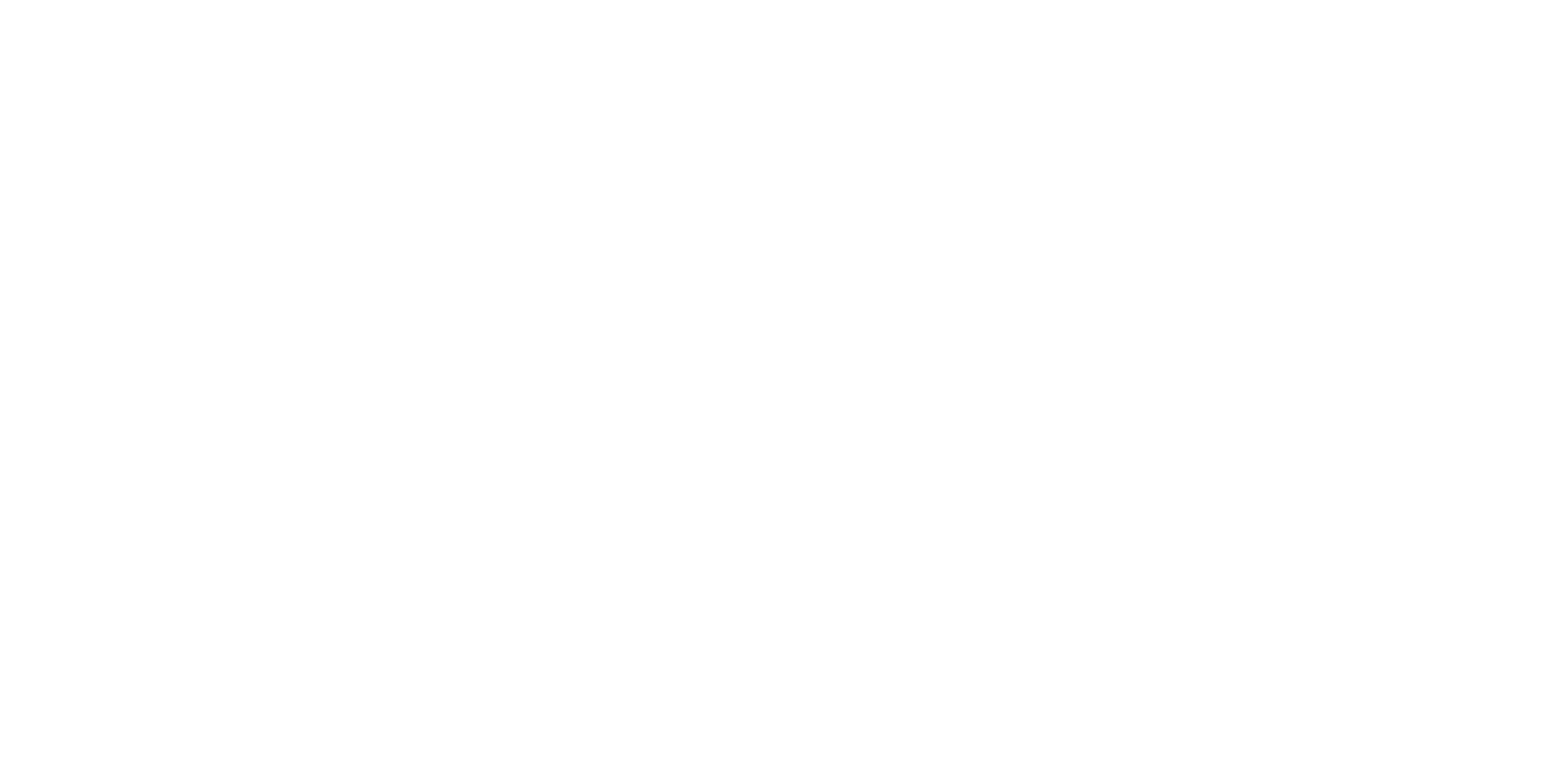 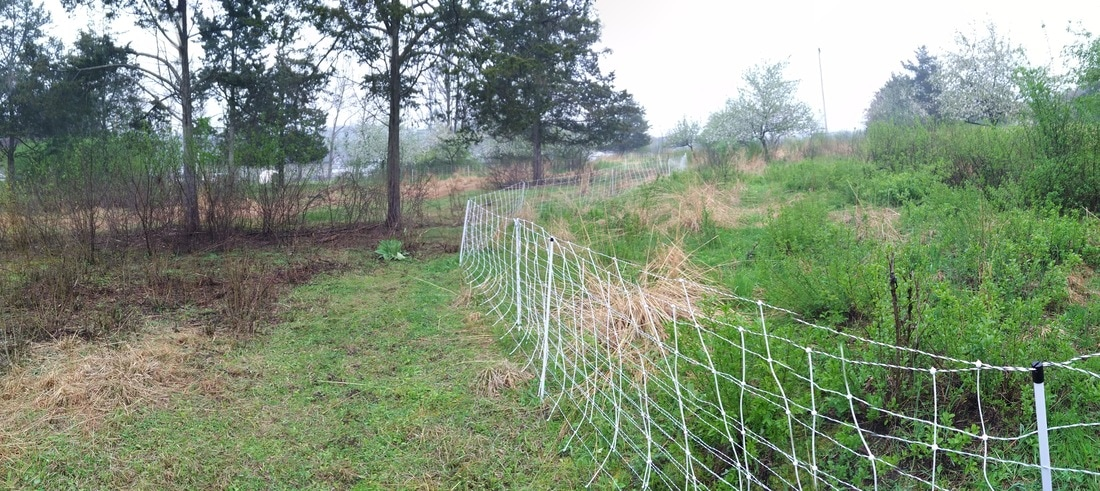 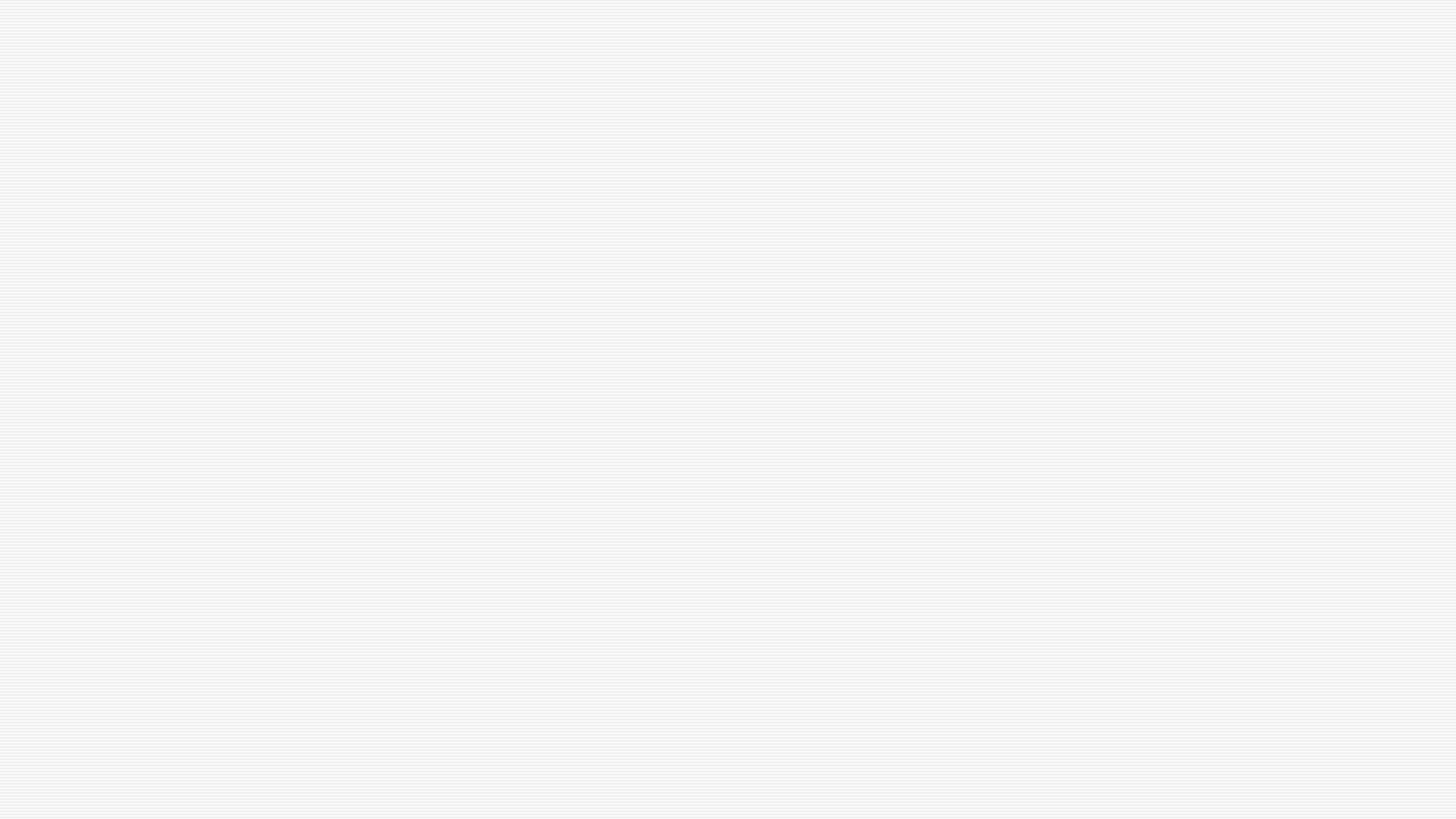 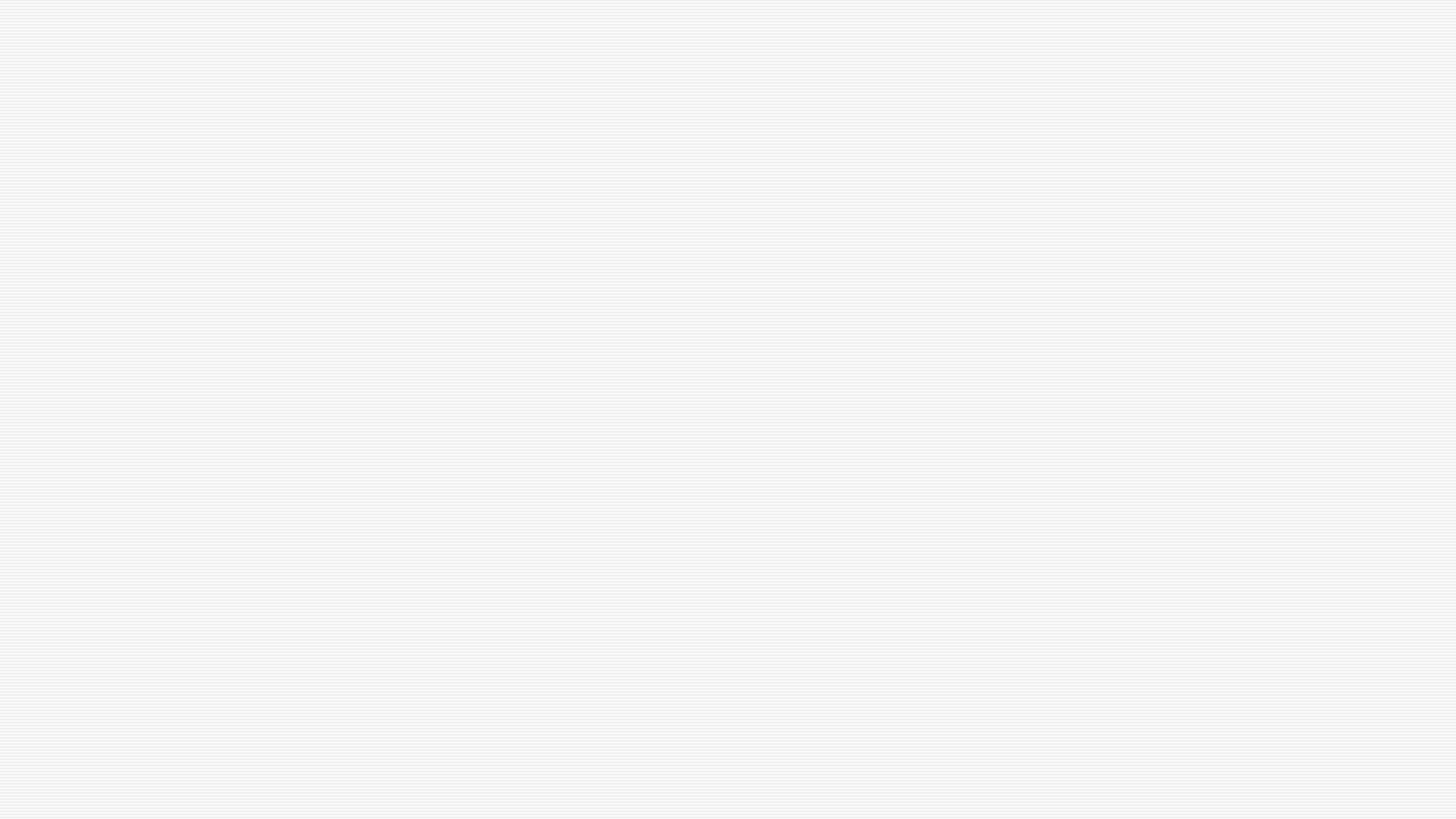 Prescribed Fire
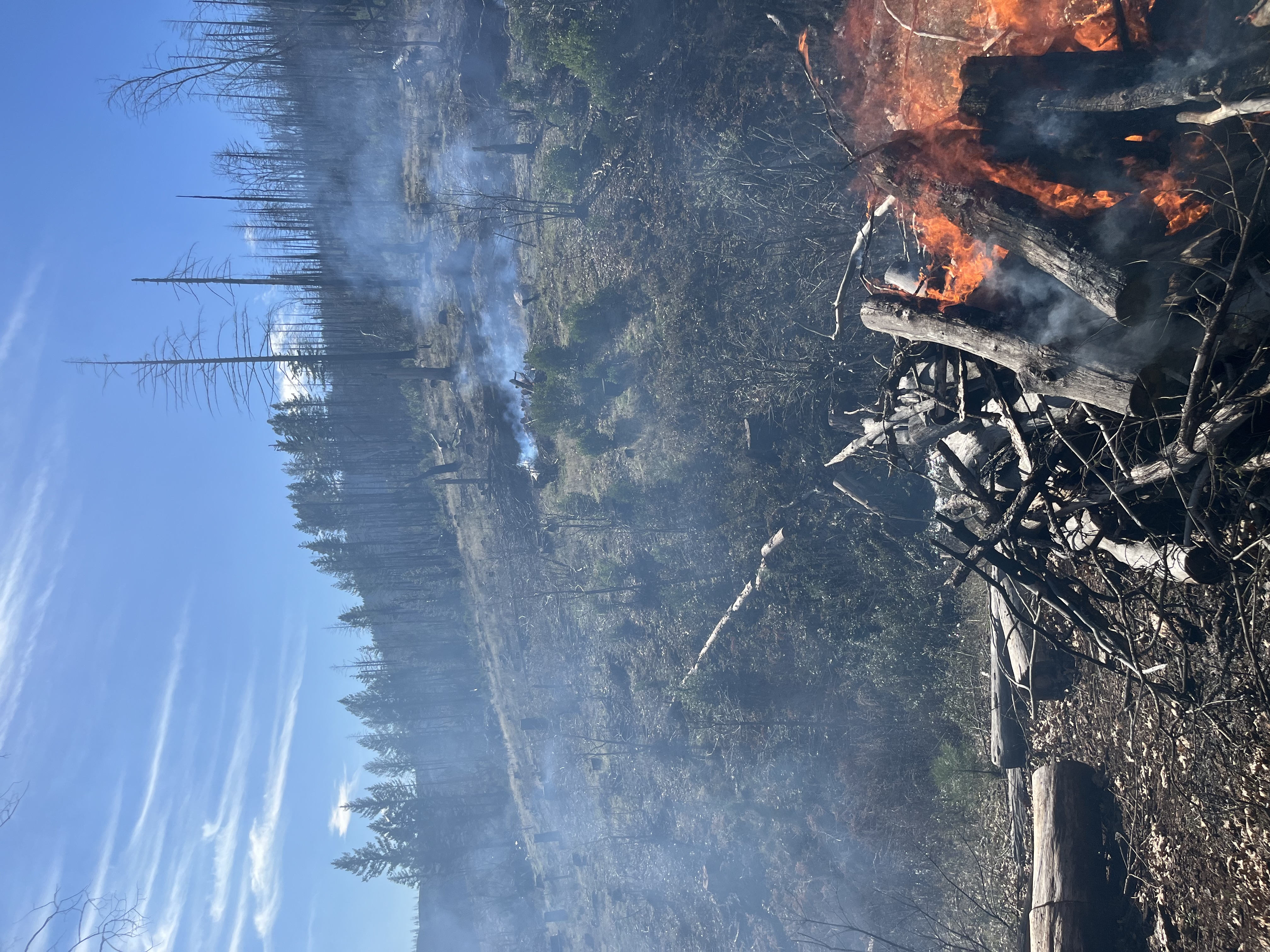 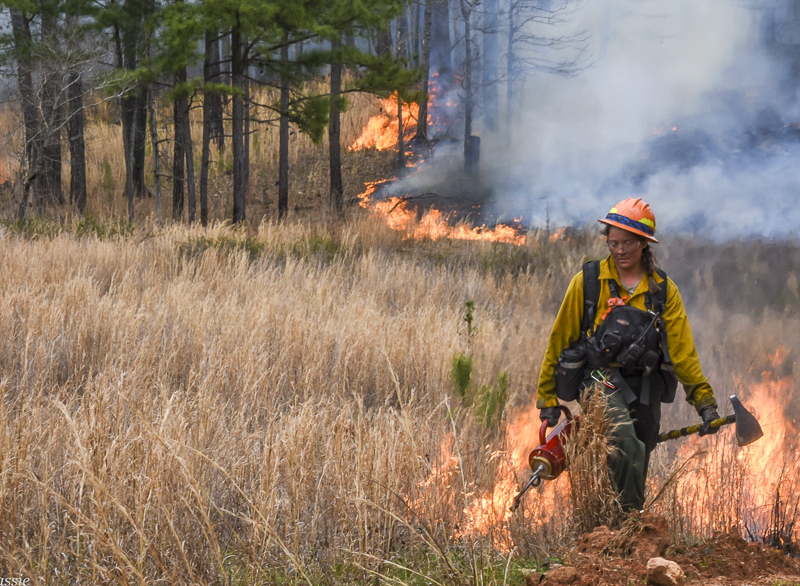 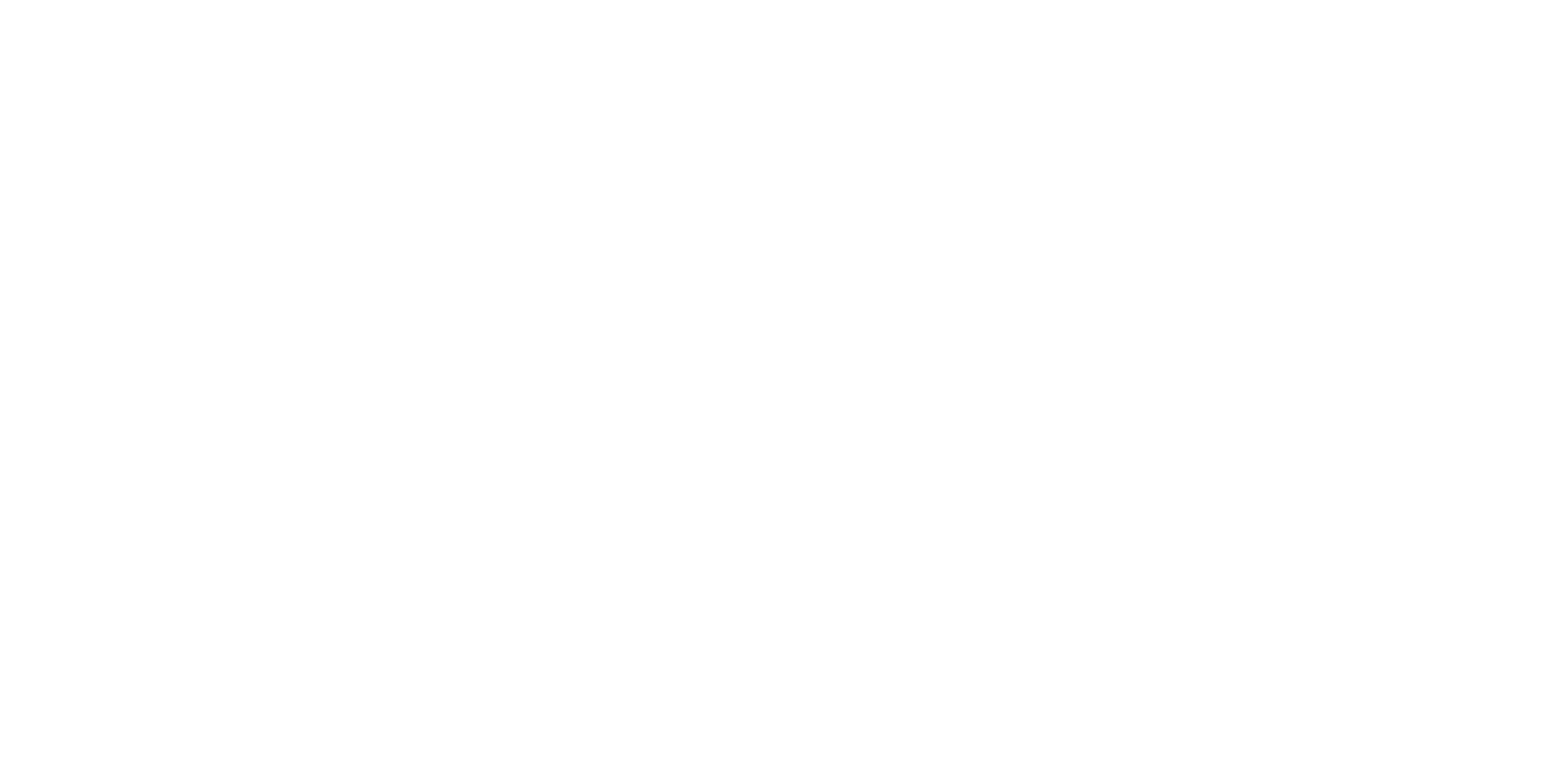 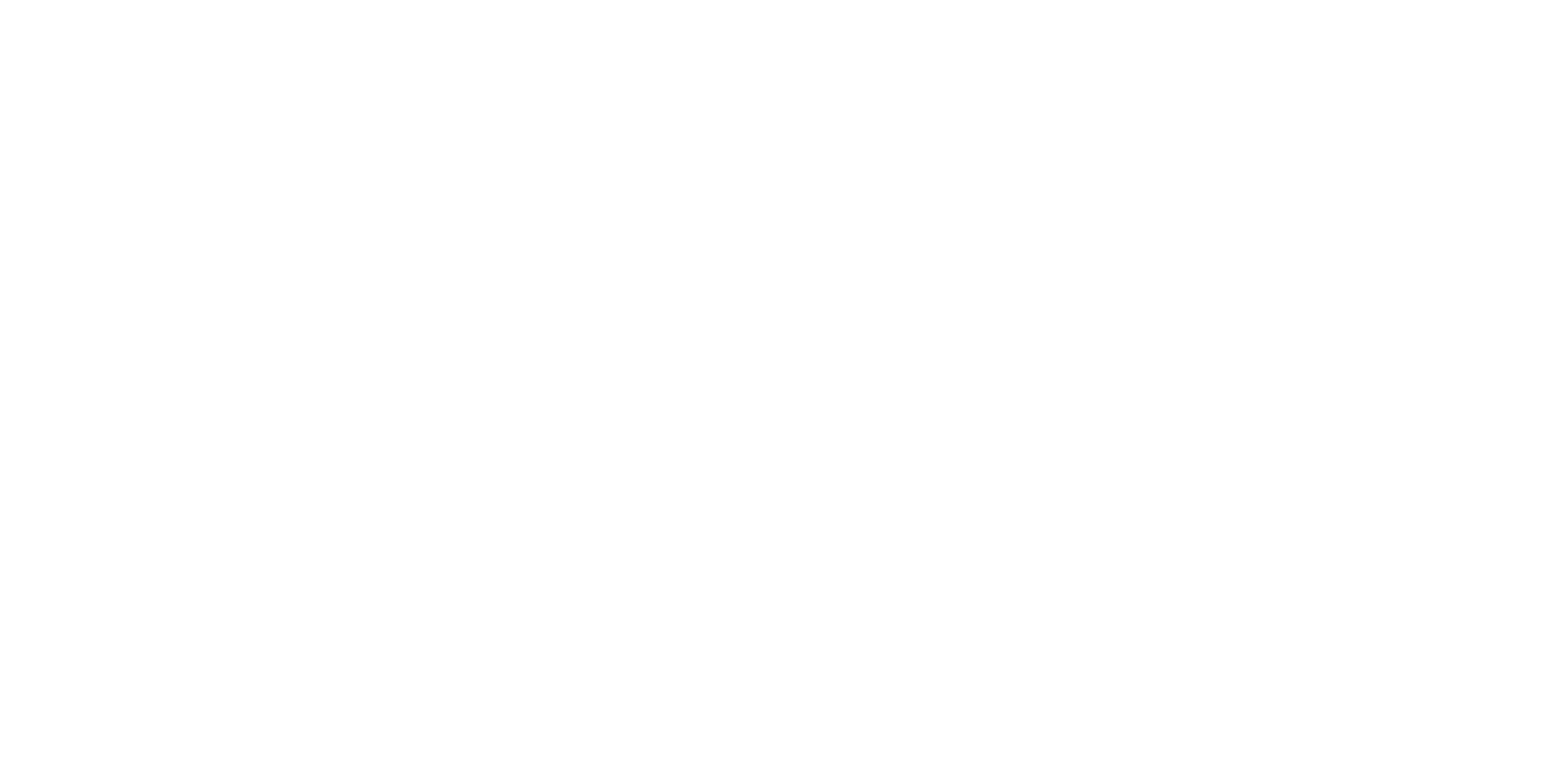 z
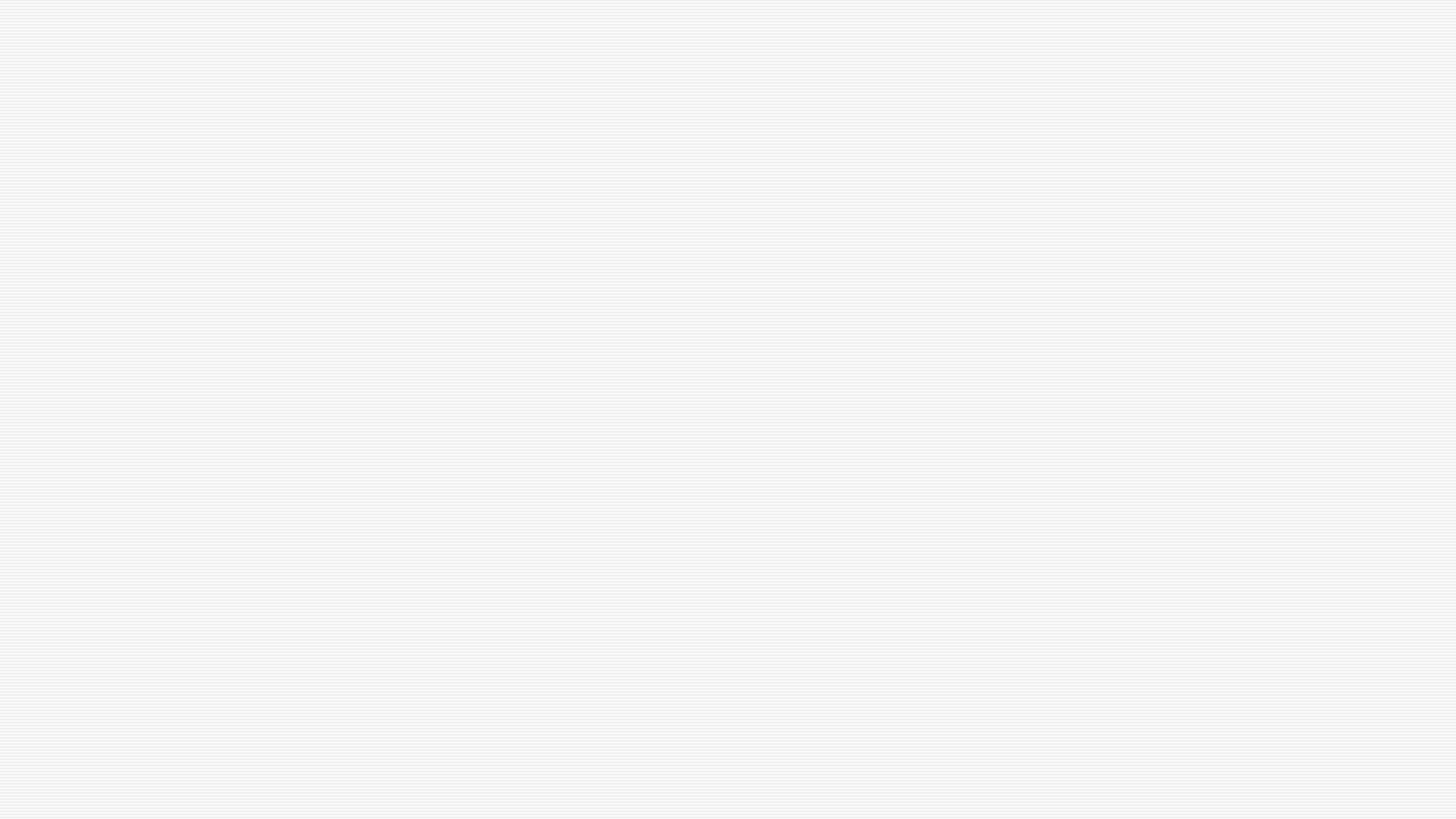 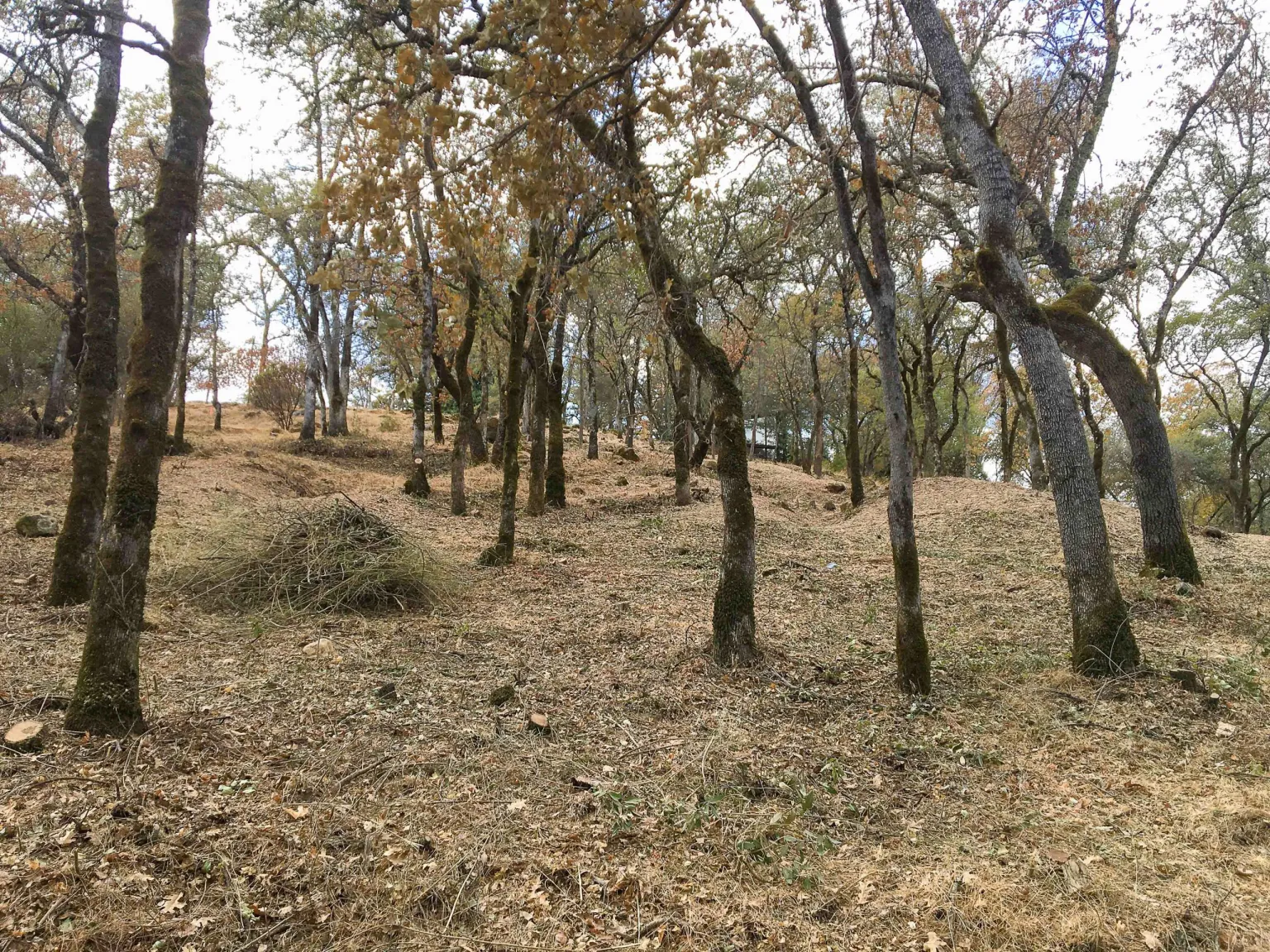 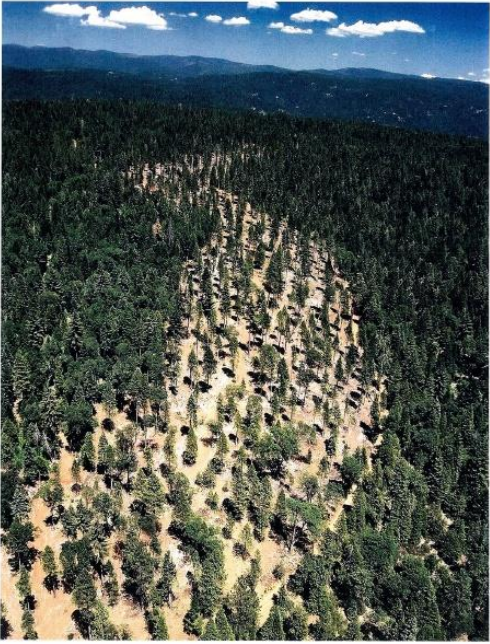 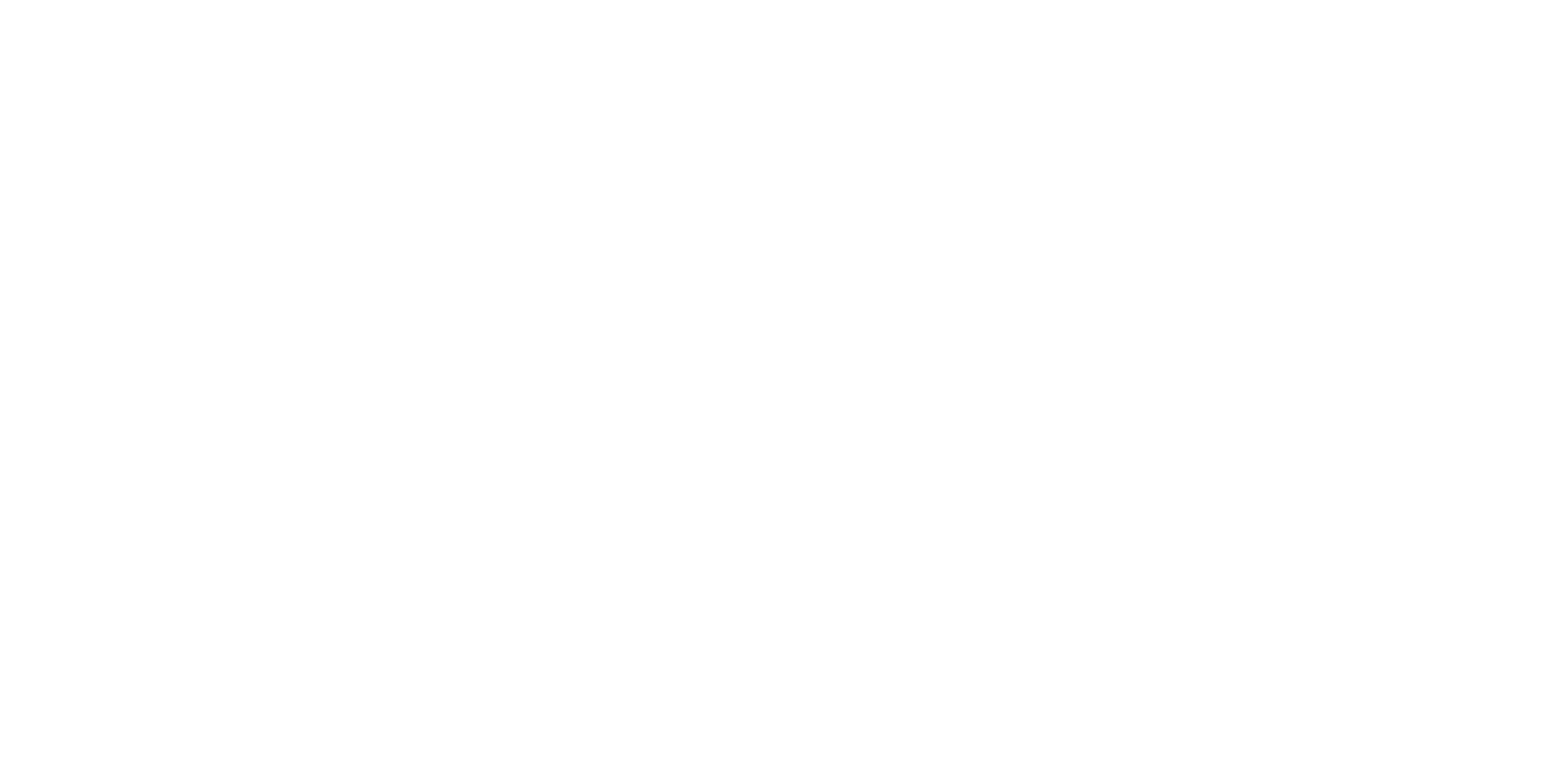 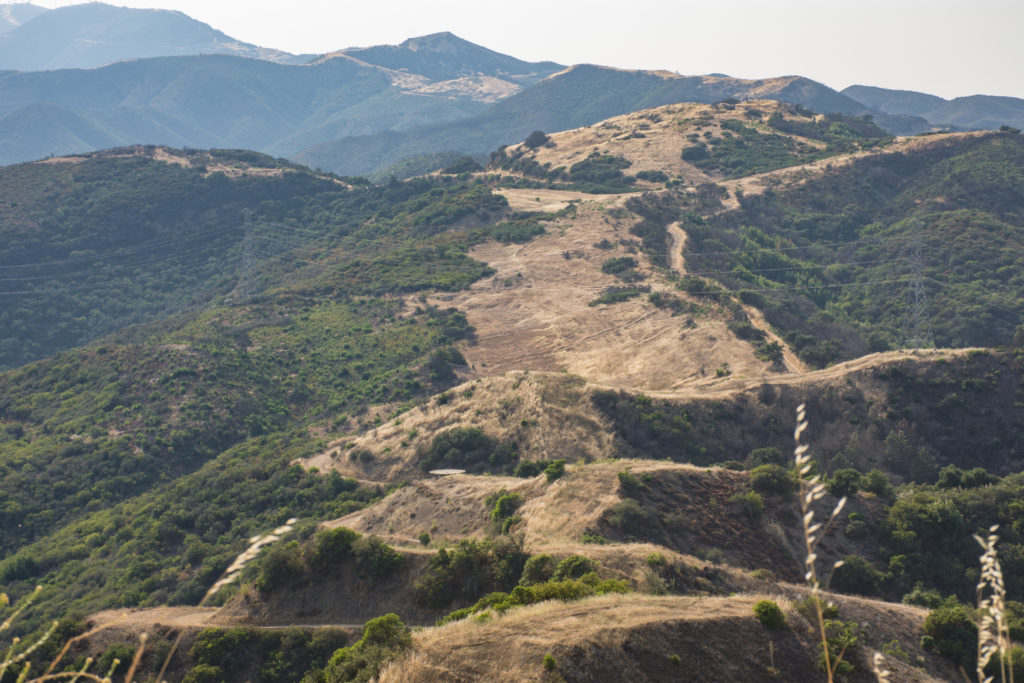 Fuel Breaks
Shaded Fuel Breaks
Strategic/Ridgetop Fuel Breaks
Fuel Breaks Continued
Development and/or Improvement of Roadside Fuel Breaks
Maxwell-Sites Road, Sites-Lodoga Road
Stonyford-Lodoga Road East Park Reservoir Rd
Indian Springs Road (County Road M-18)
Fouts Springs Rd (County Road M-10)
Lake View Loop (entire road loop)
Goat Mountain Road (County Road M-42)
Rail Canyon Road (County Road M-401)
Bear Valley Road, Wilbur Springs Road
Walker Ridge Road
Leesville Road
Spring Valley Road/Manzanita Road
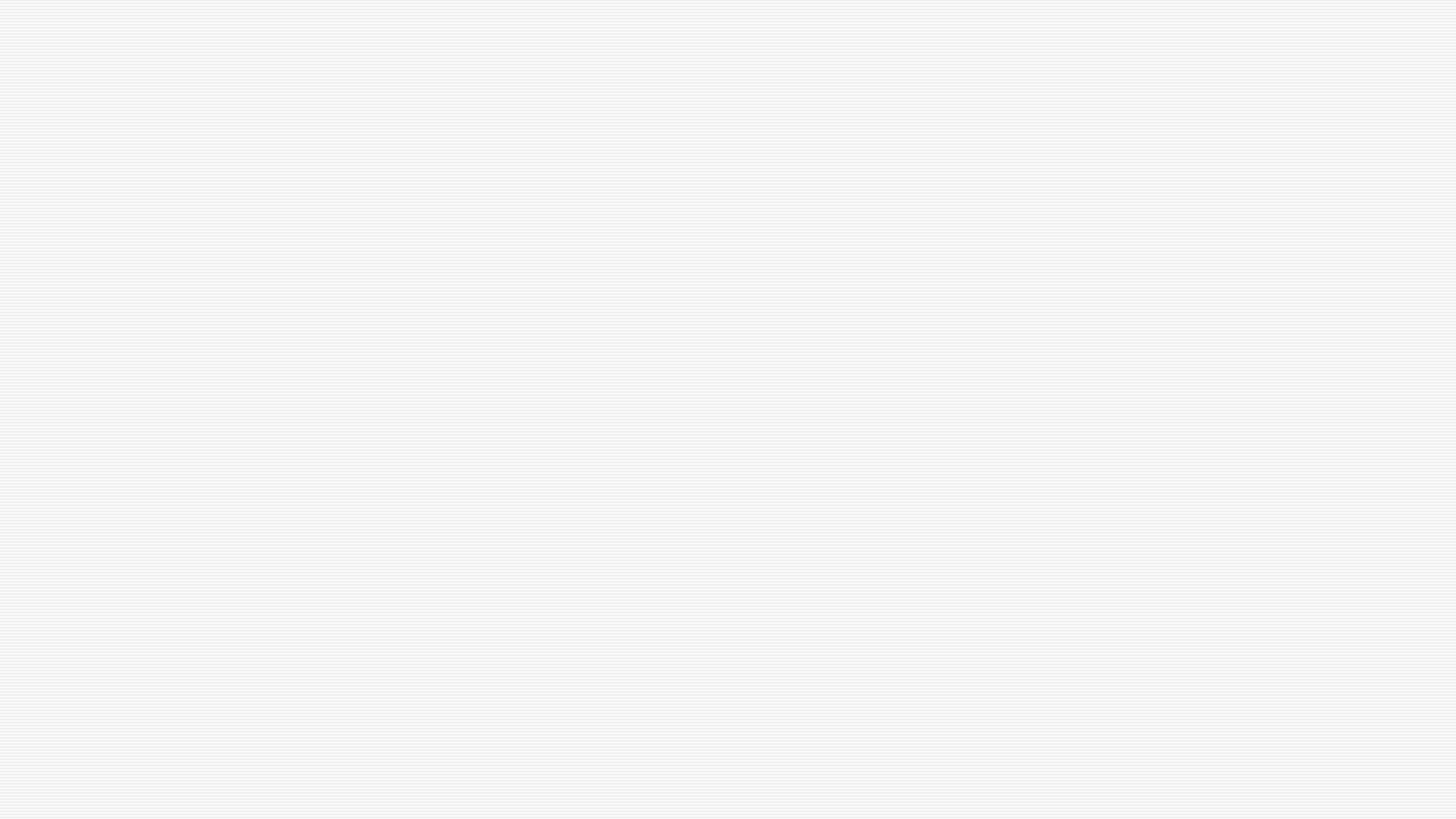 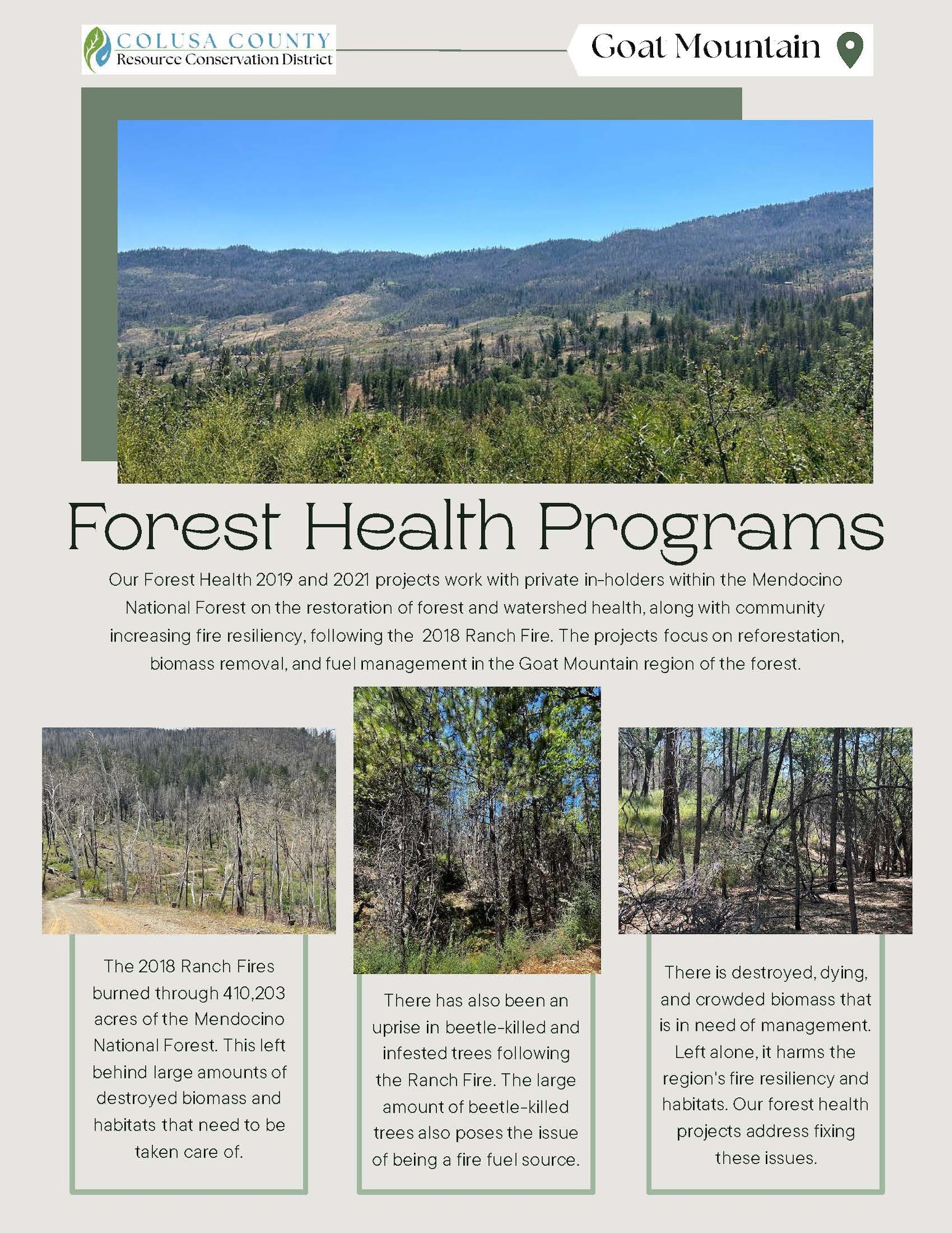 RCD Wildfire Resiliency Projects
Post Fire Recovery and Reforestation
Roadside Shaded Fuel Breaks and Pest Management
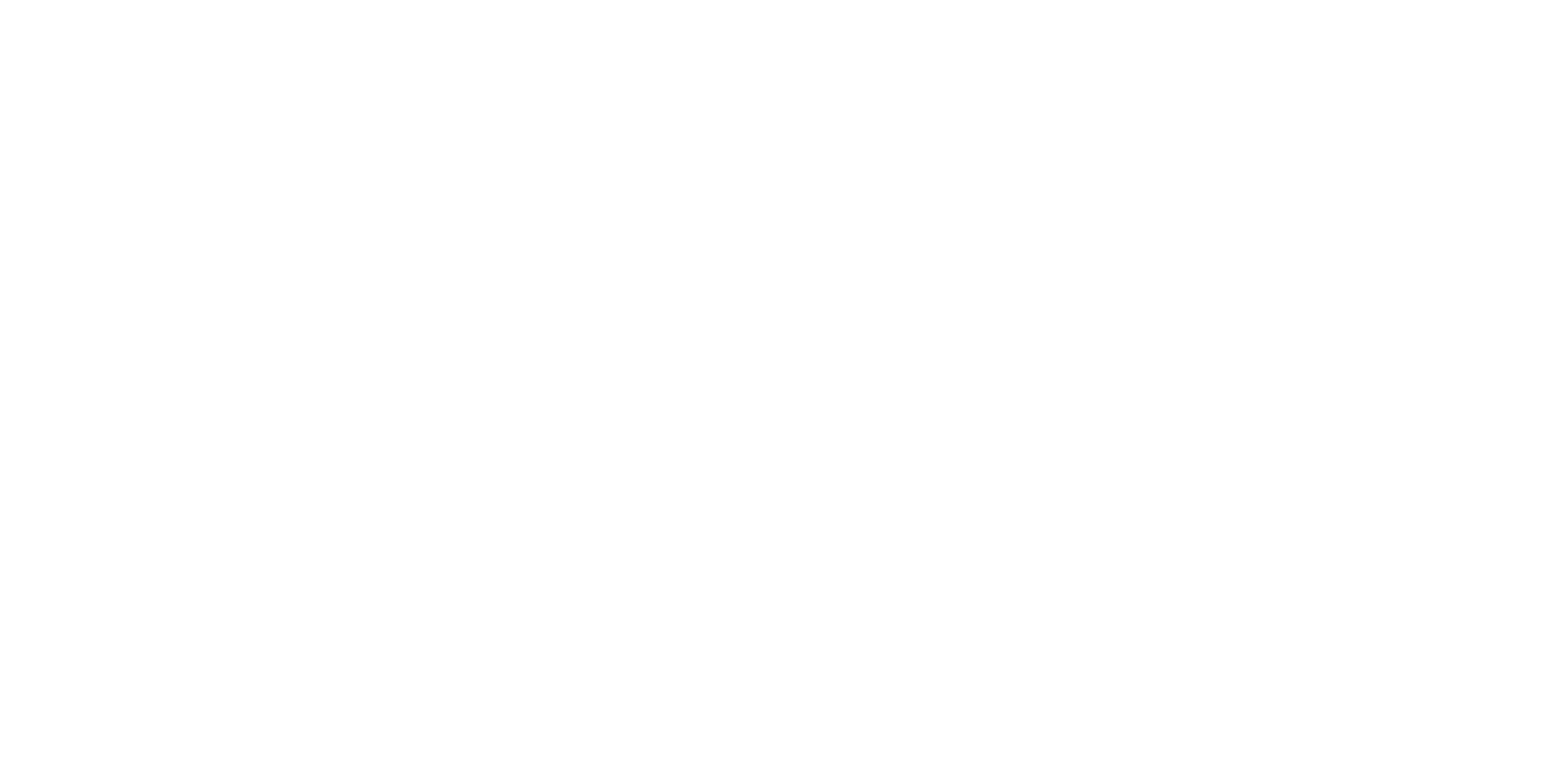 Organizational  Projects
Importance of CWPP
Establishment of Colusa County Fire Safe Council
Establishment of Colusa County Prescribe Burn Association 
Development of a Countywide Outreach and Education Program
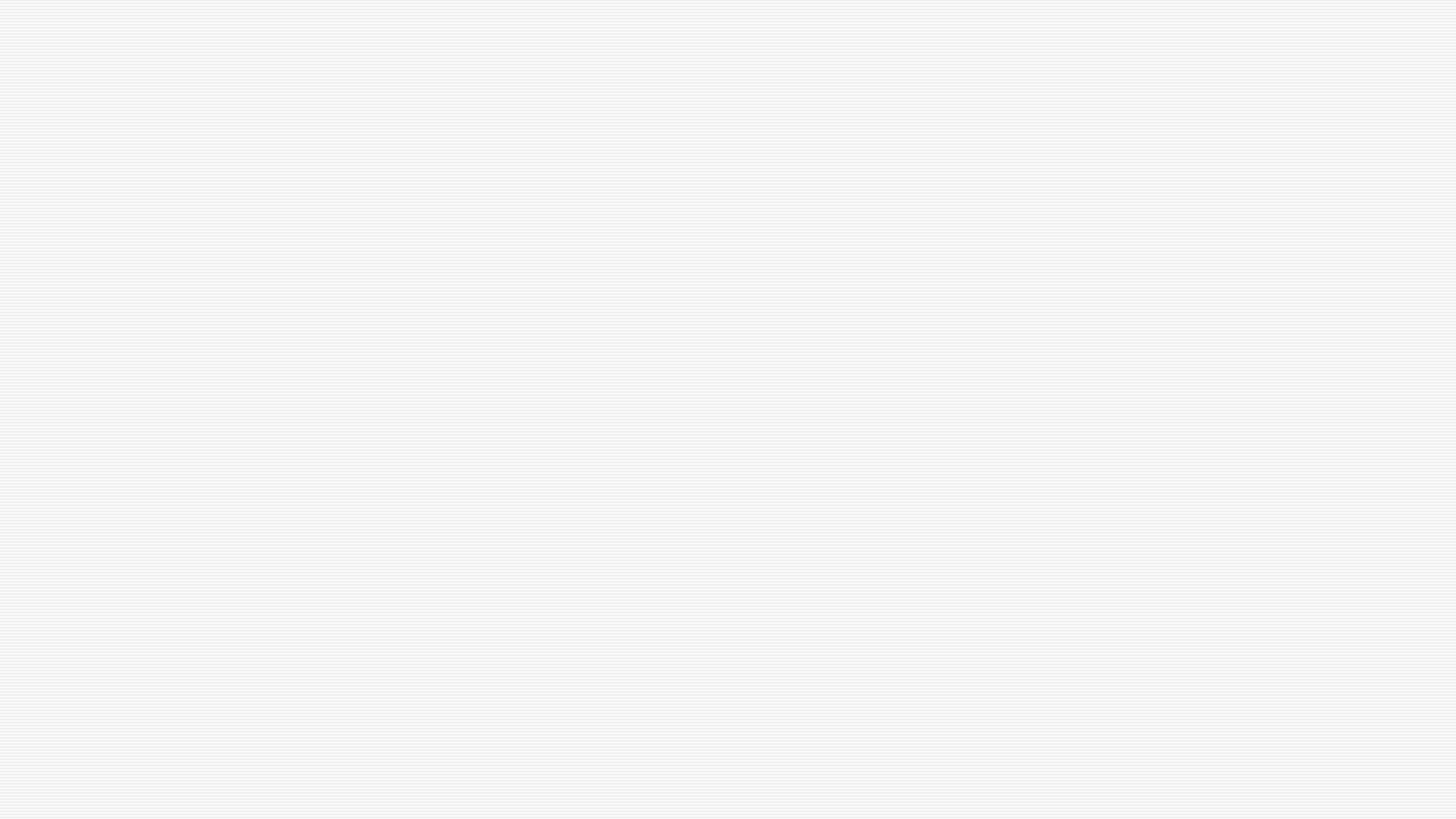 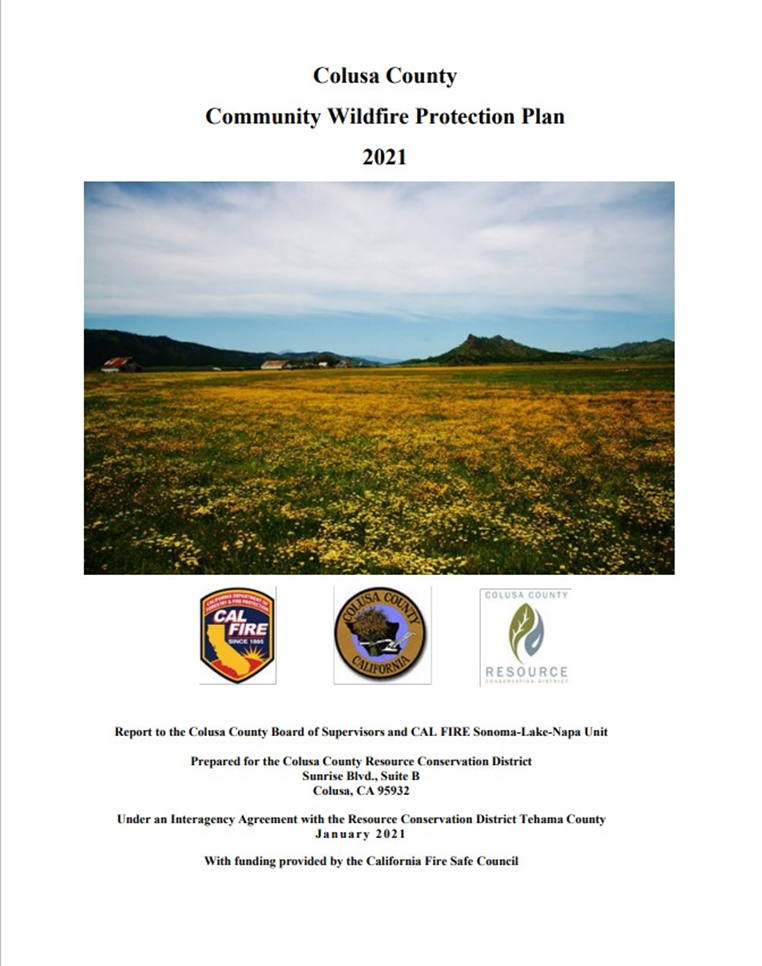 CWPP
Framework for County-Wide Wildfire Mitigation Efforts
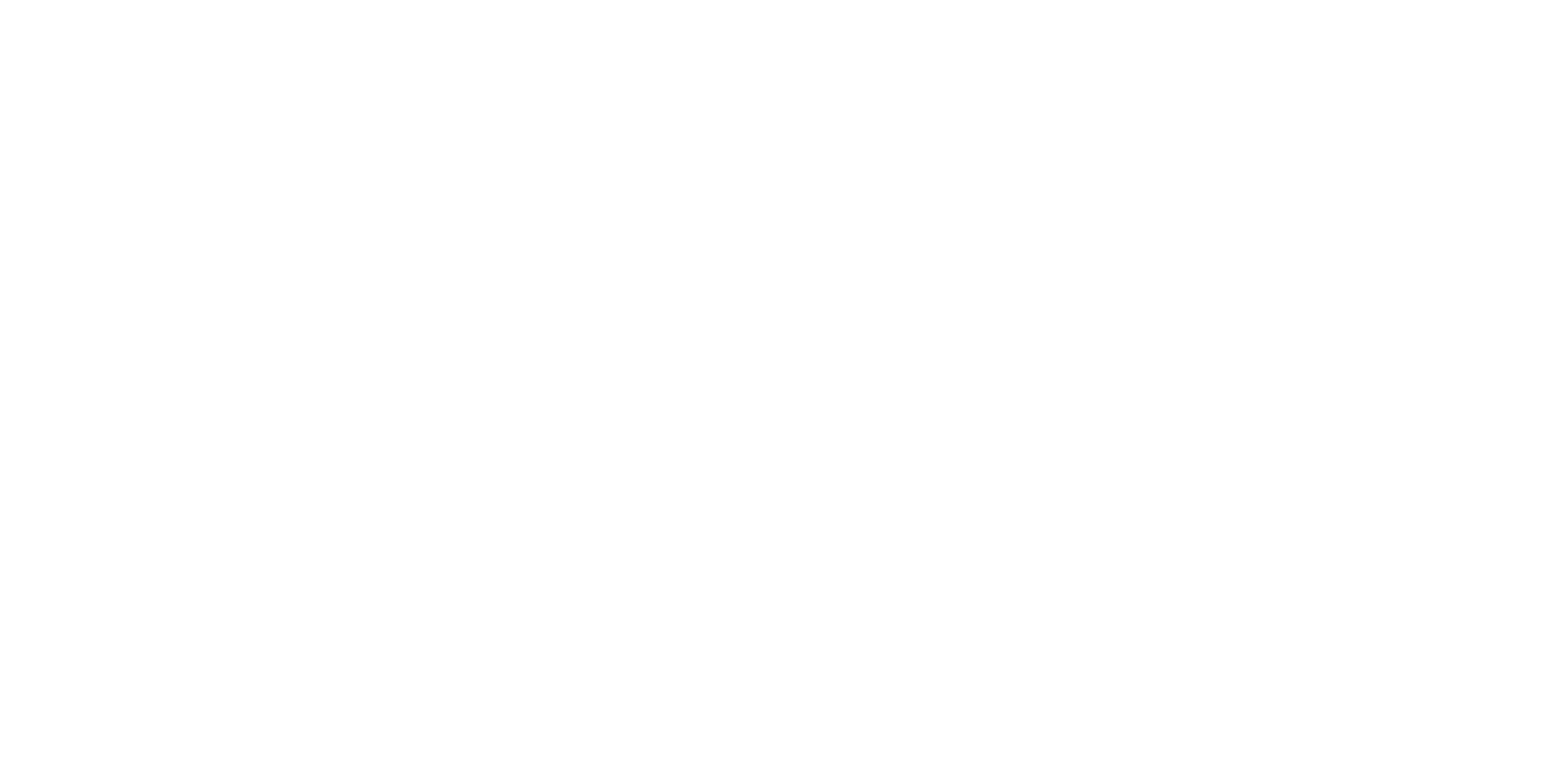 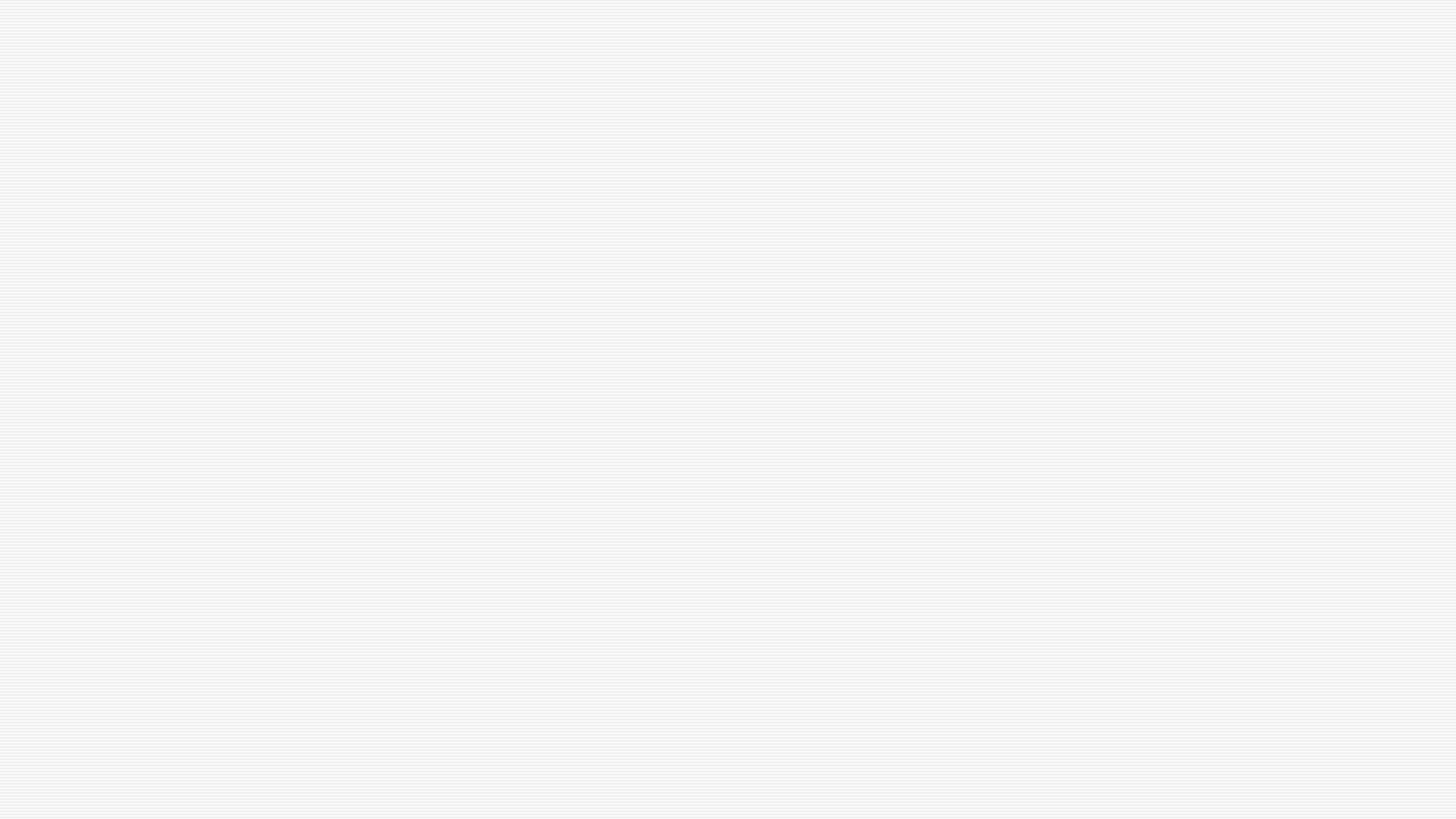 Fire Safe Councils
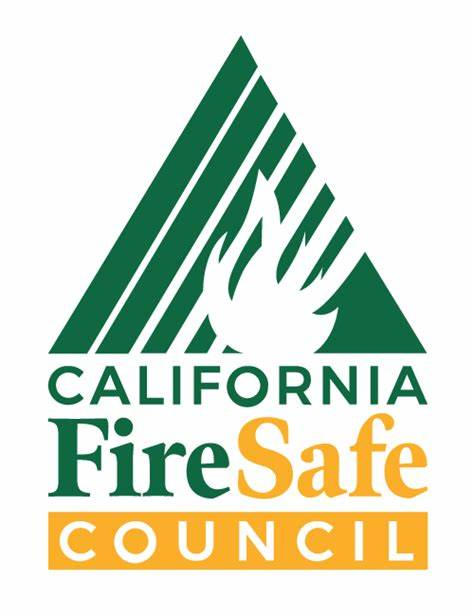 Fire Safe Councils are grassroots, community-led organizations that mobilize residents to protect their homes, communities, and environments from catastrophic wildfire.
Helps minimize wildfire risks to properties/homes and increases insurability
Creates strong partnerships with first responders.
Concrete and well-established ability to obtain funding for wildfire mitigation efforts!
Will pave the way for continuing this grant’s efforts and any projects identified and created!
Yolo FSC
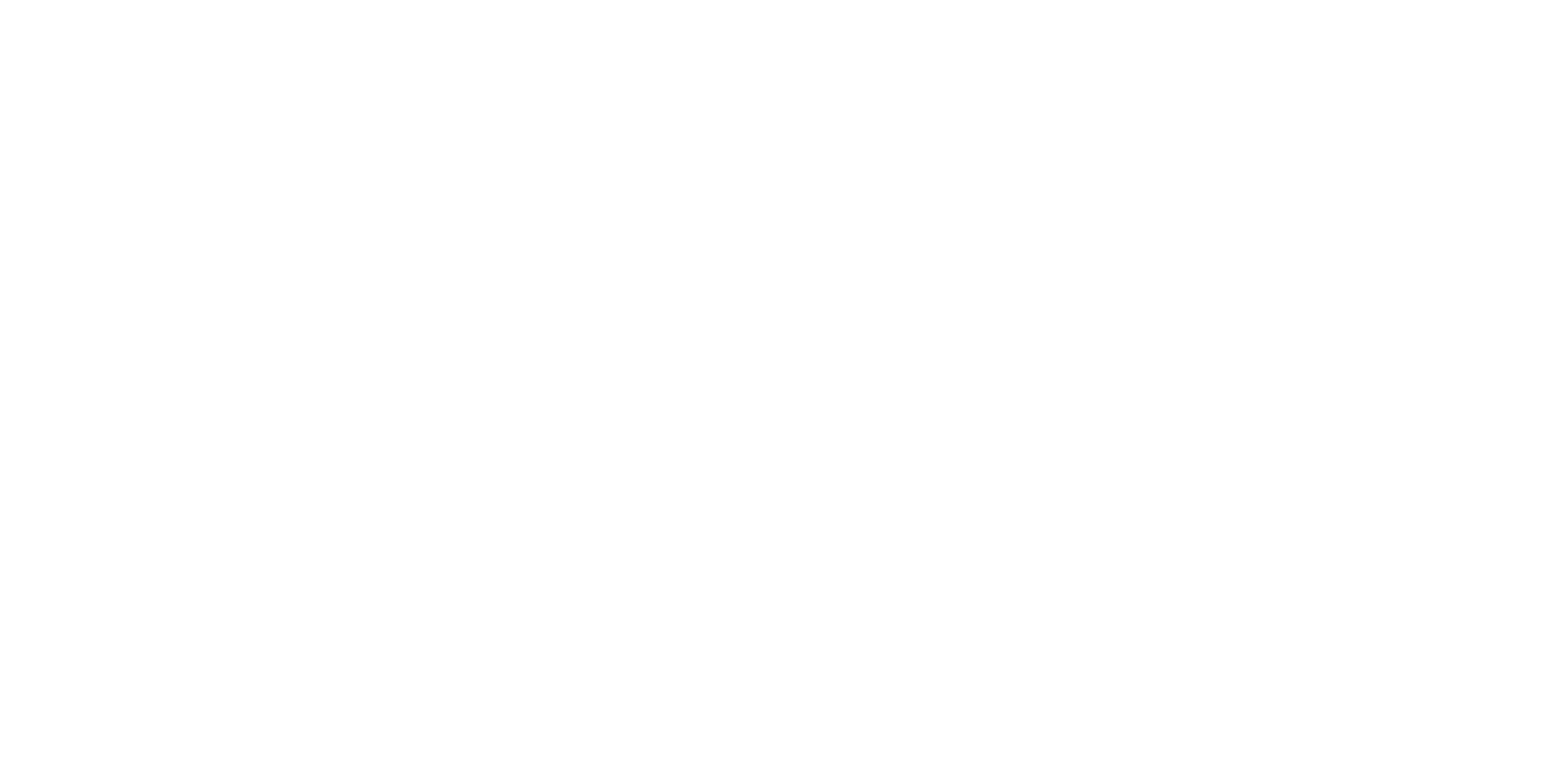 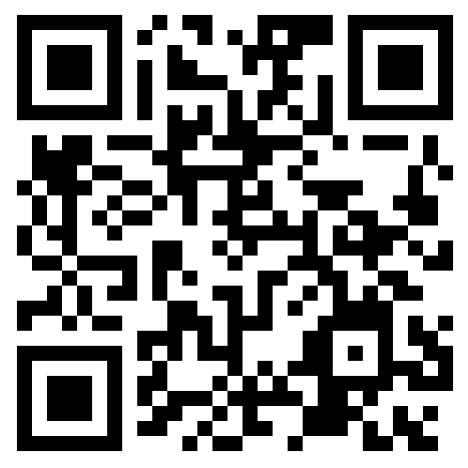 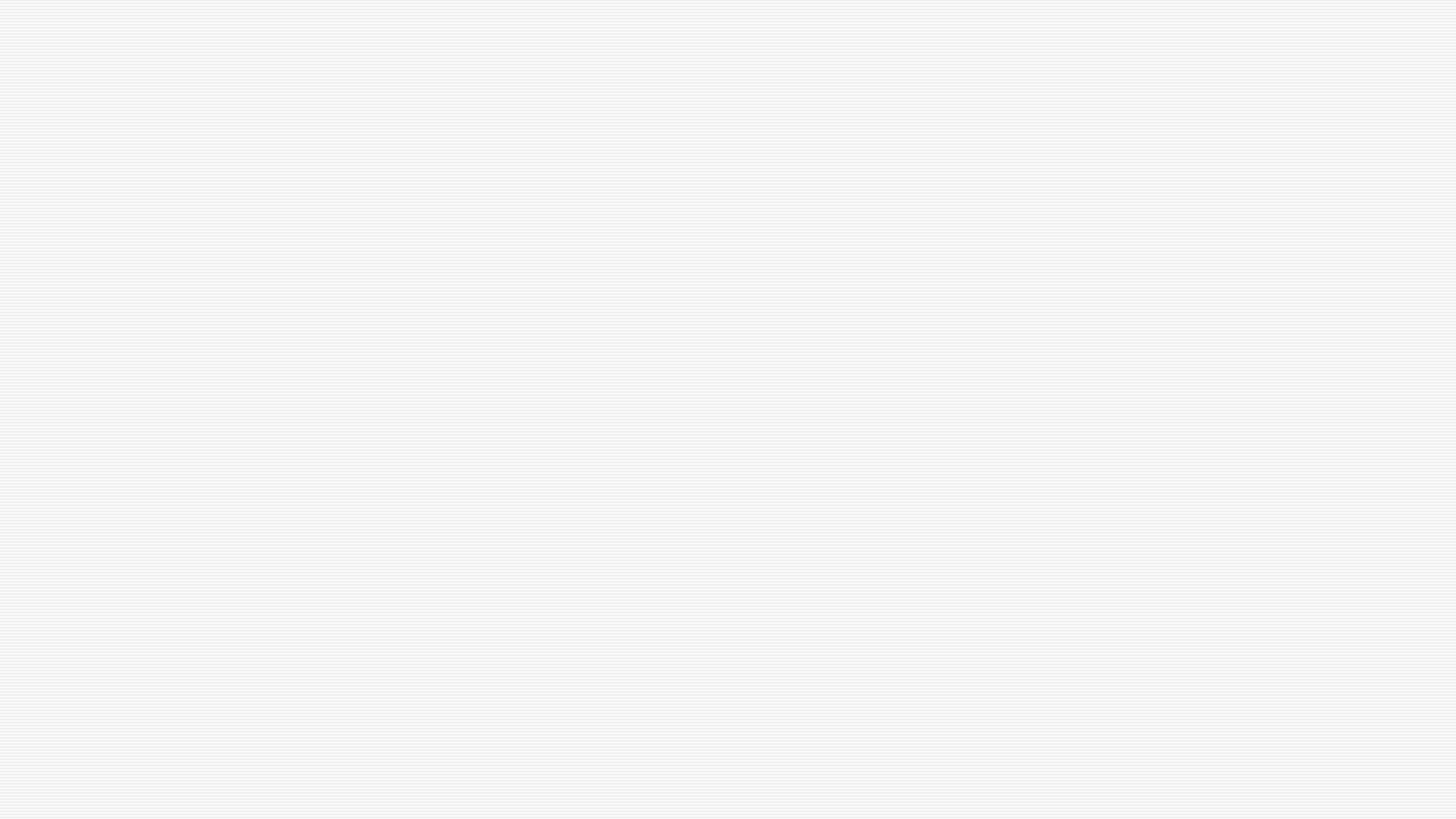 Prescribed Burn Associations
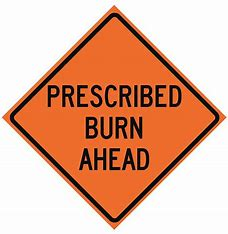 Community based mutual aid networks that help private landowners put good fire back on the land.
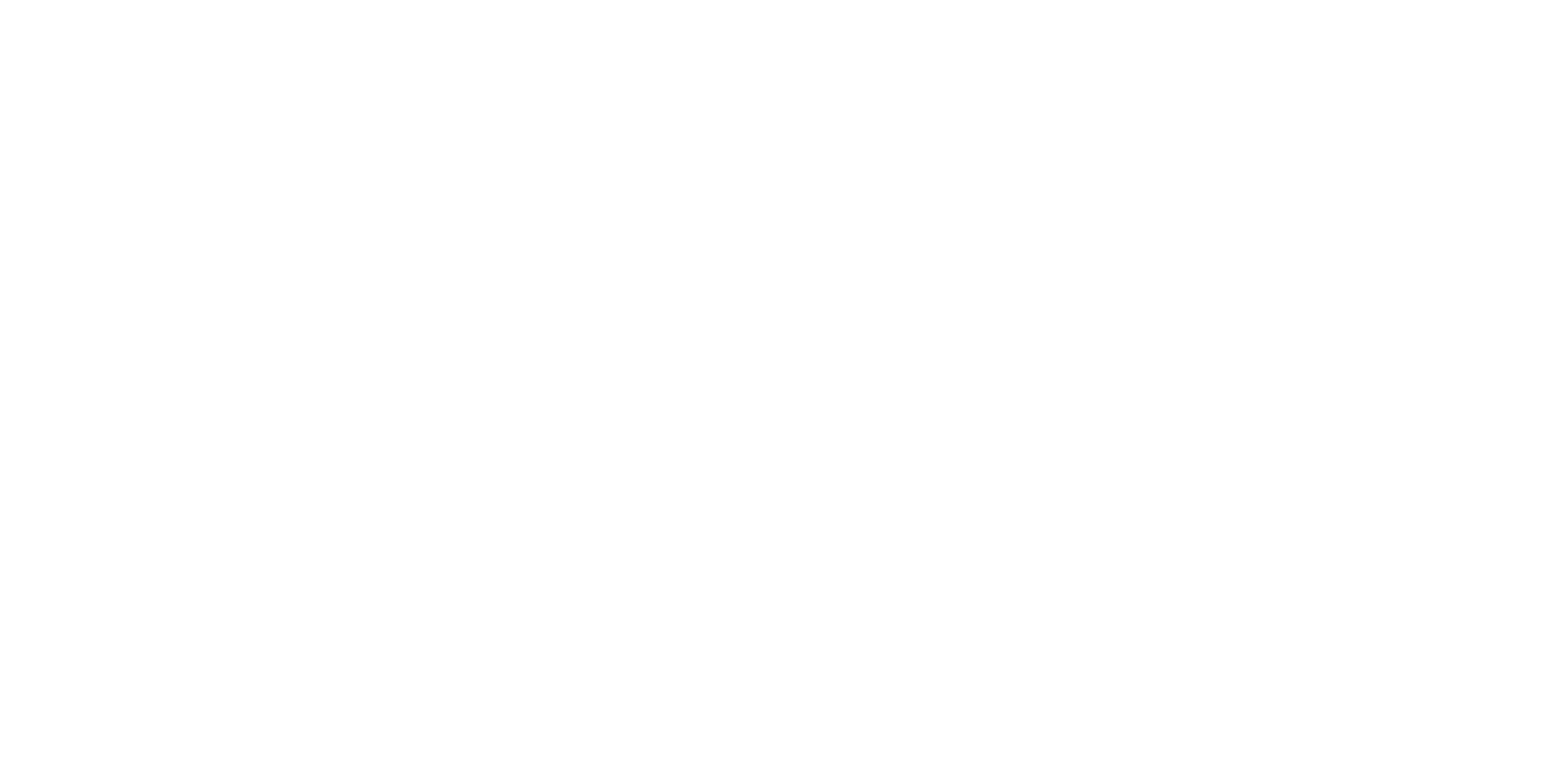 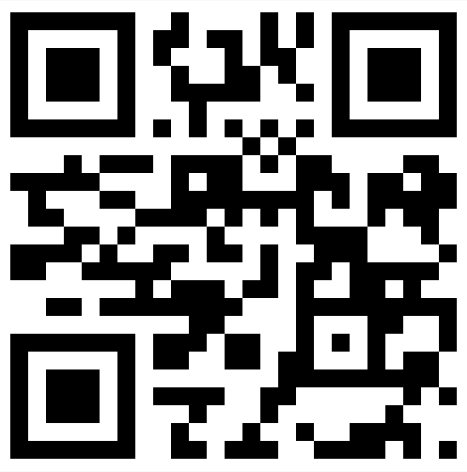 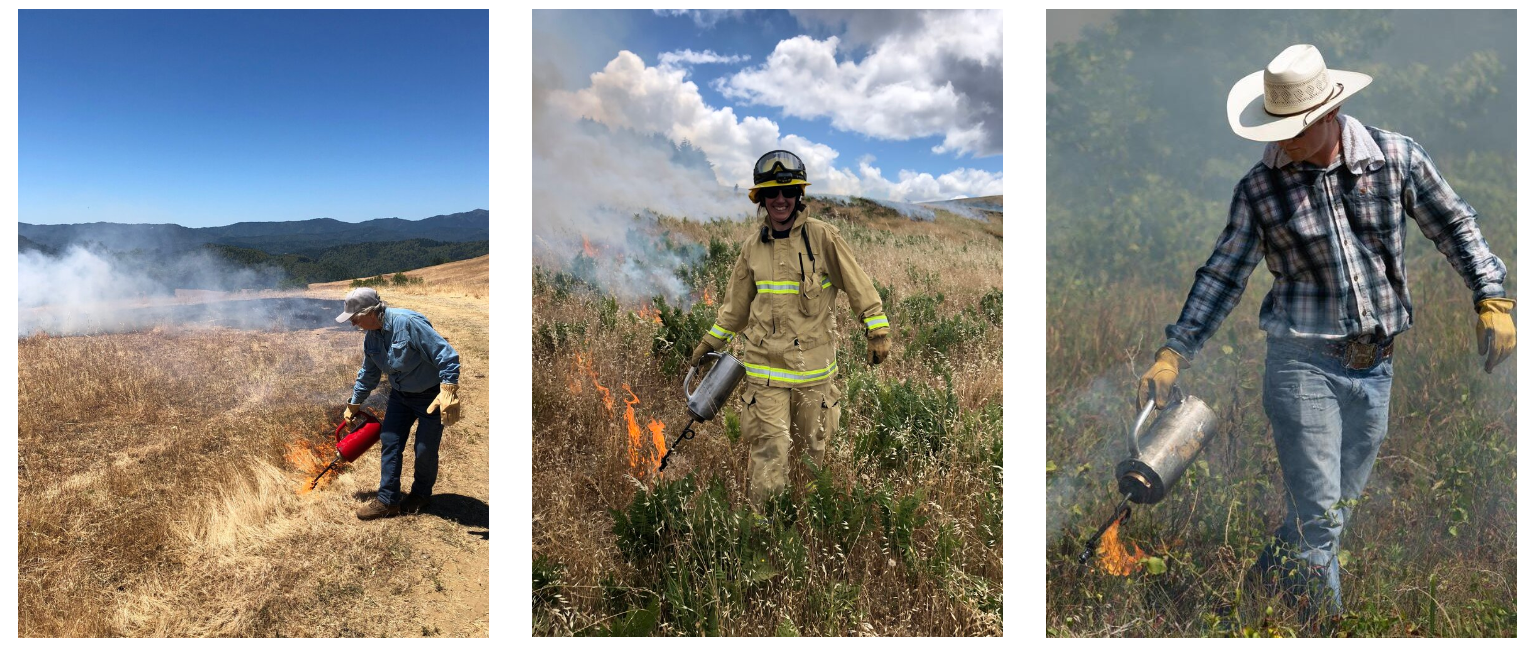 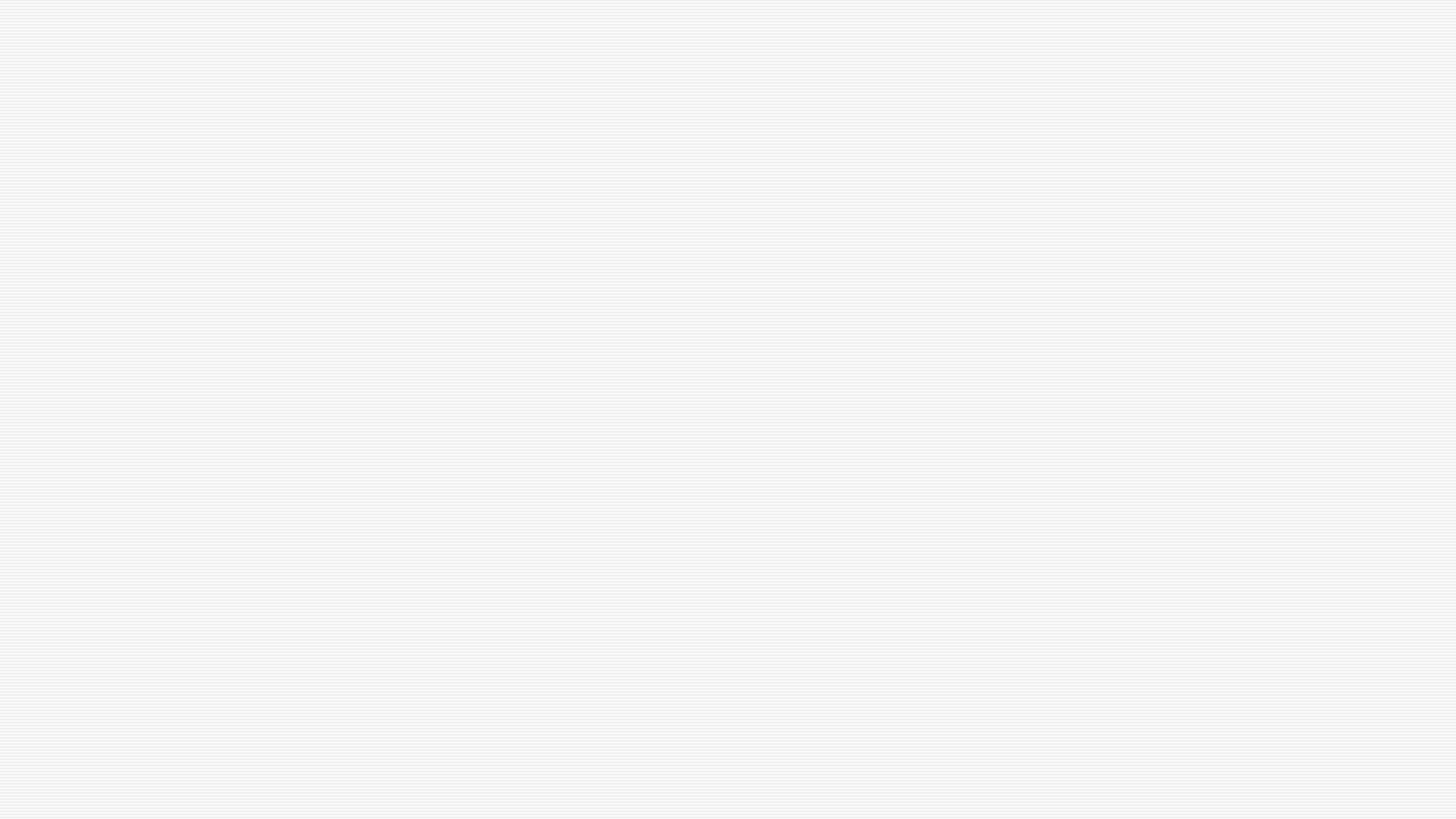 Community Programs, Outreach, and Education
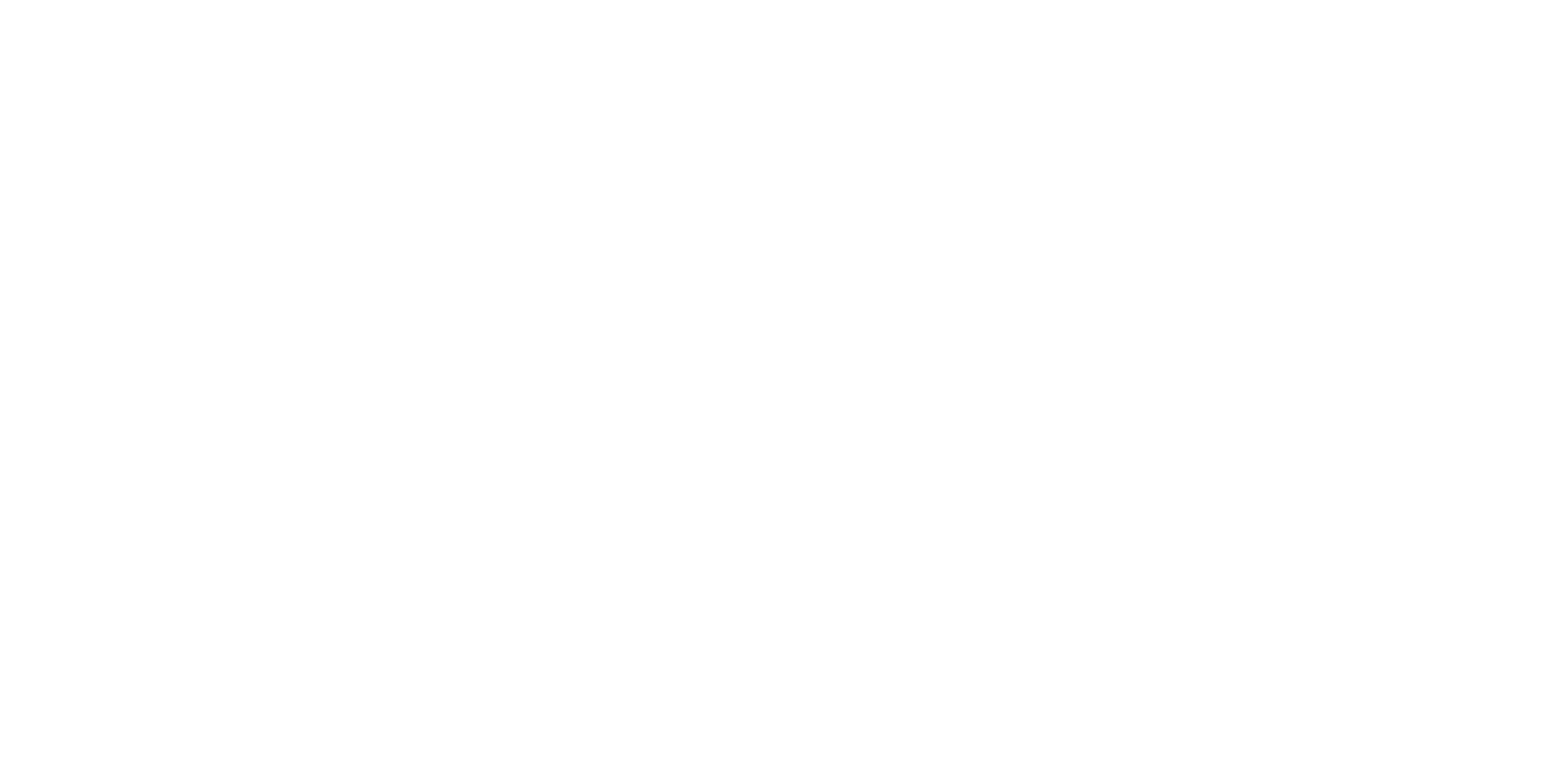 Community Chipping – Deer Springs FSC
Community Outreach – Glenn RCD
Youth Education – Butte FSC
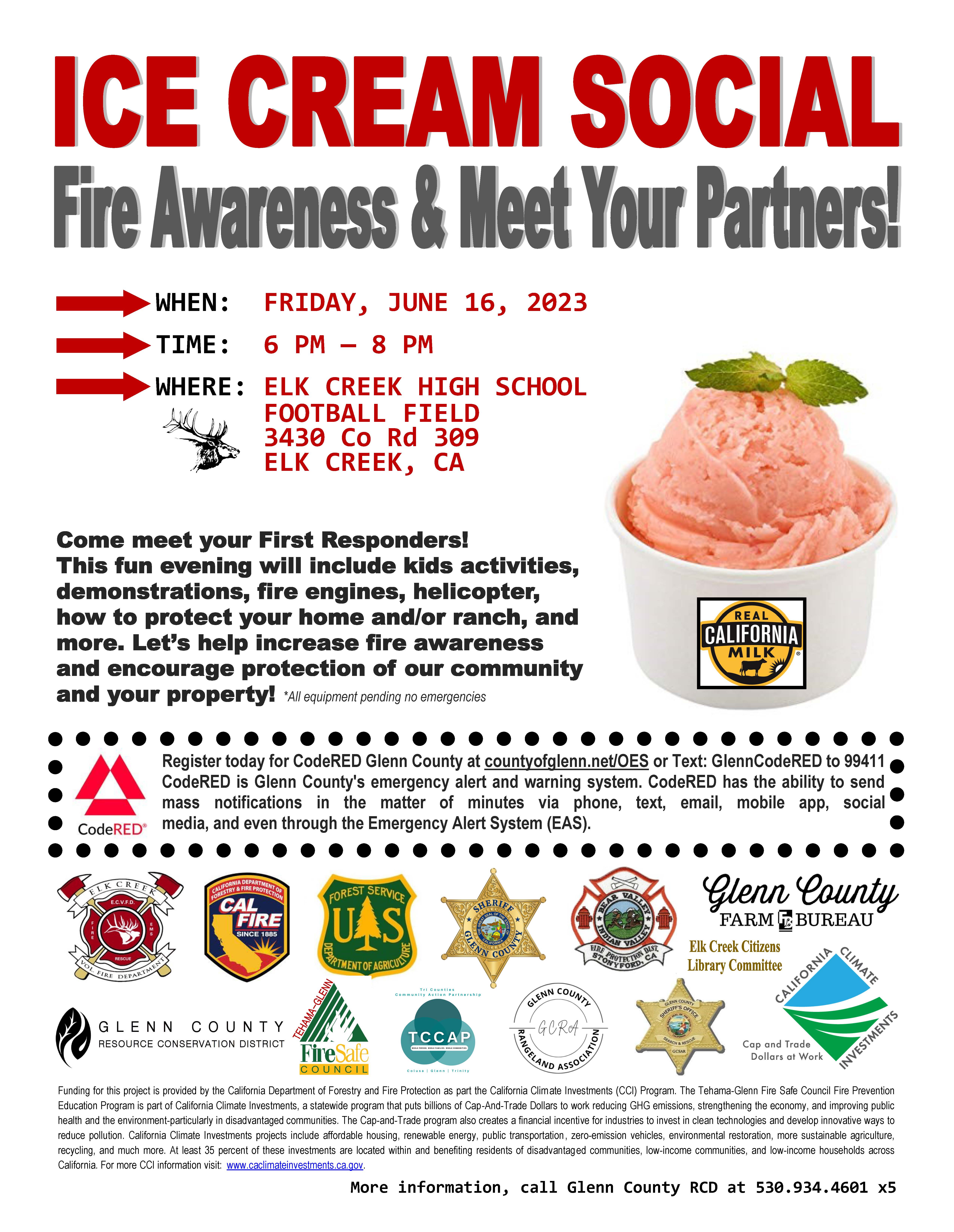 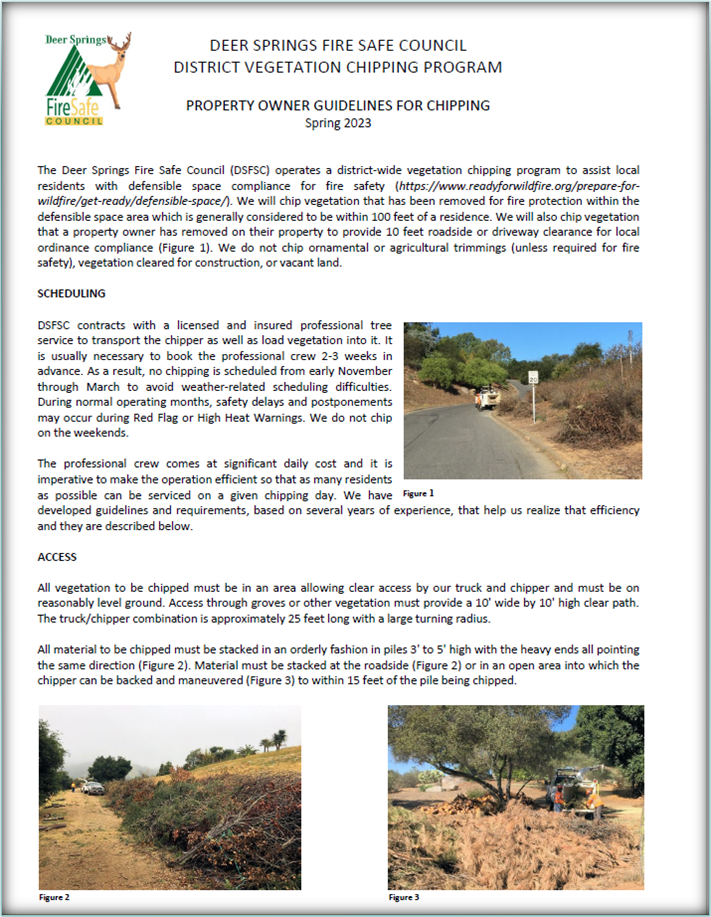 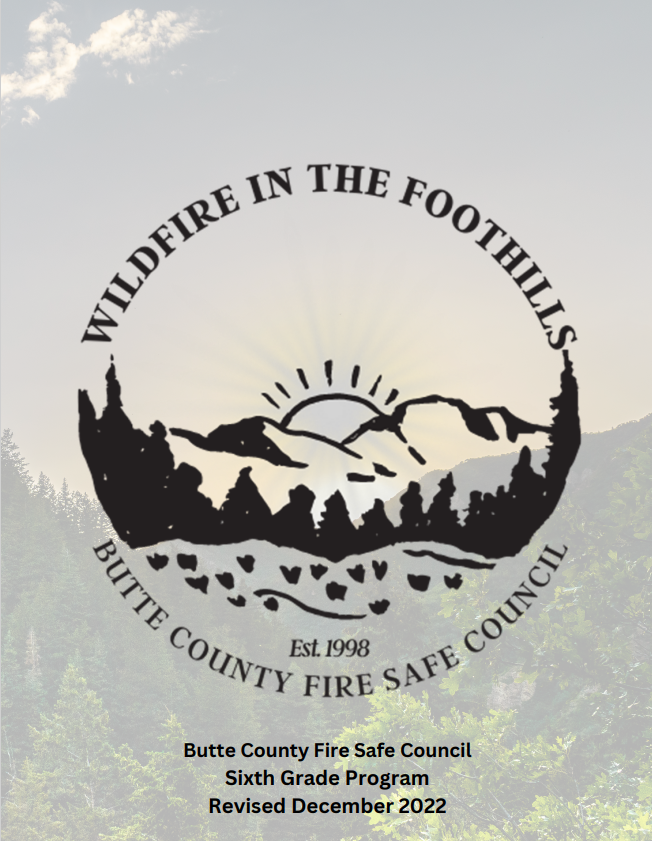 Infrastructure Projects
Improved Support of State Defensible Space Requirements
Development Firewise Communities
Development of Formal Evacuation Routes/Safety Zones and Related Maps  
Investment by Local Water Provider to Install Improved Fire Water Delivery Systems throughout the county
Watershed Assessments 
Development of Mendocino National Forest Type Conversion Data Layers into Publicly Available Maps
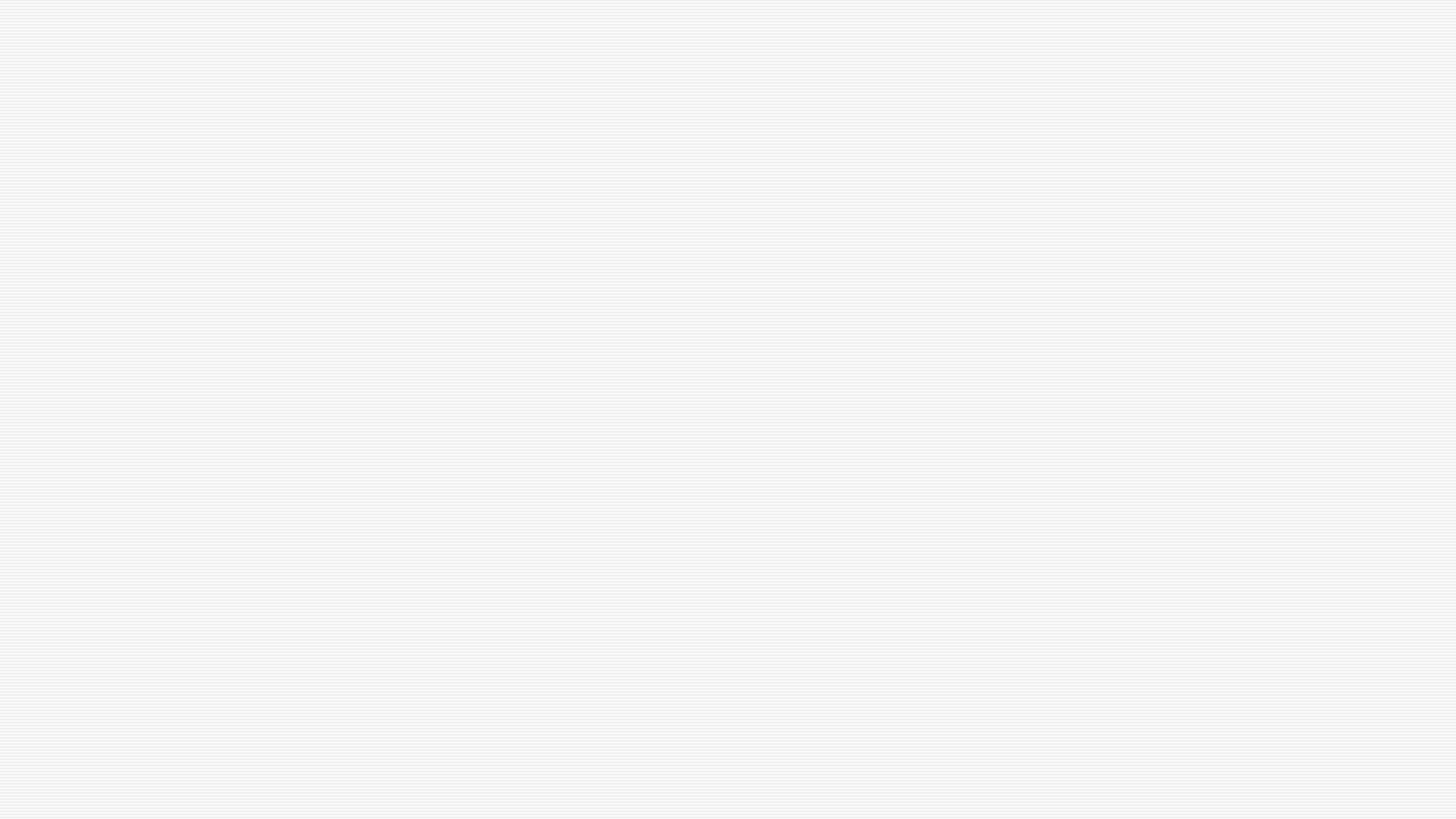 Defensible Space
Home Hardening
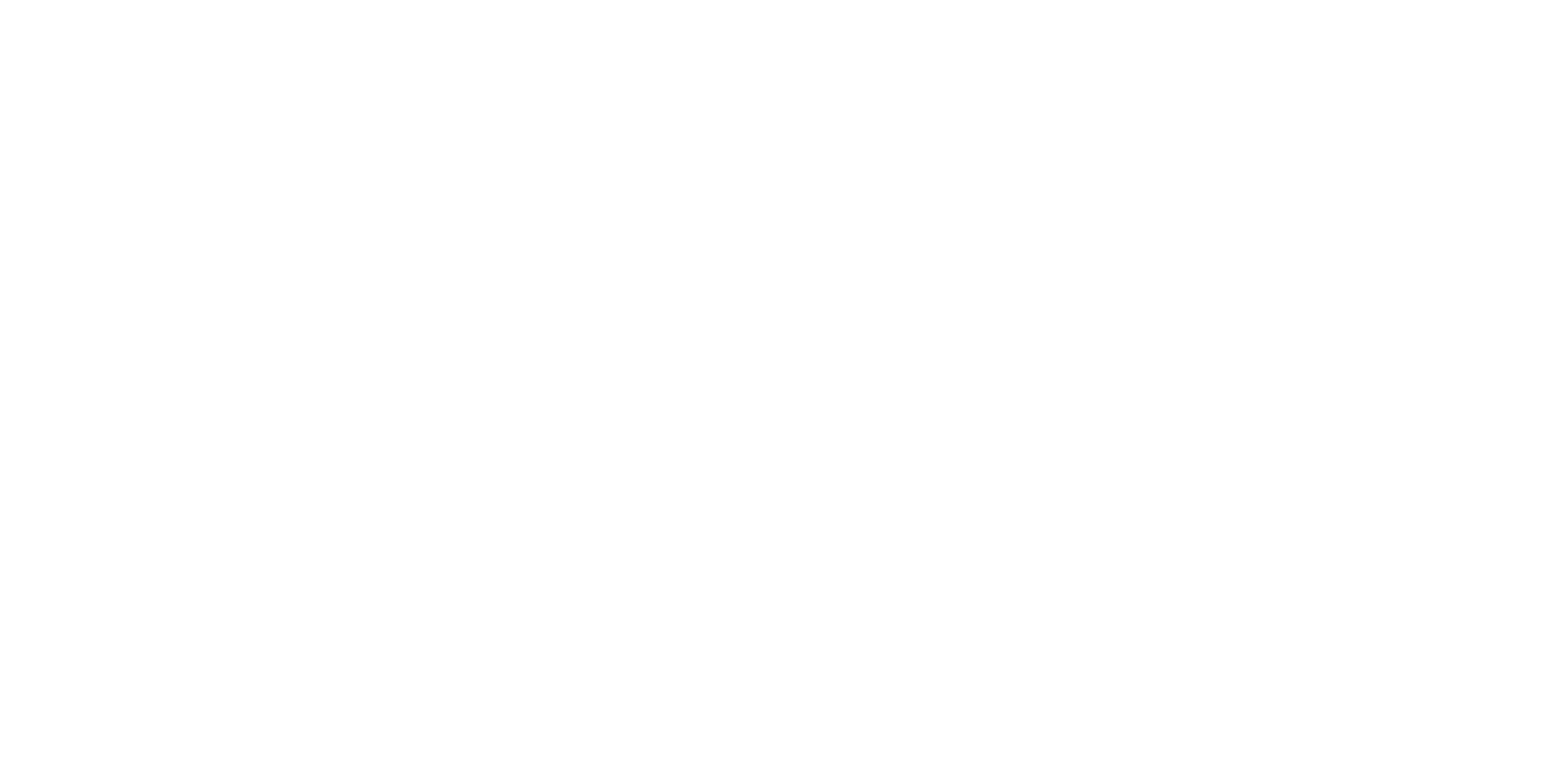 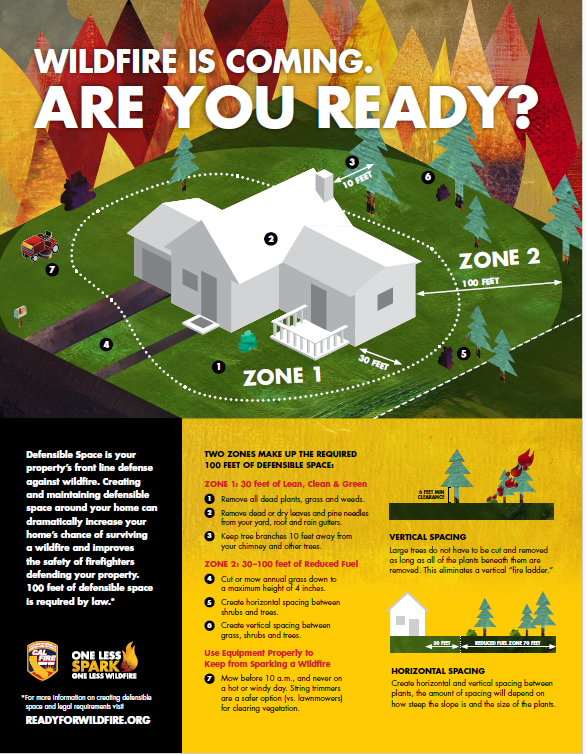 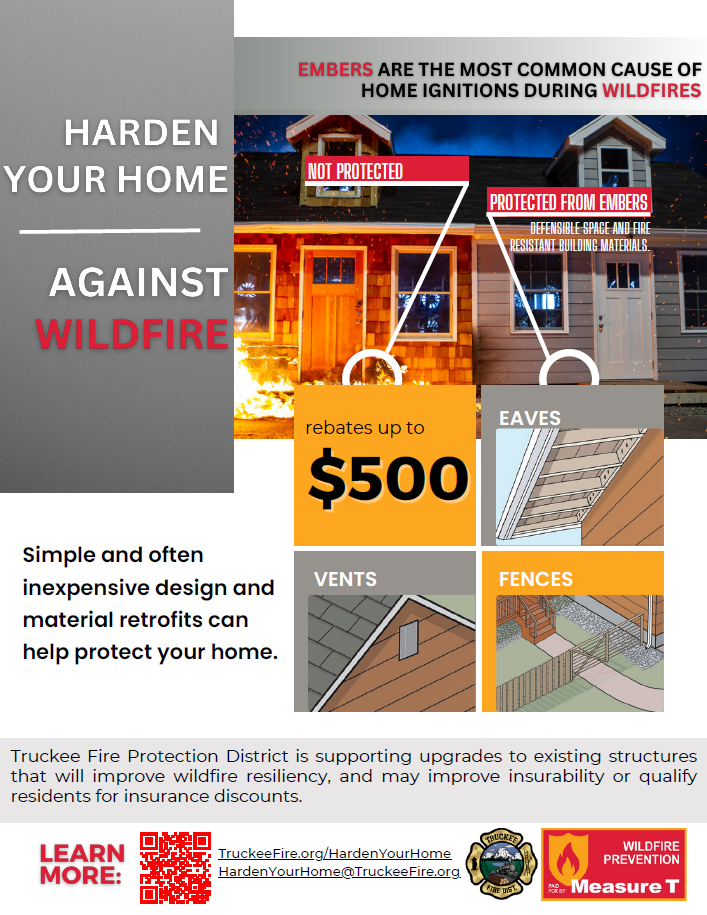 Fire Smart Landscaping
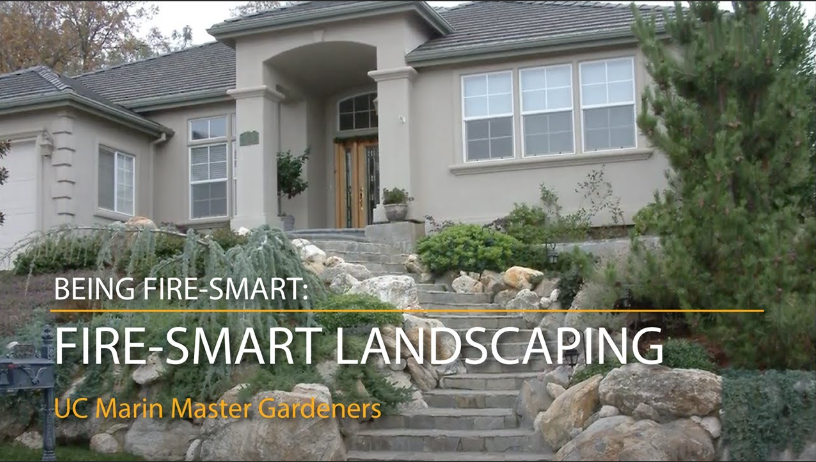 [Speaker Notes: Deer Springs Fire Safe Council- great example
Truckee Fire Protection District- great examples]
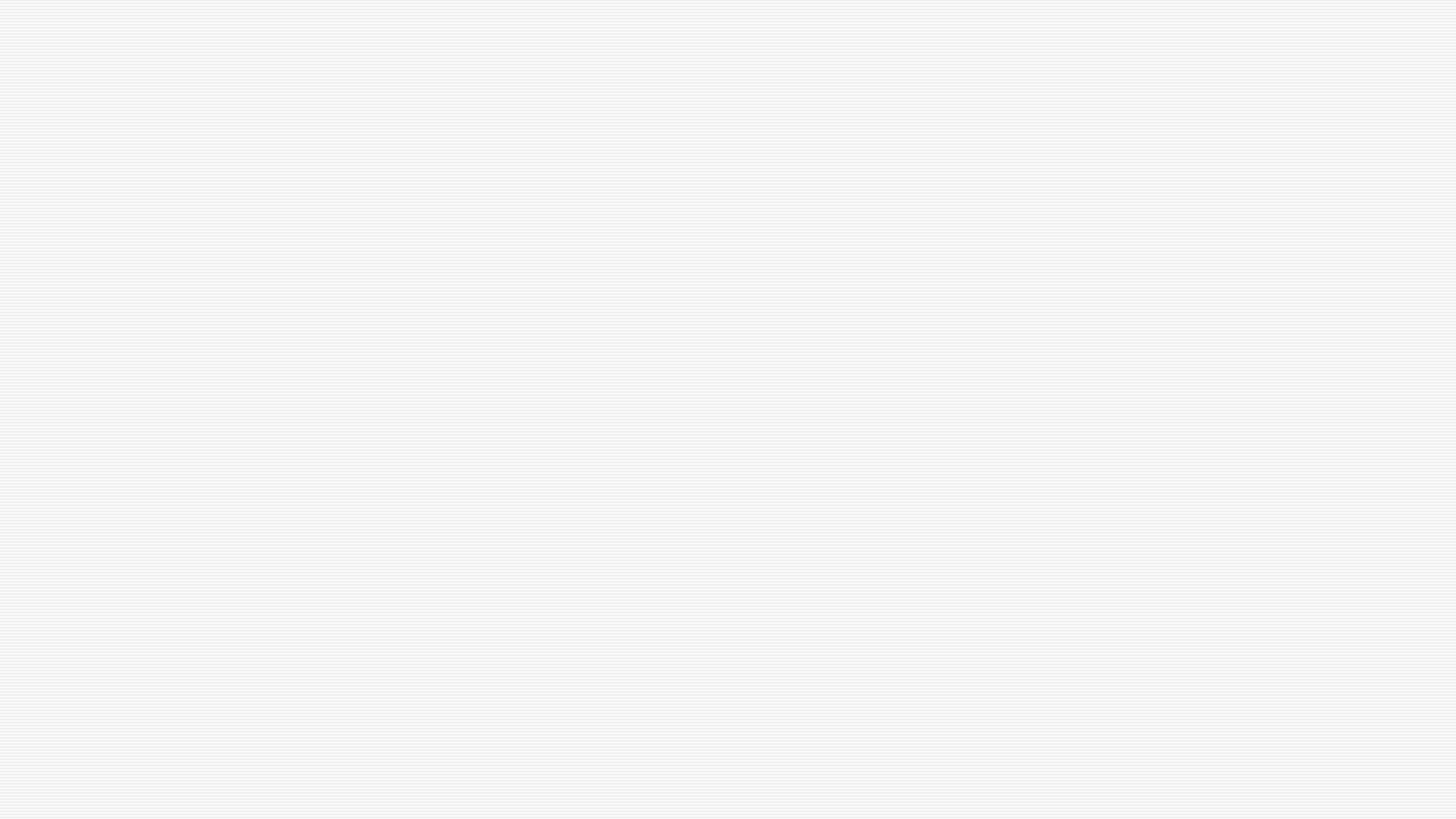 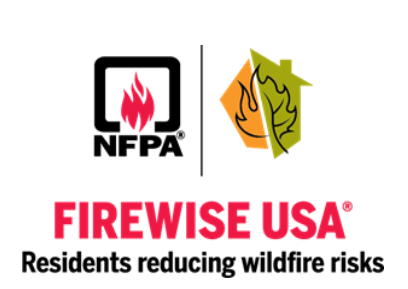 Firewise Communities
Helps neighbors get organized, find direction, and take action to increase the ignition resistance of their homes and community and to reduce wildfire risks at the local level.
Wildfire Risk Assessment
Action Plan
Volunteer Hours
Apply for Firewise Community Status
Lake County Firewise Communities
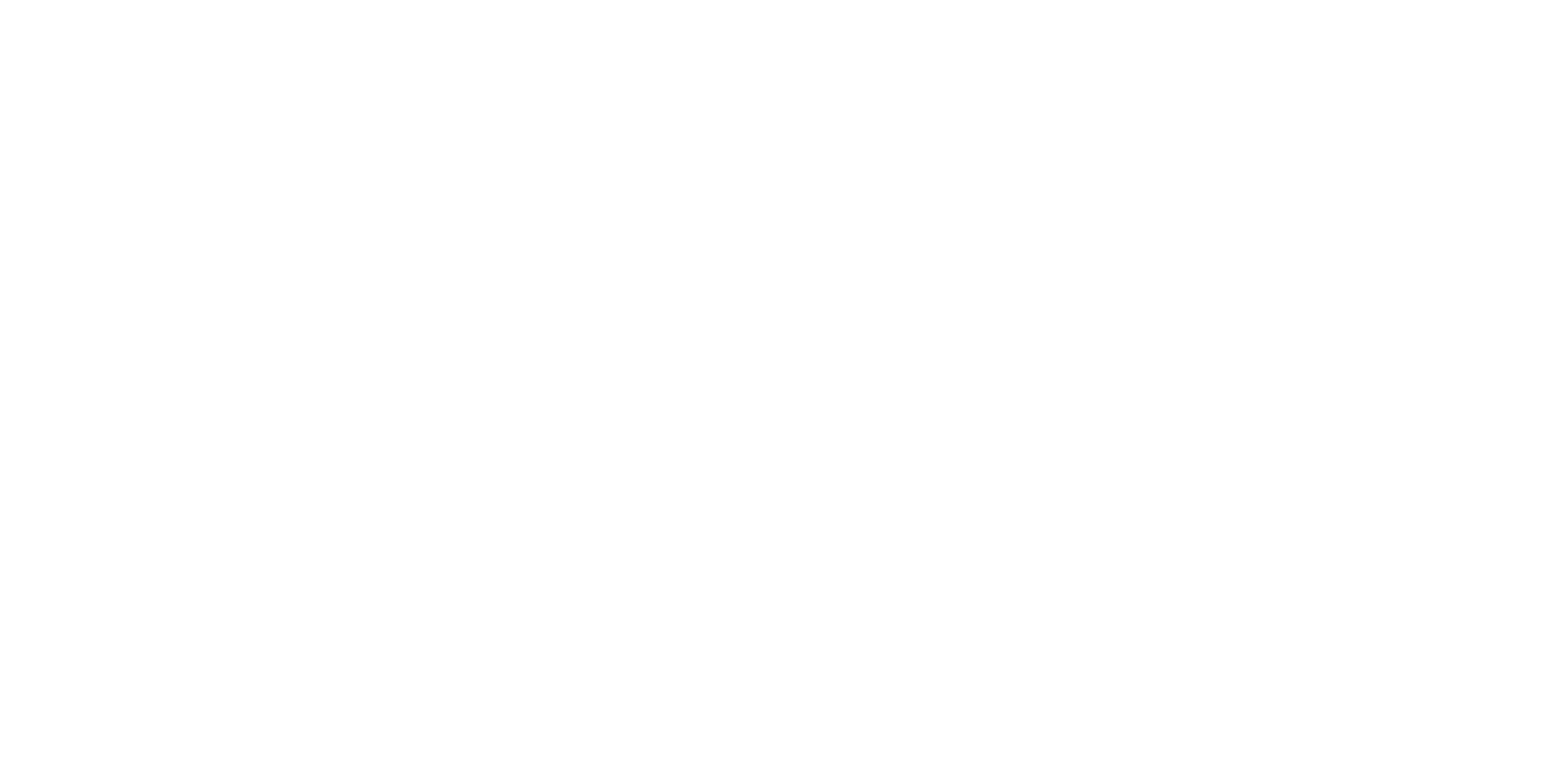 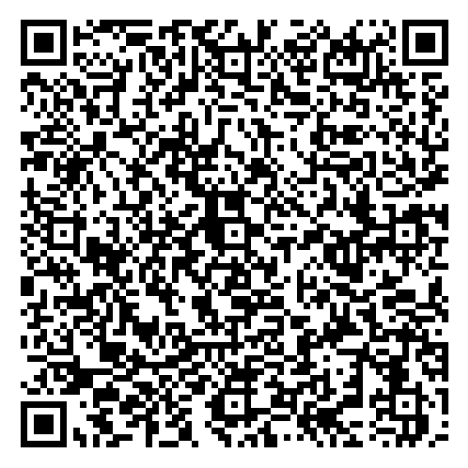 [Speaker Notes: Lake County Fire Safe Council- great resource for information on Firewise Communities and success stories.]
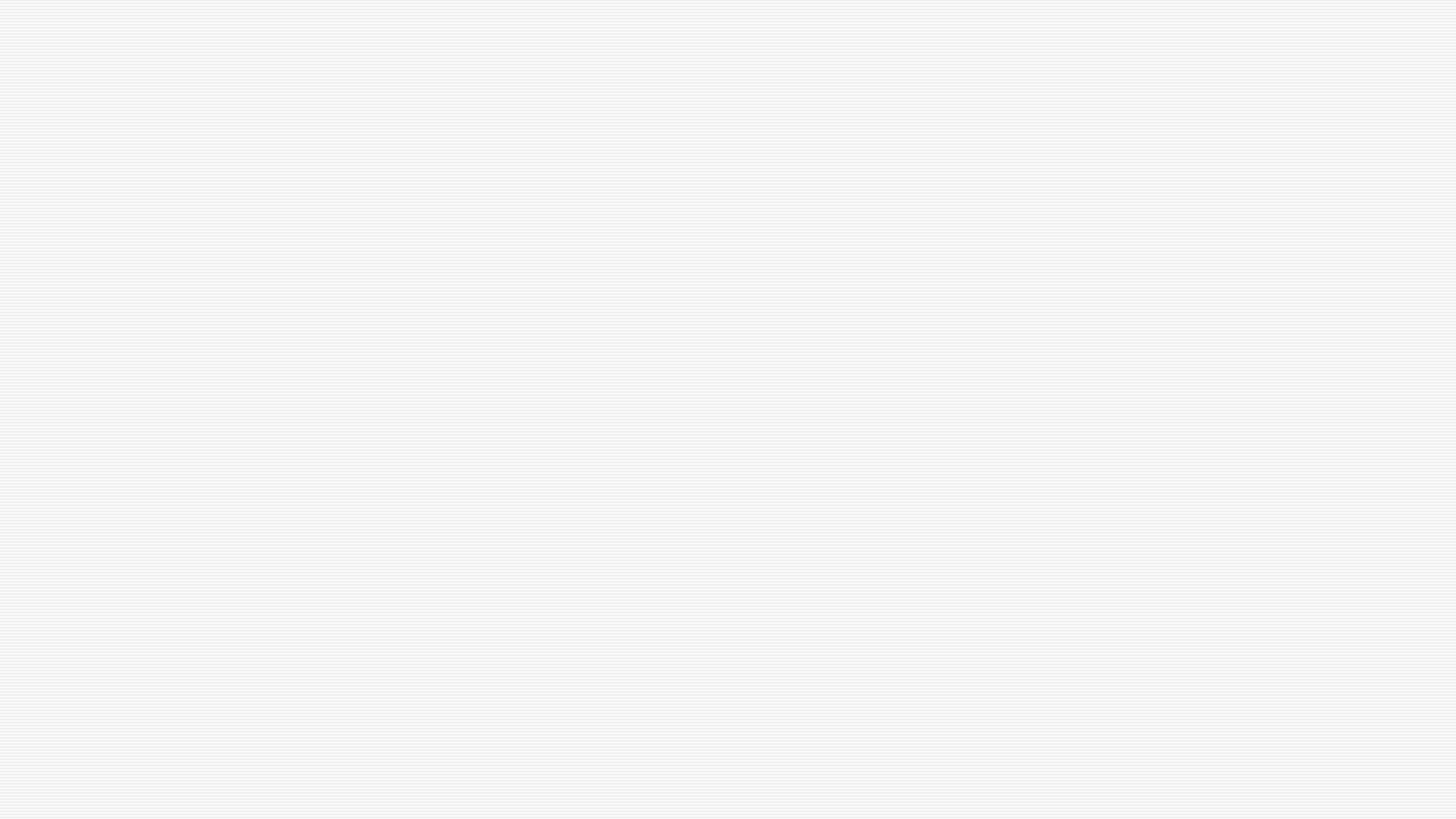 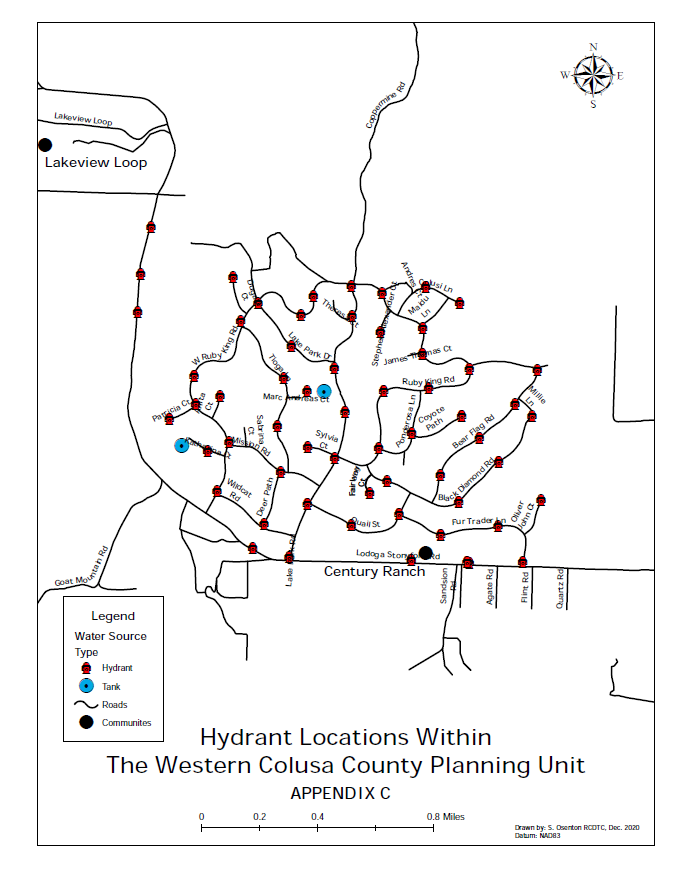 Water Delivery Systems
Improvements from our CWPP
Success Story: Tahoe Water for Fire Suppression Partnership
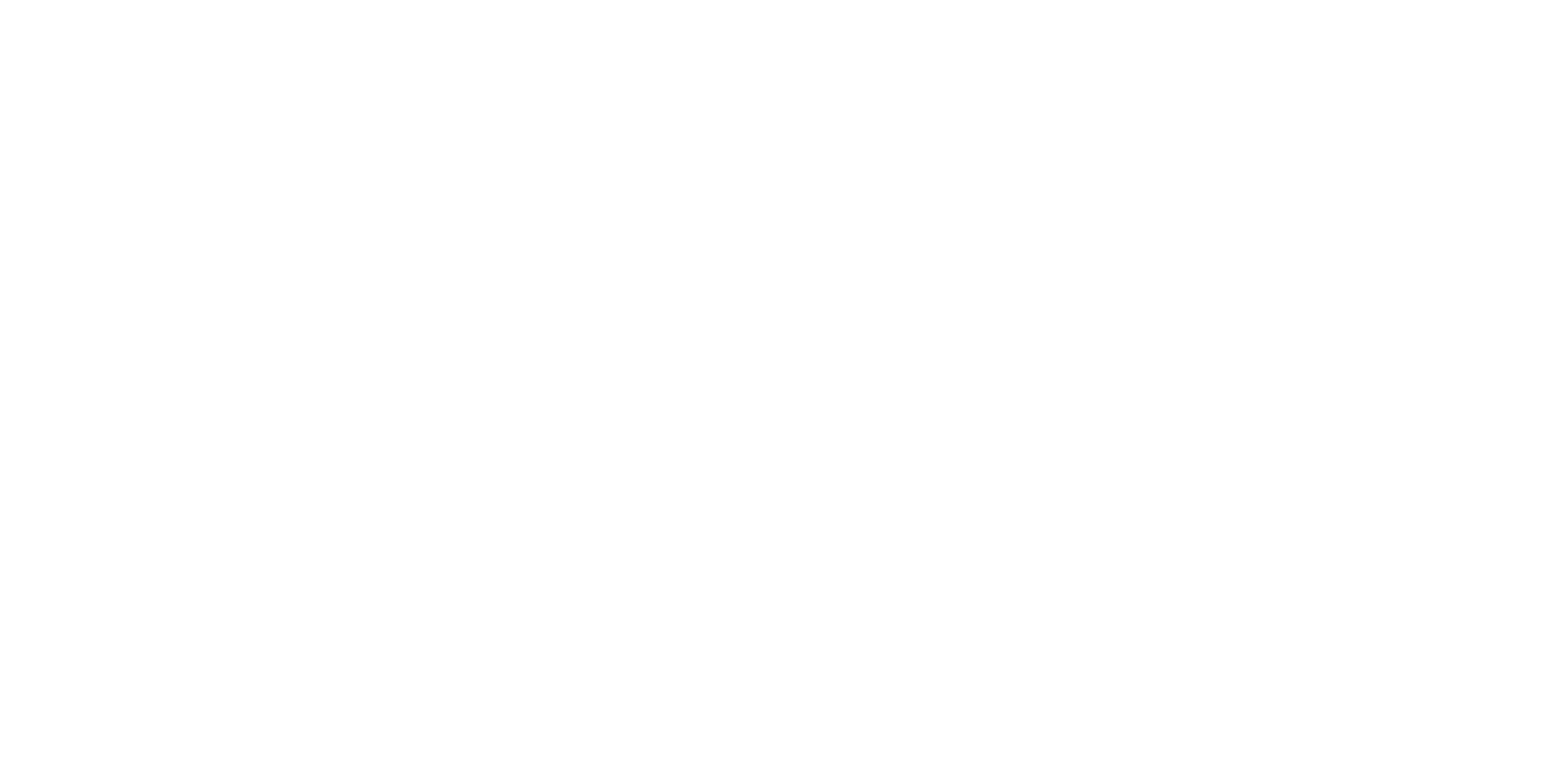 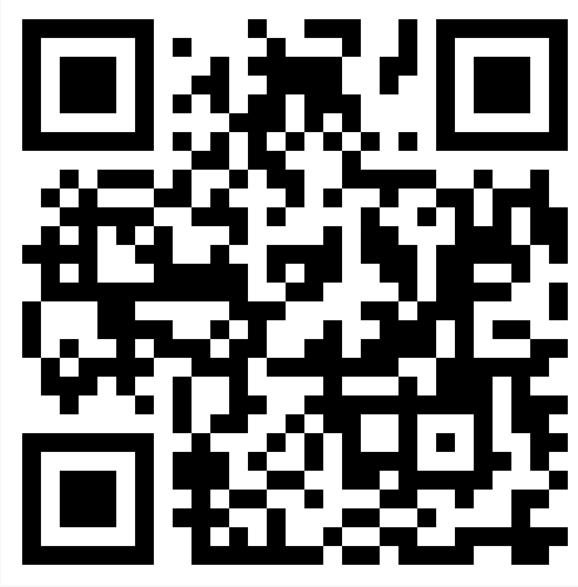 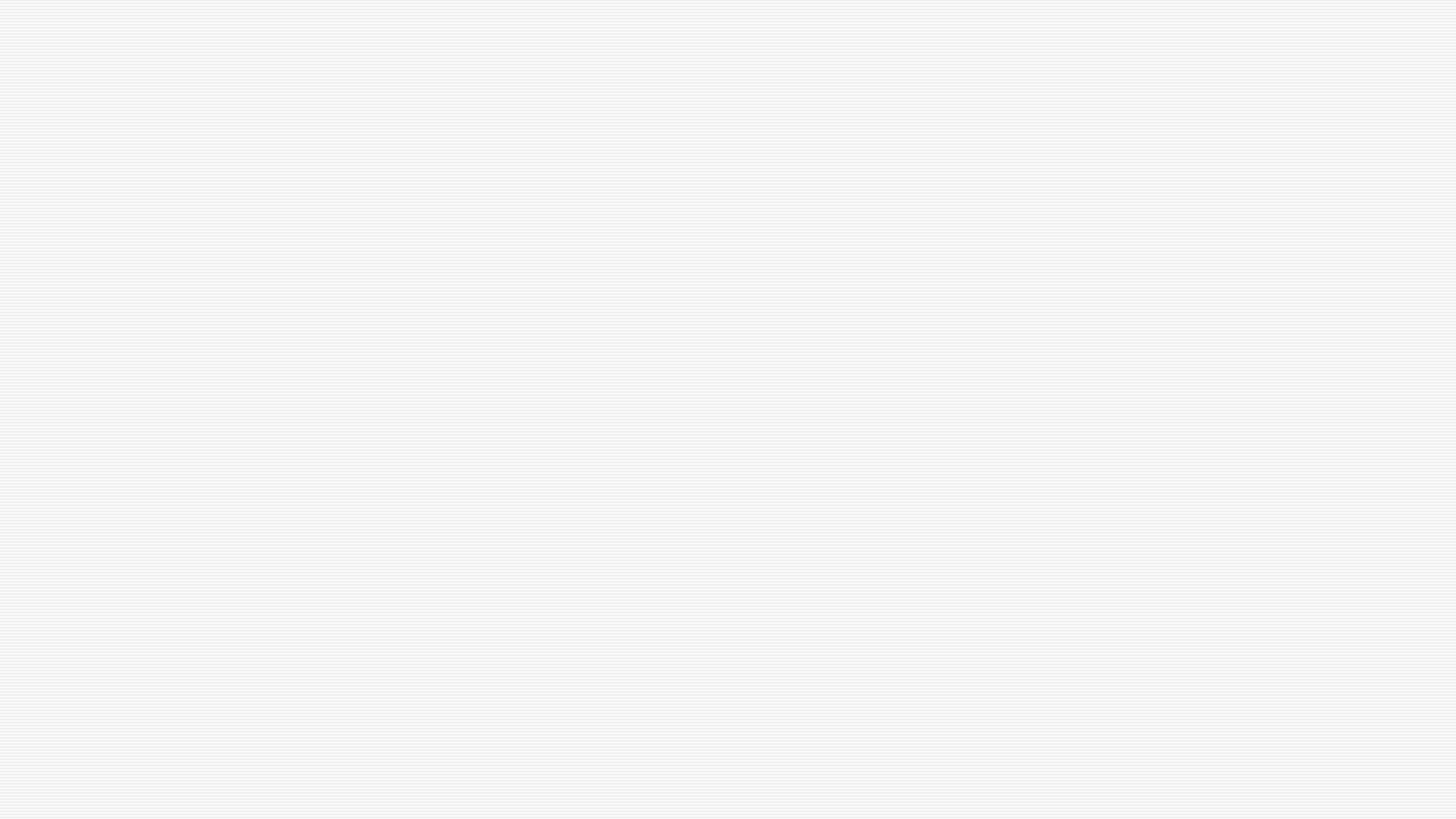 Emergency Planning
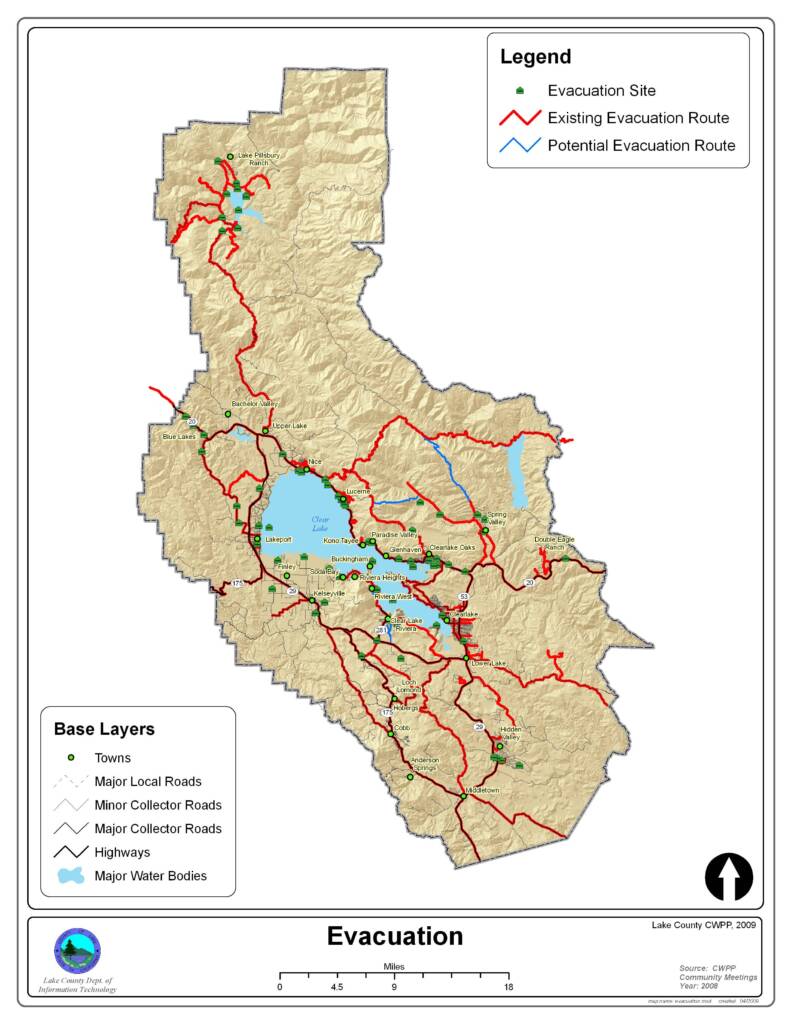 Rapid Notify System
Lake County Emergency Evacuation Routes and Zones
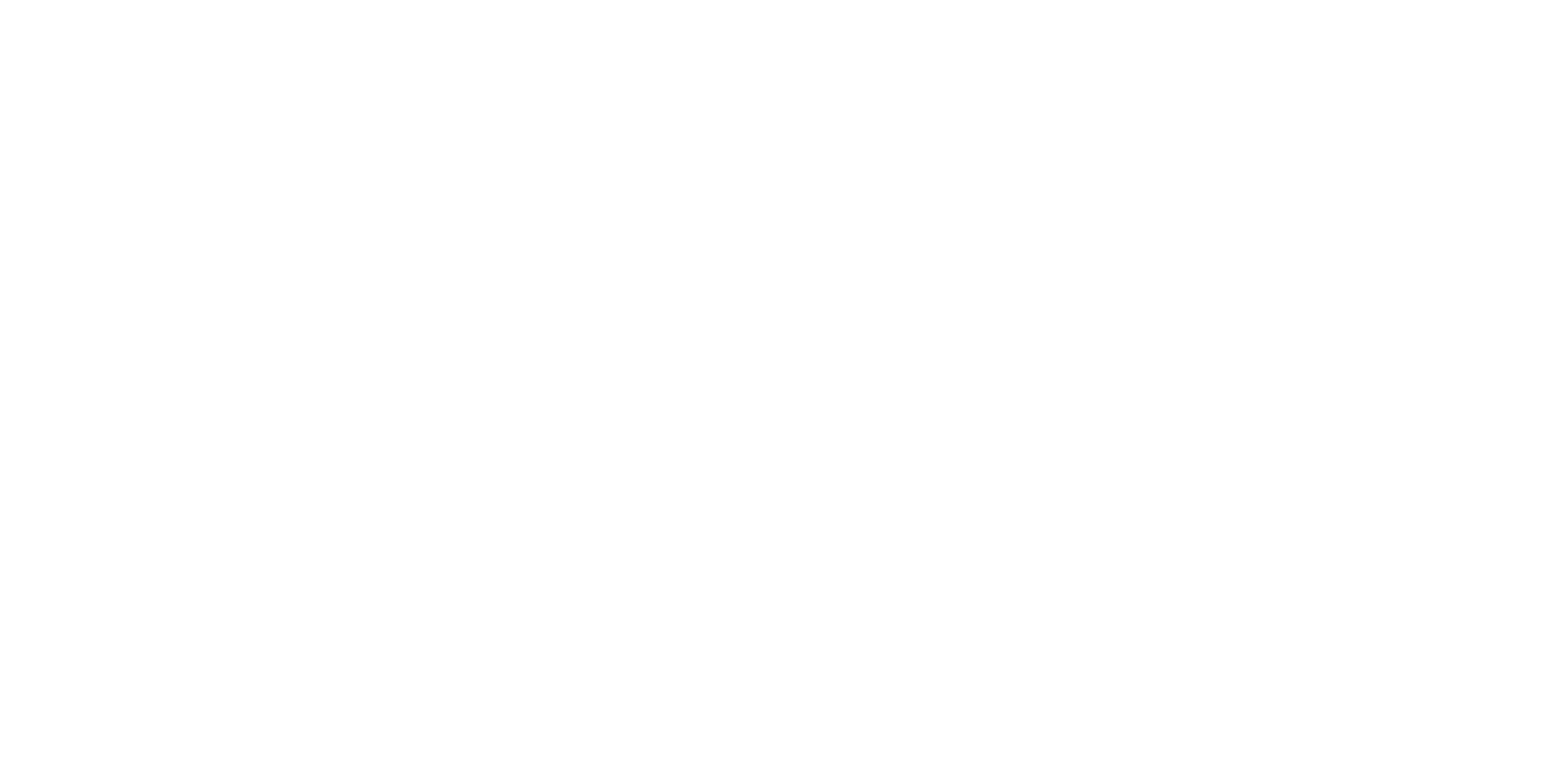 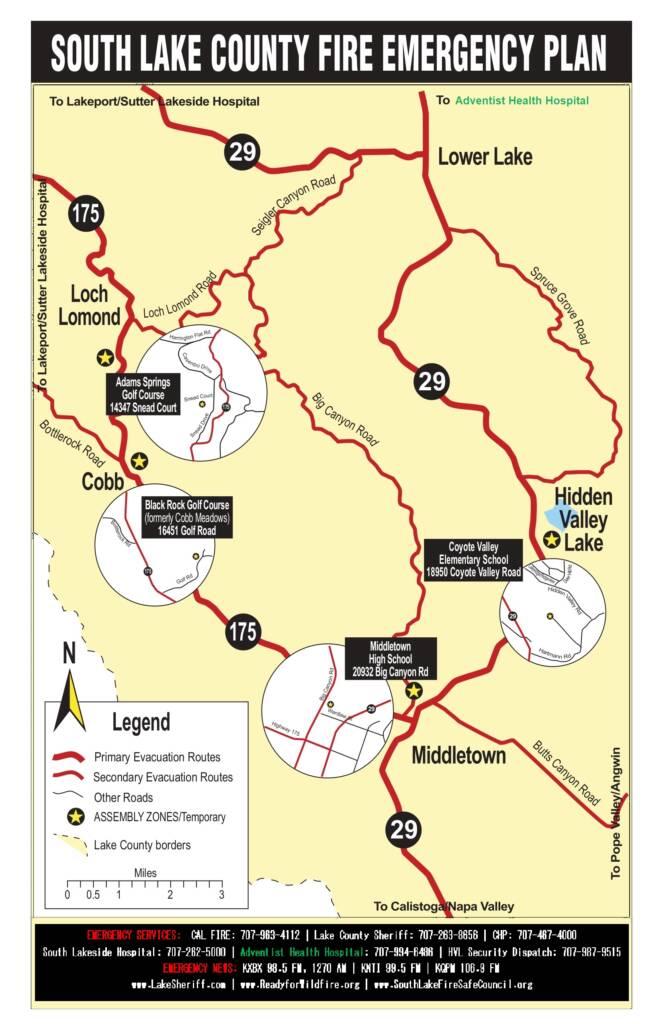 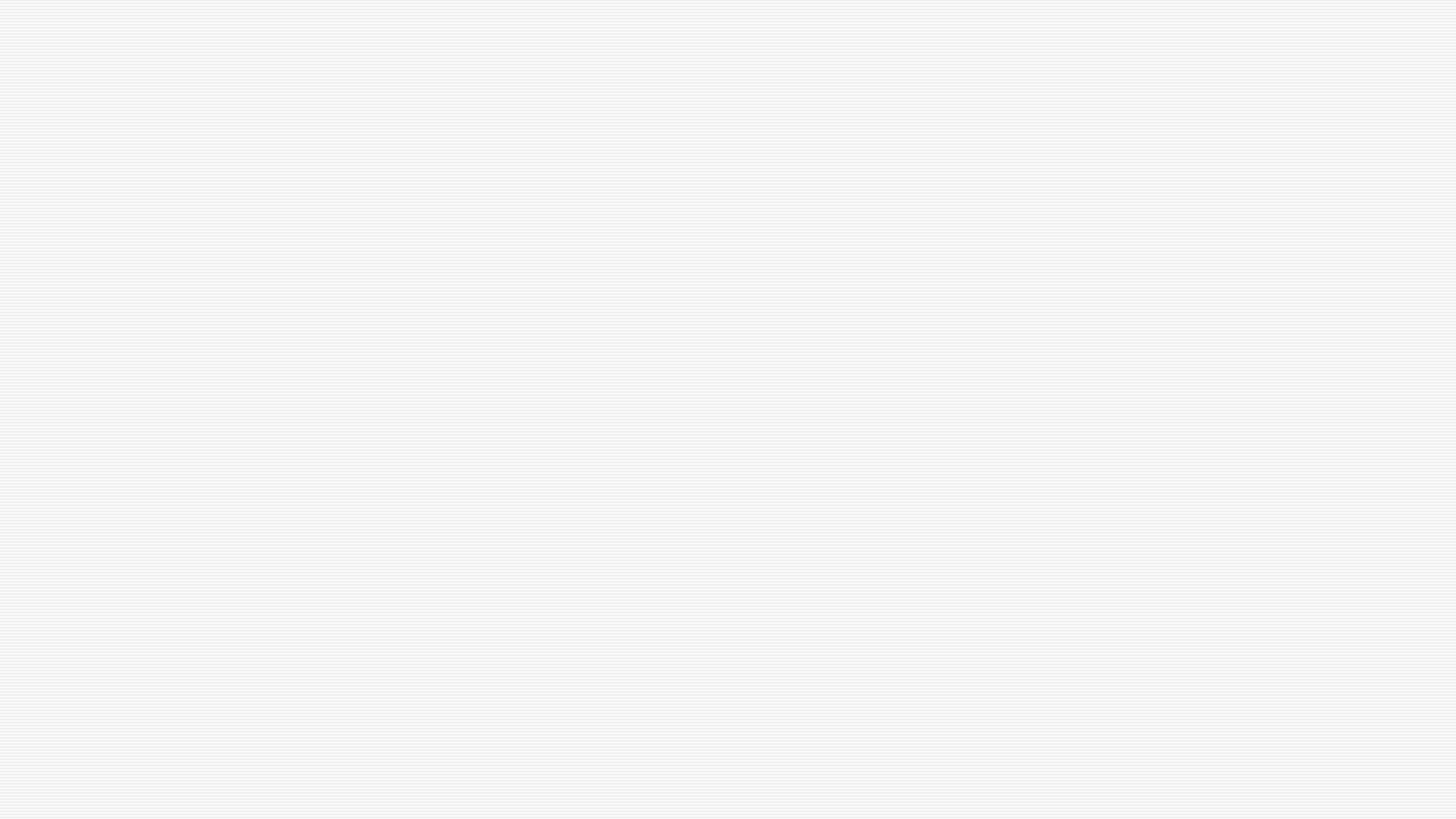 YOUR FEEDBACK IS NEEDED!
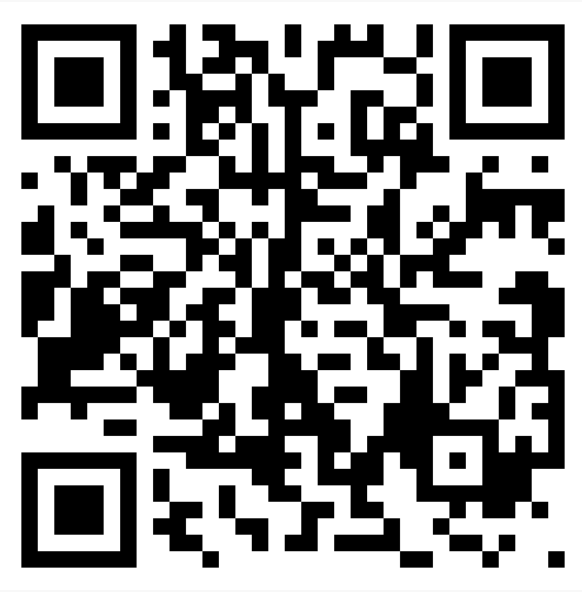 Eduardo@colusarcd.org
O: 530.458.5131 Ext. 117
W: 530.701.8443
100 Sunrise Blvd, Suite A-3, Colusa, CA 95932
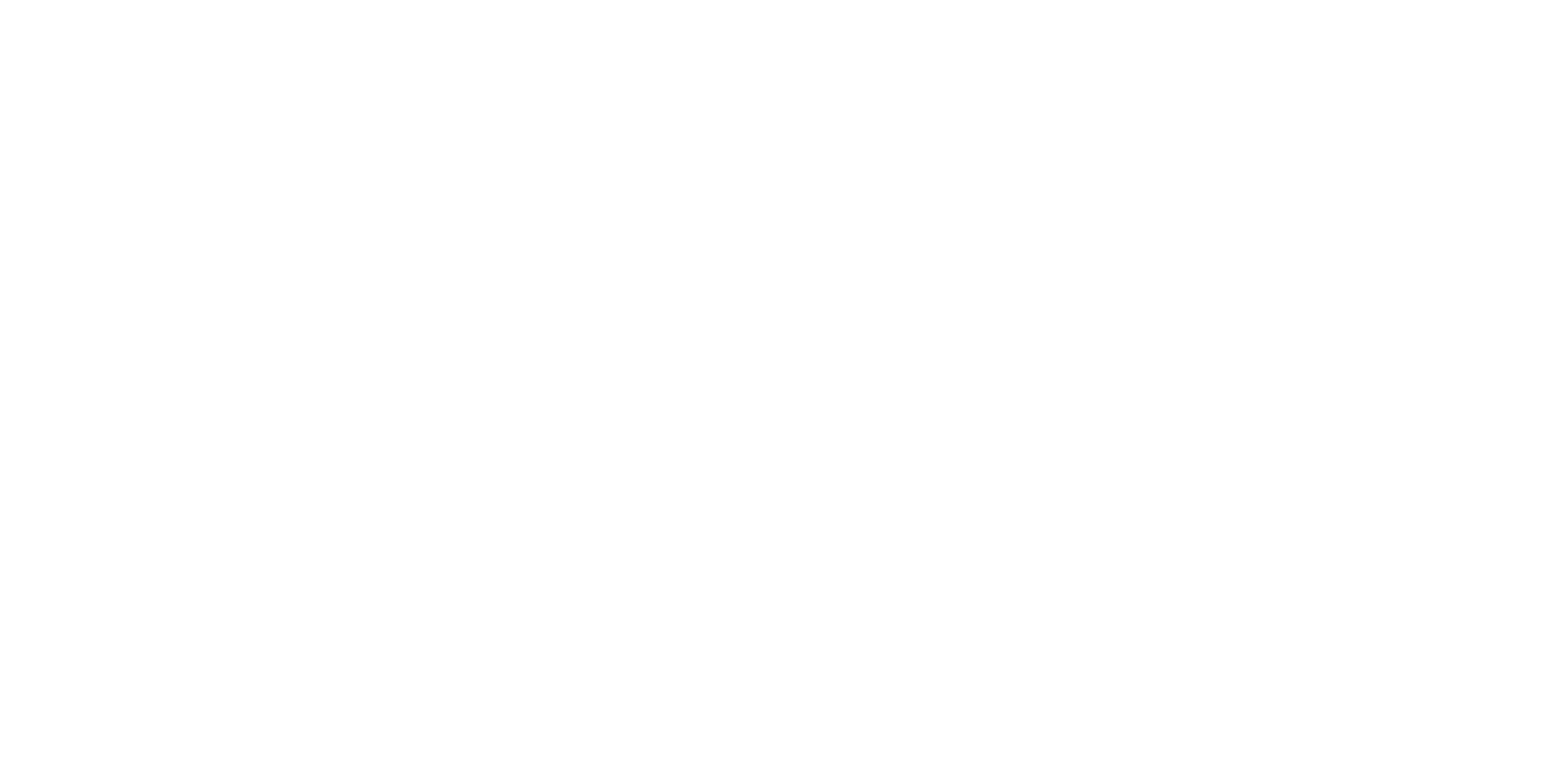